TIẾNG VIỆT 2
TIỀNG VIỆT
BÀI 24: NẶN ĐỒ CHƠI 
LUYỆN TẬP: LUYỆN TỪ VÀ CÂU 
I. YÊU CẦU CẦN ĐẠT:
- Phát triển vốn từ chỉ đặc điểm của đồ chơi, luyện tập cách sử dụng dấu phẩy.
- Tự định hướng; Tự học, tự hoàn thiện, phát triển ngôn ngữ trong việc kể, tả về đặc điểm của các đồ chơi quen thuộc, gần gũi ở xung quanh.
- Bồi dưỡng tình cảm yêu thương, yêu quý trường, lớp, bạn bè trong trường. Biết chia sẻ khi chơi, biết quan tâm đến người khác bằng những hành động đơn giản.
II. ĐỒ DÙNG DẠY HỌC
1. Giáo viên: Laptop; SGK, …
2. Học sinh: SHS, vở  BTTV 2 tập 1, nháp, ...
III. CÁC HOẠT ĐỘNG DẠY HỌC:
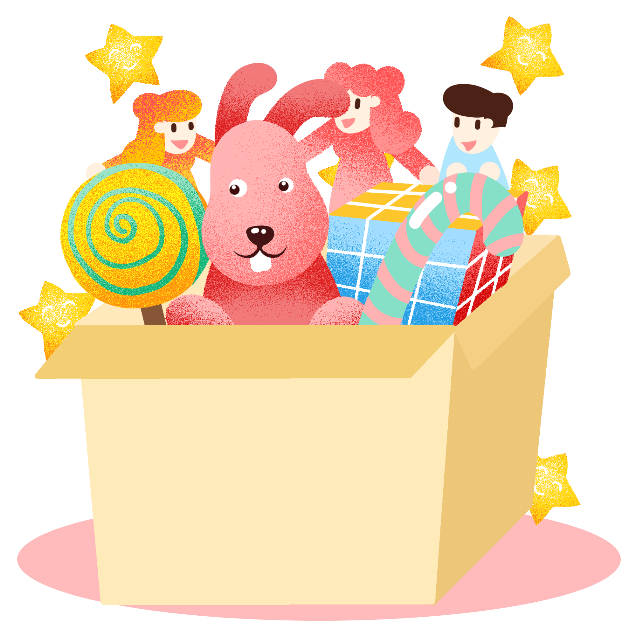 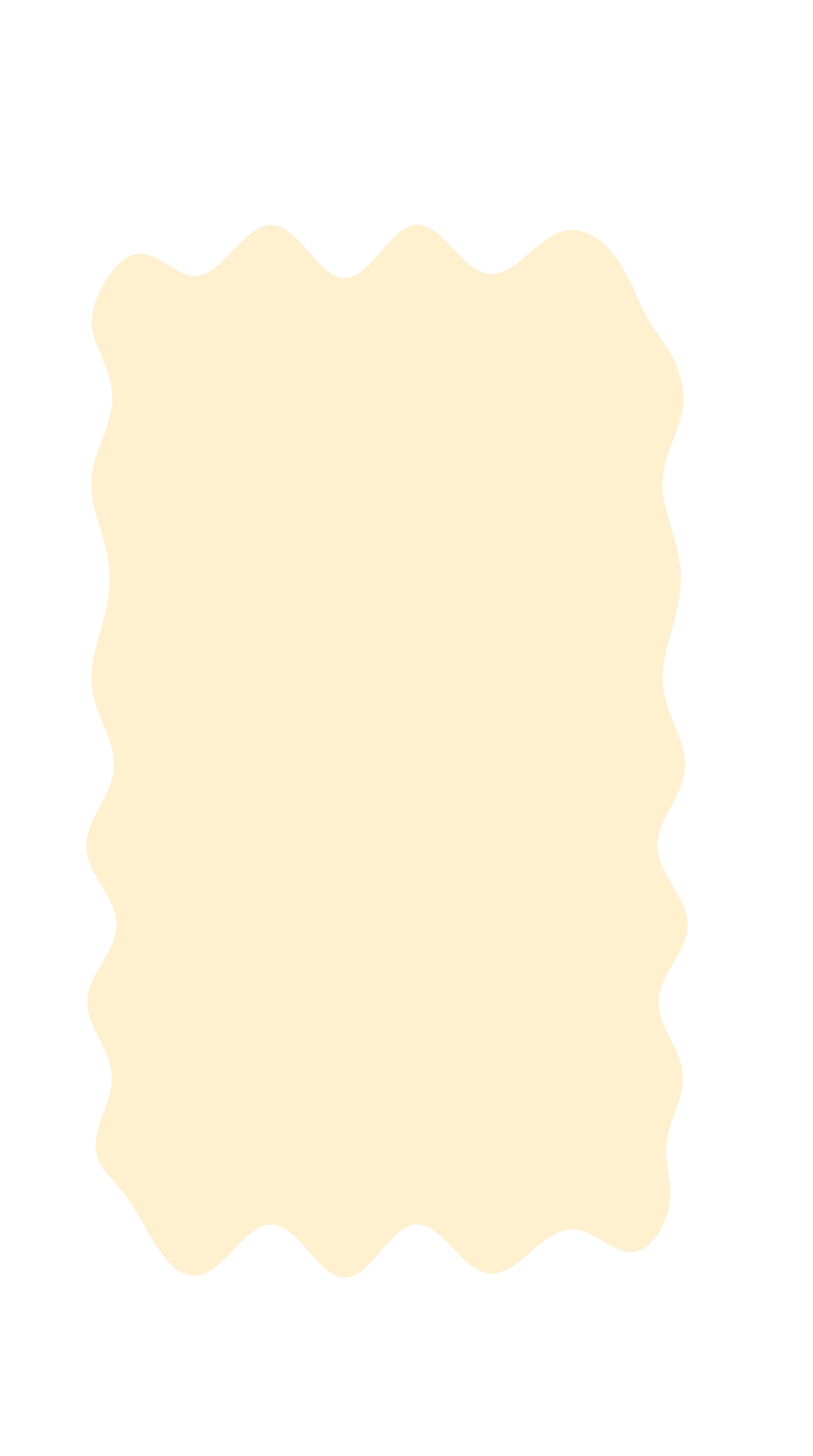 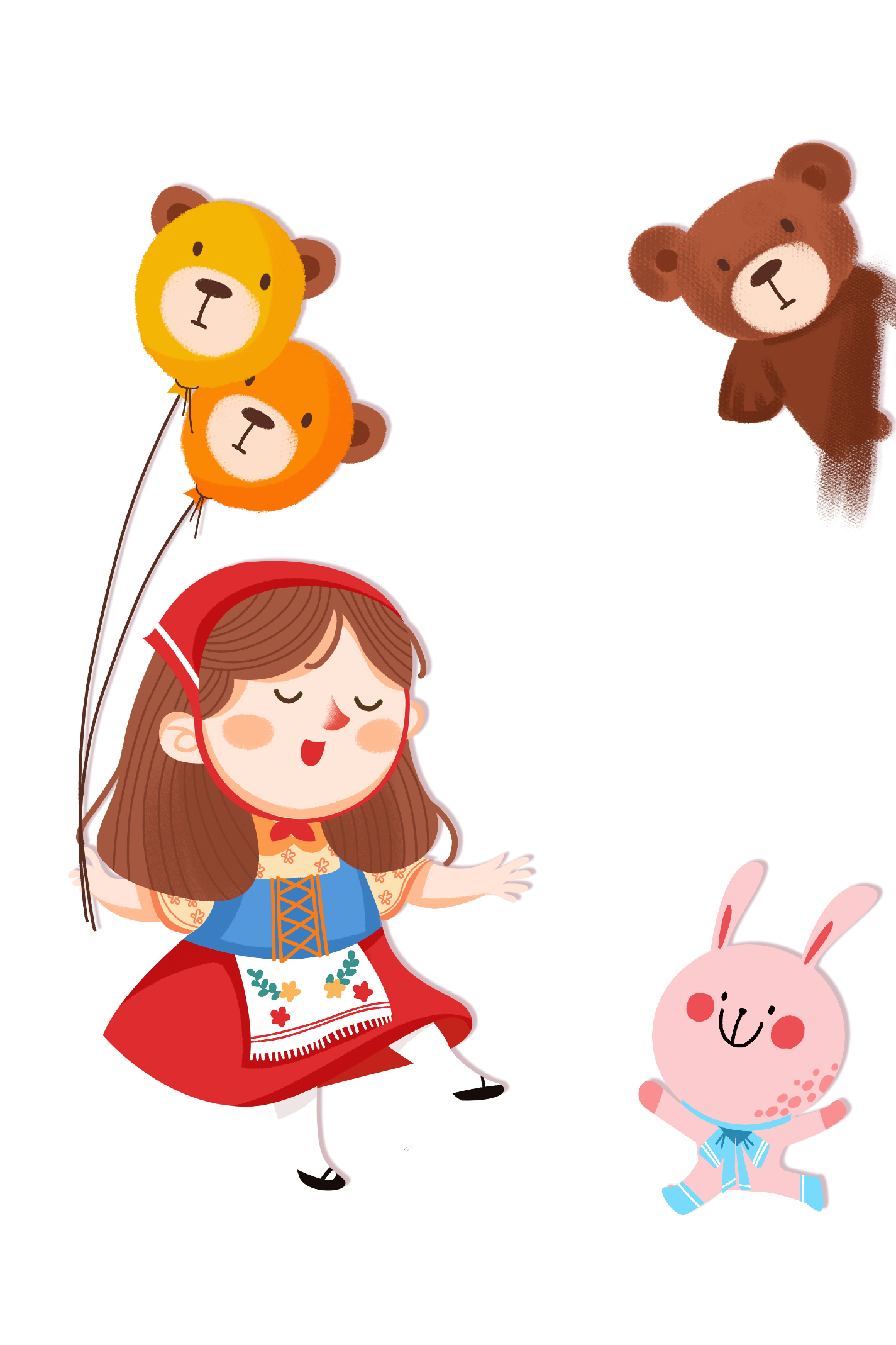 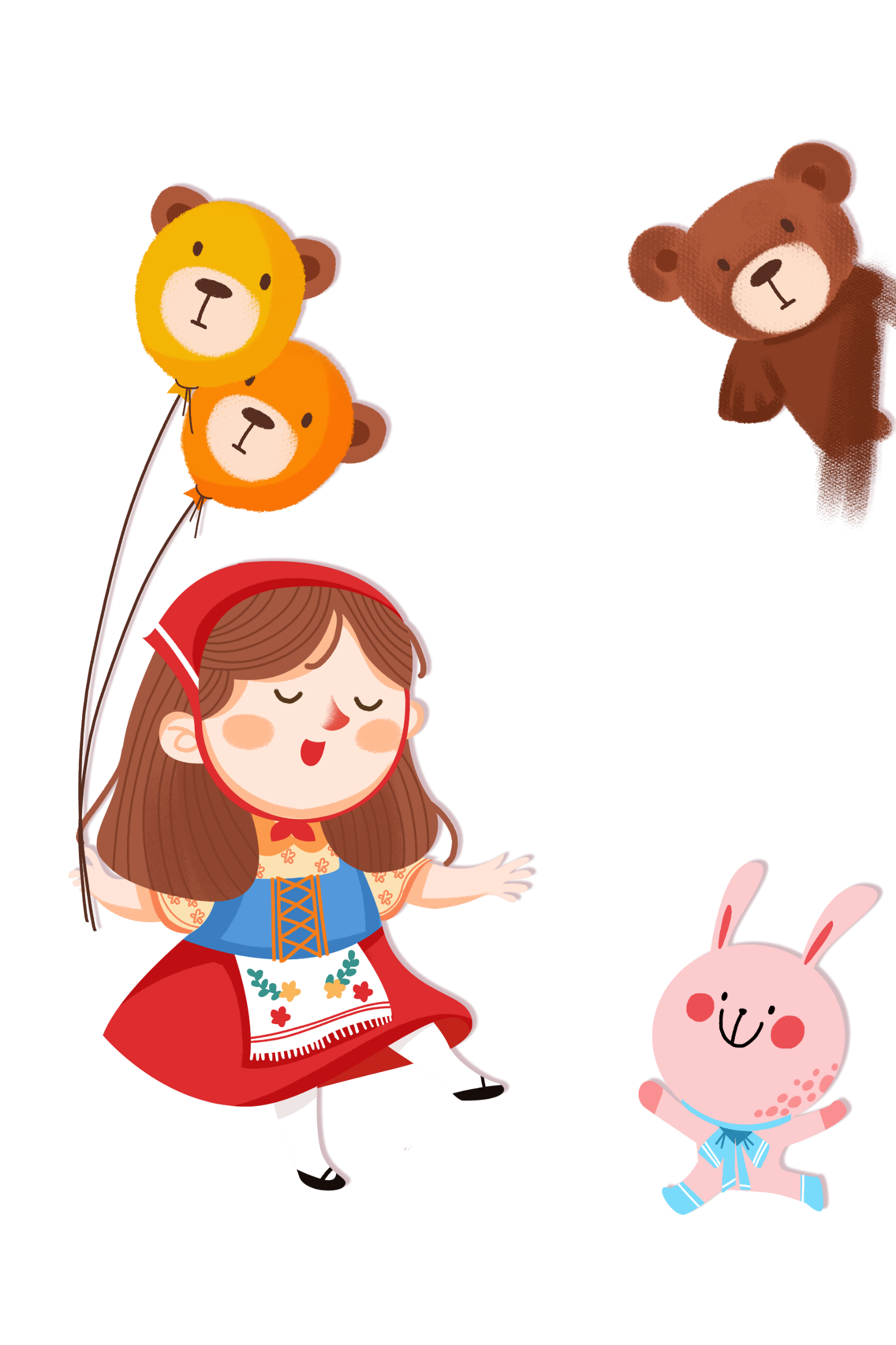 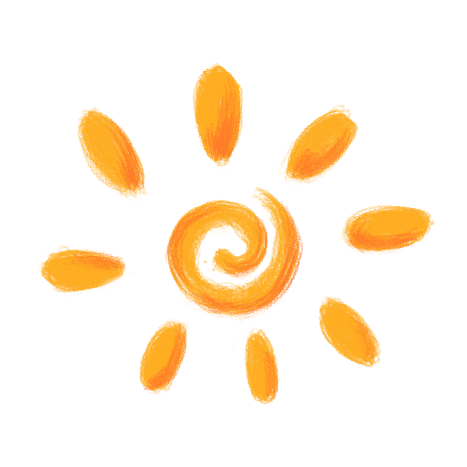 Chào mừng quý thầy cô về dự giờ thăm lớp
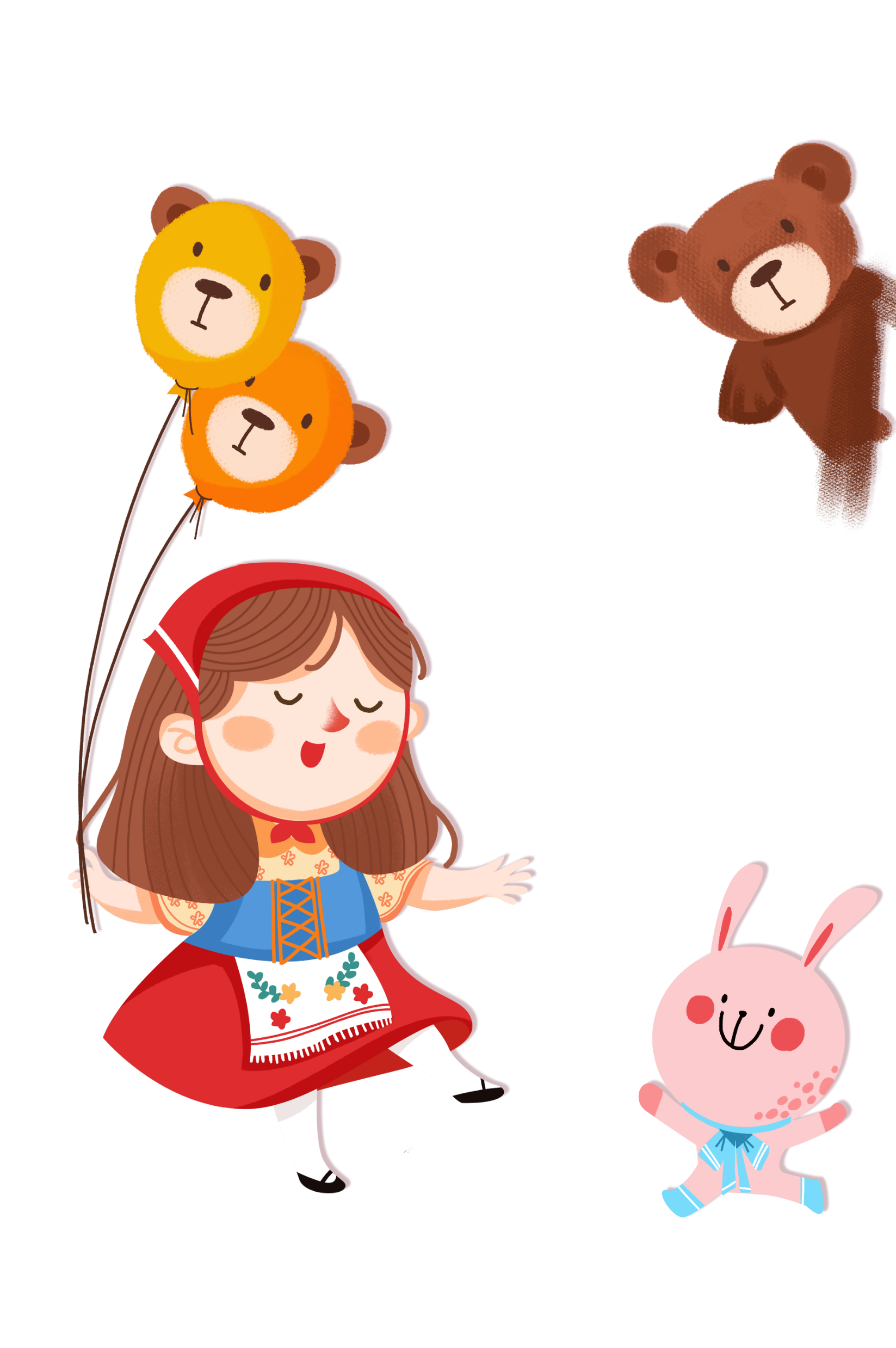 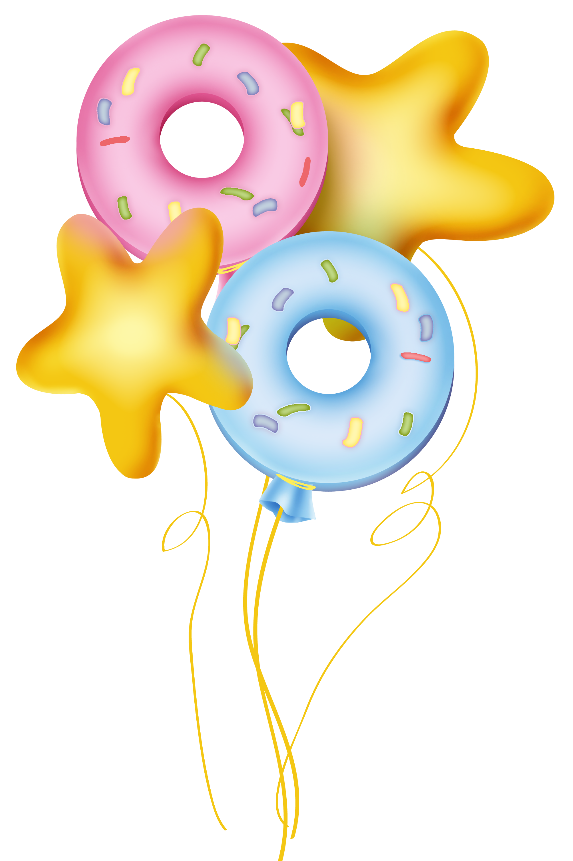 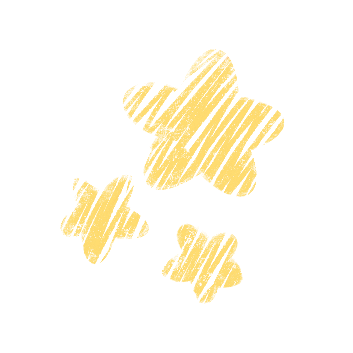 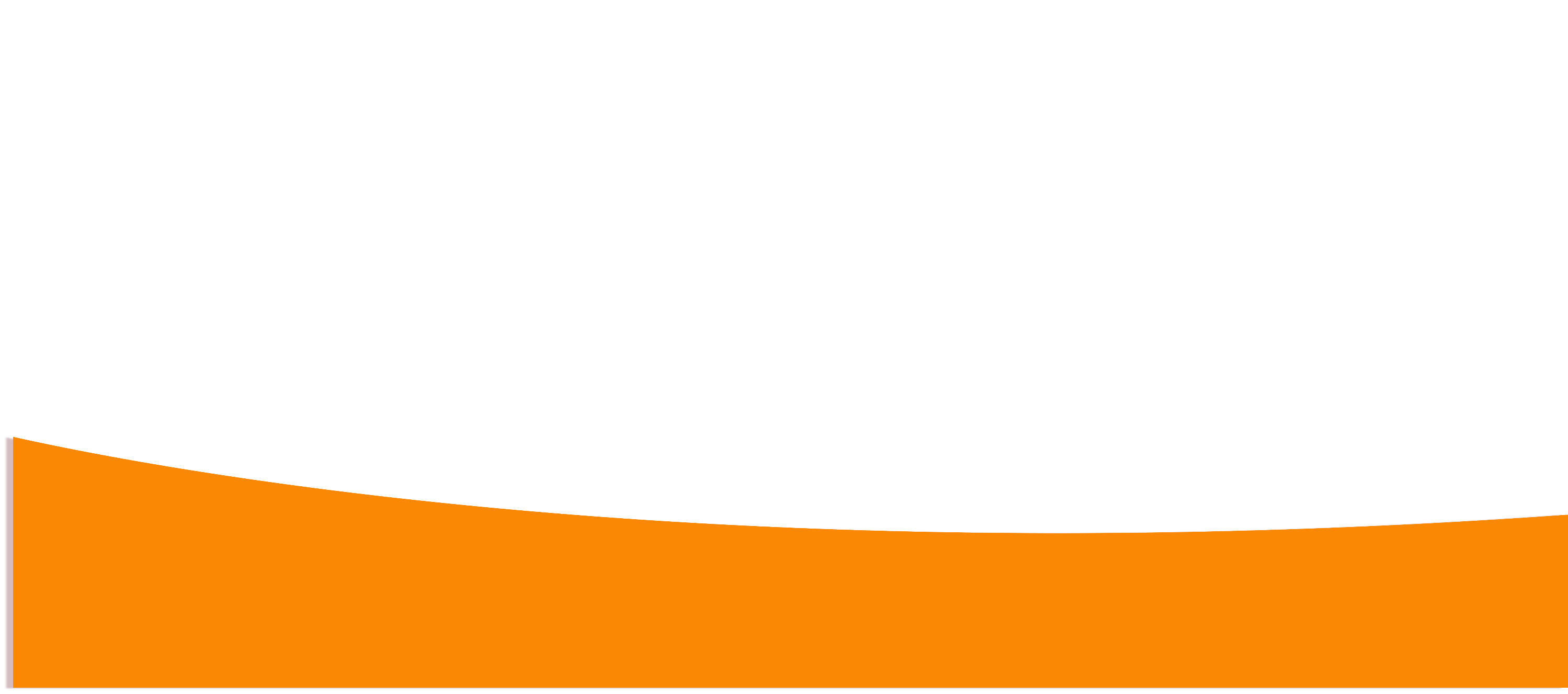 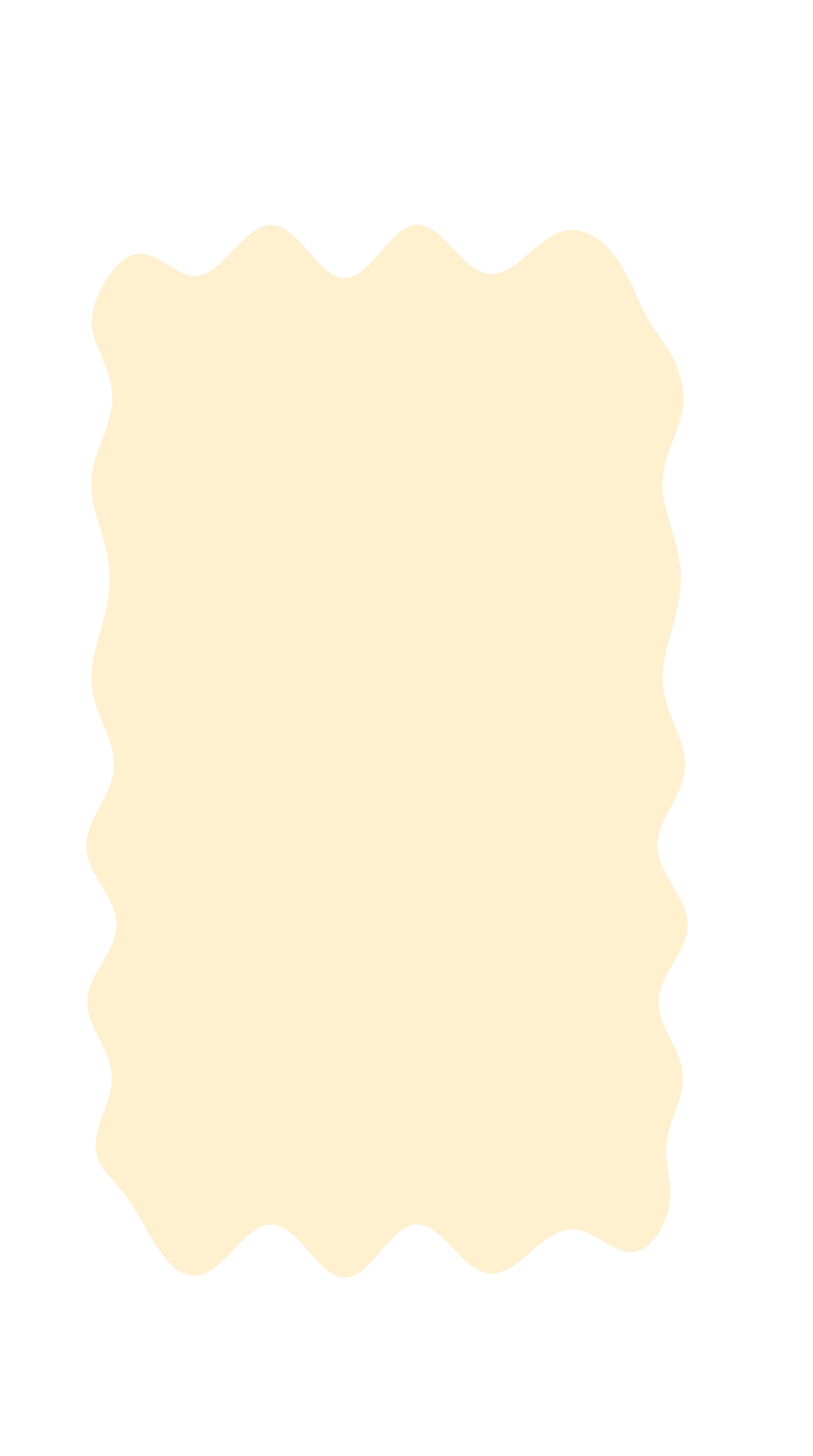 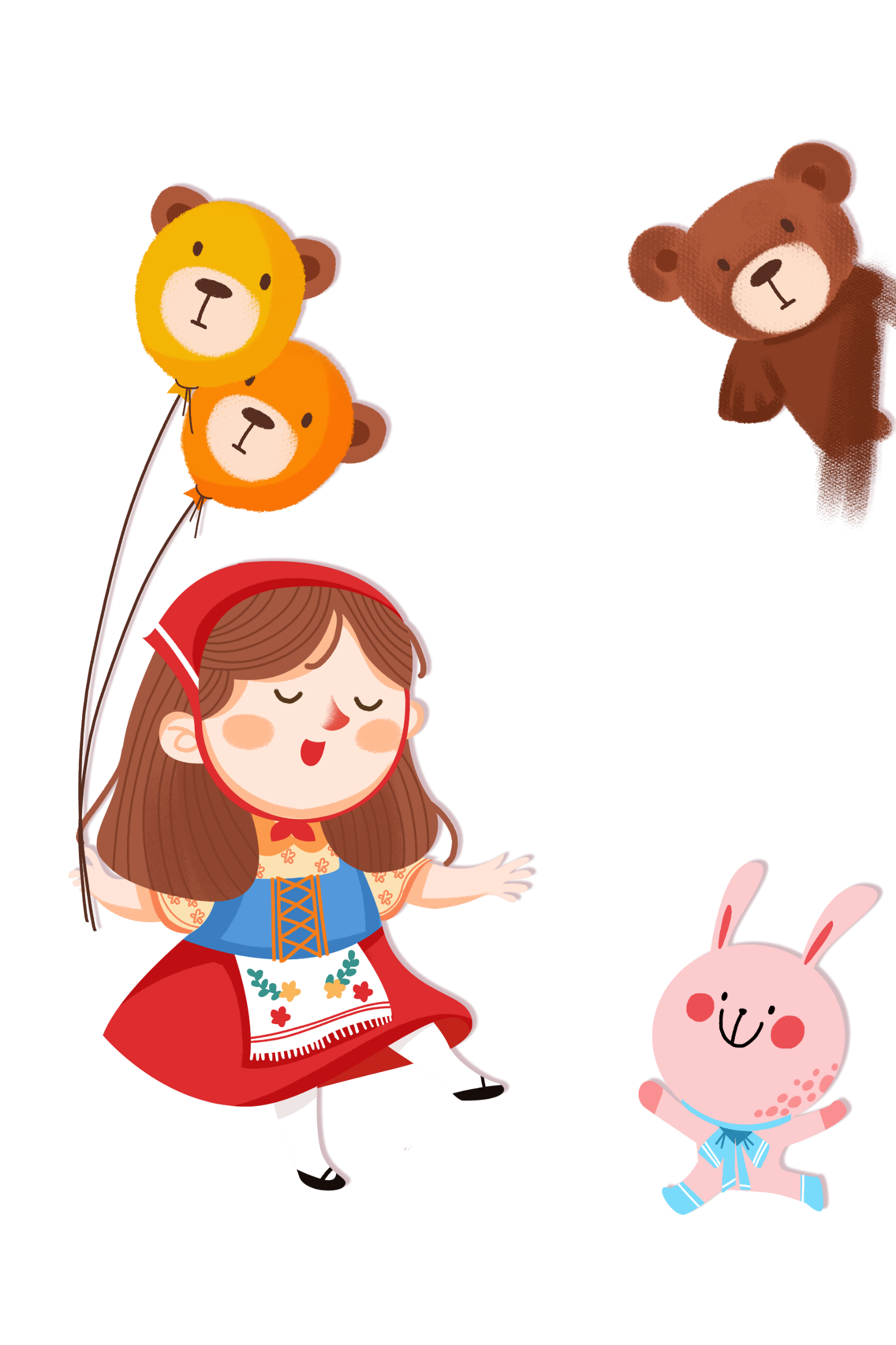 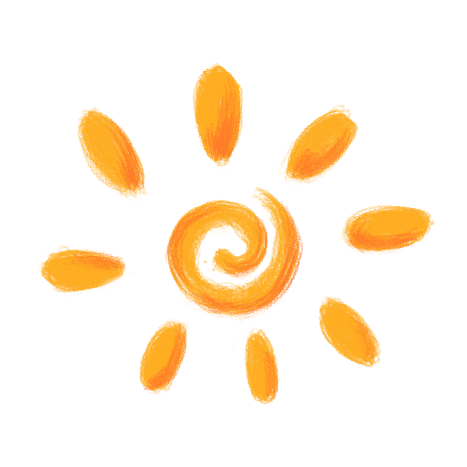 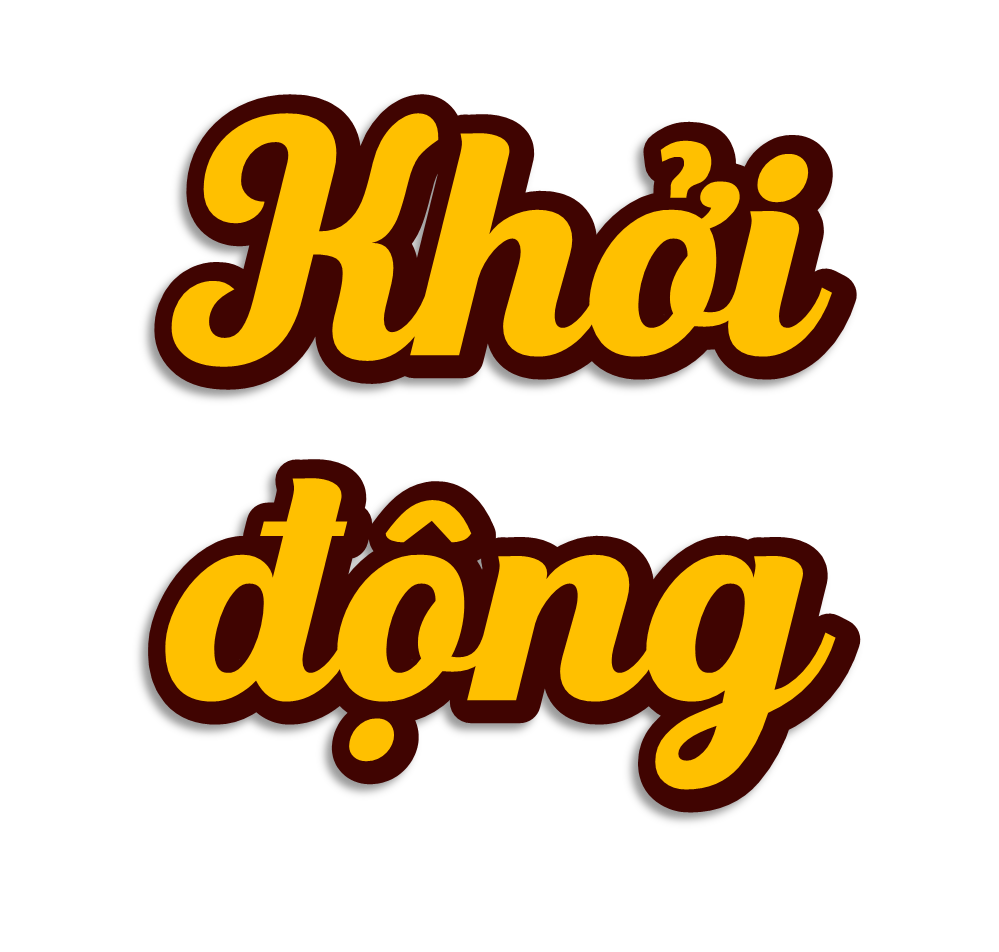 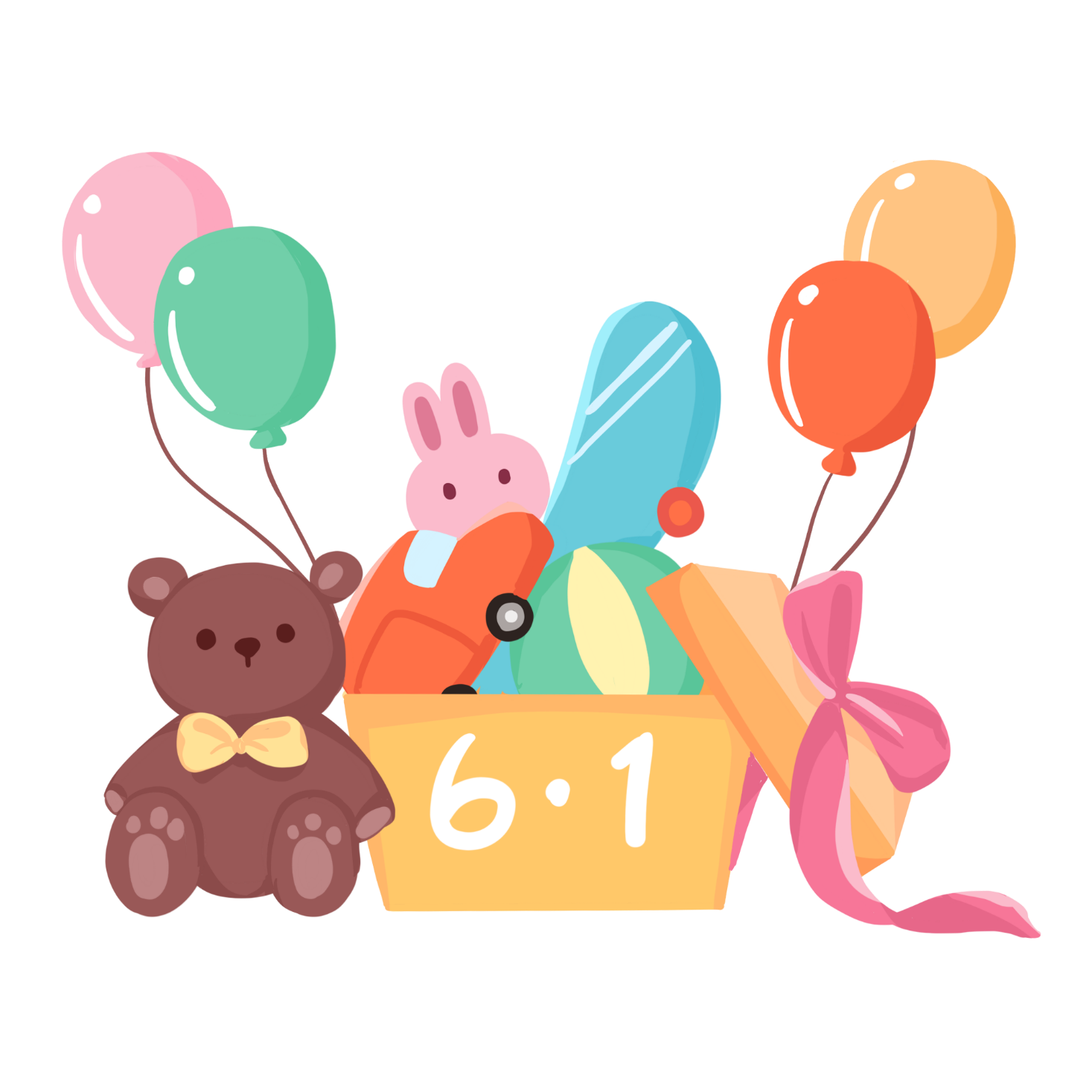 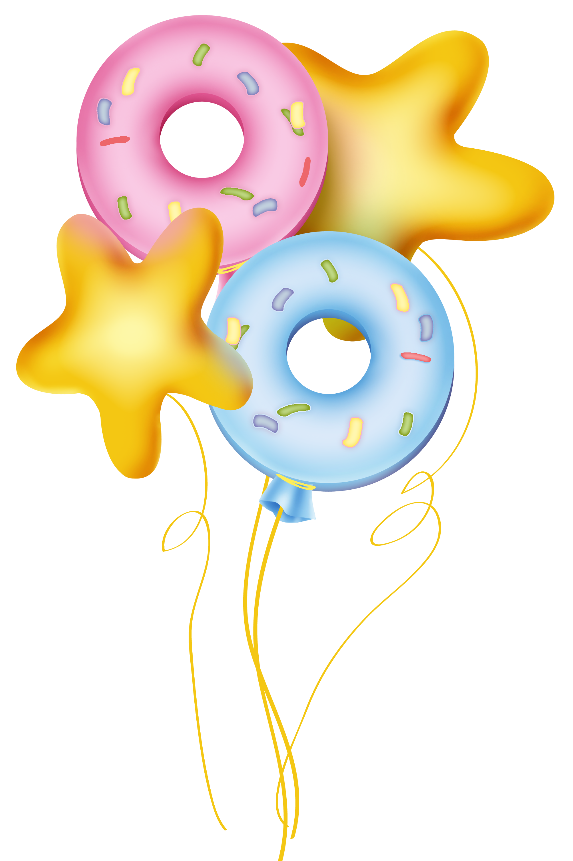 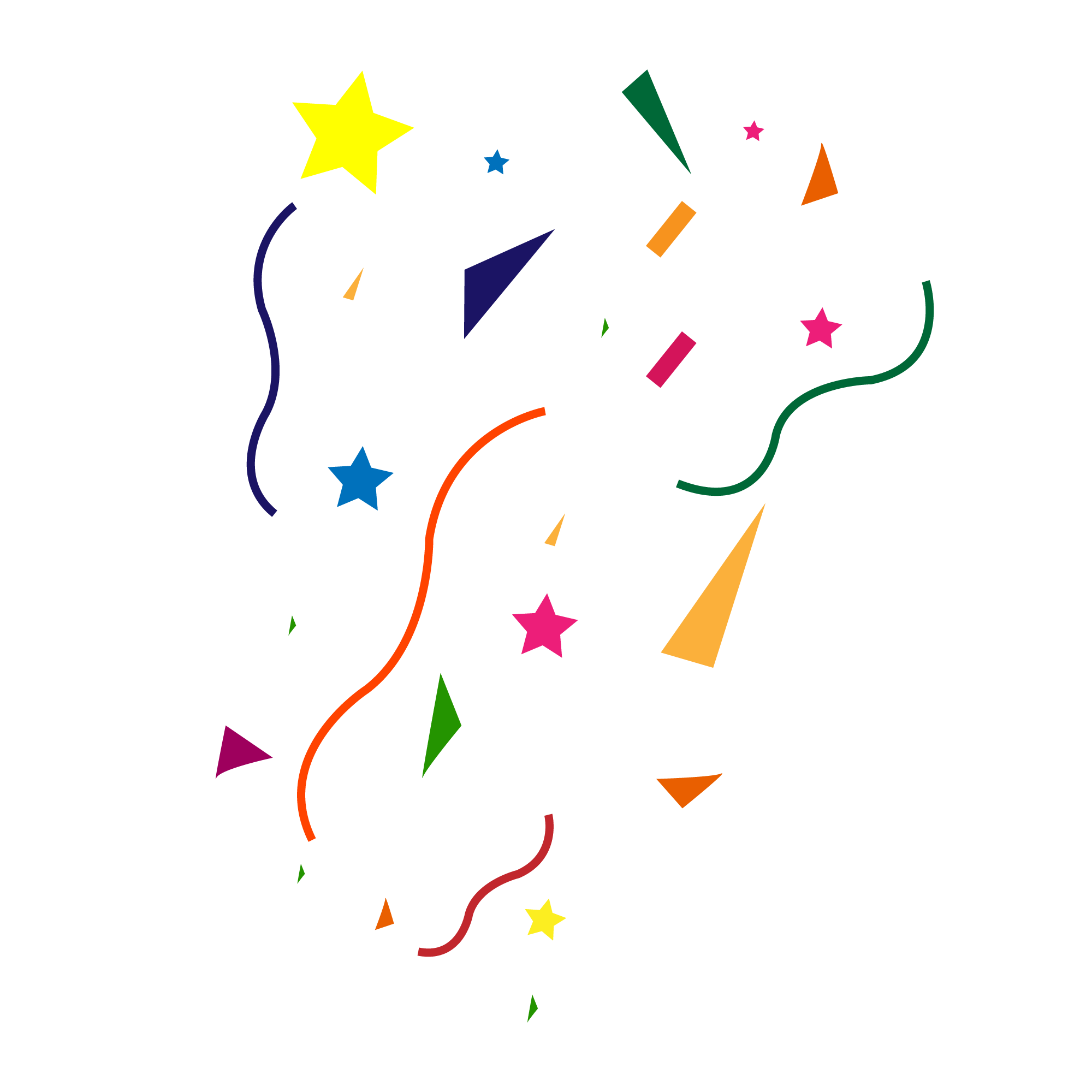 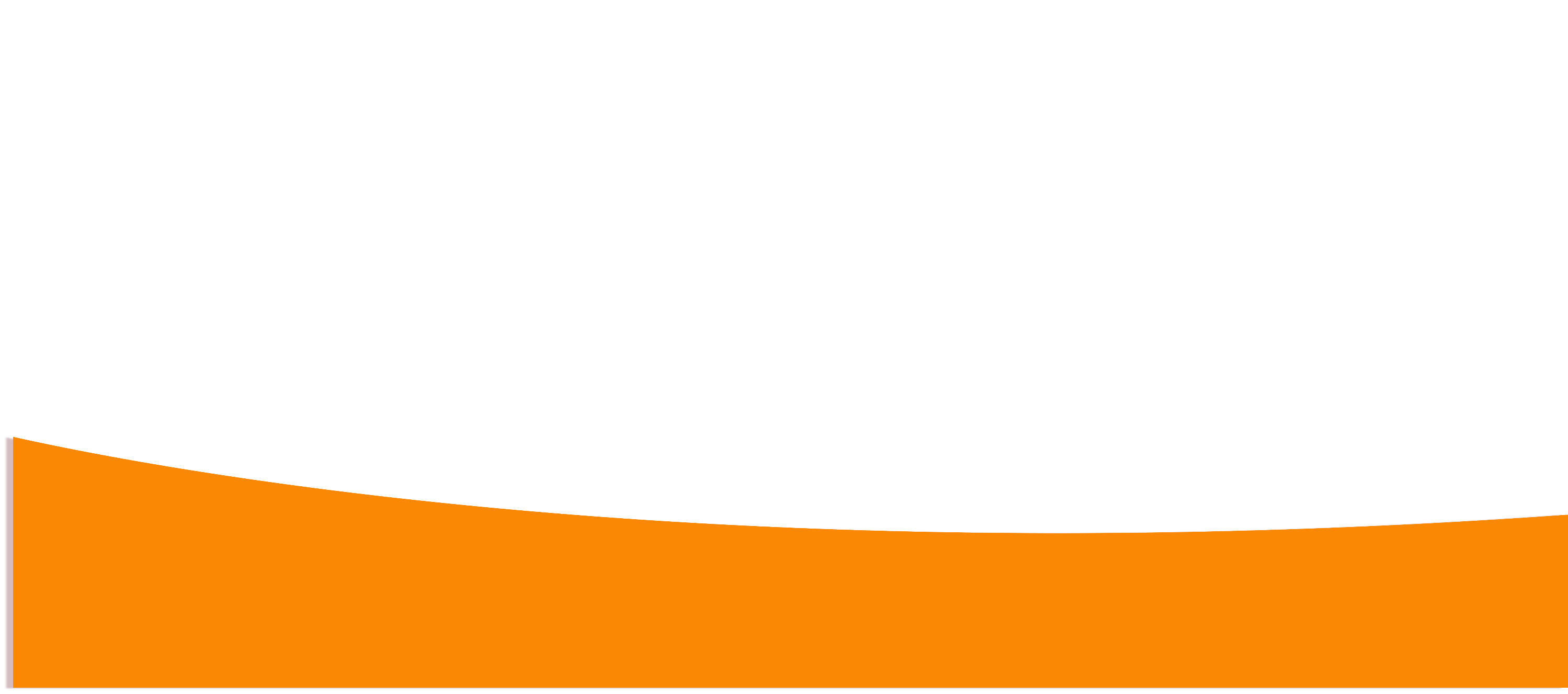 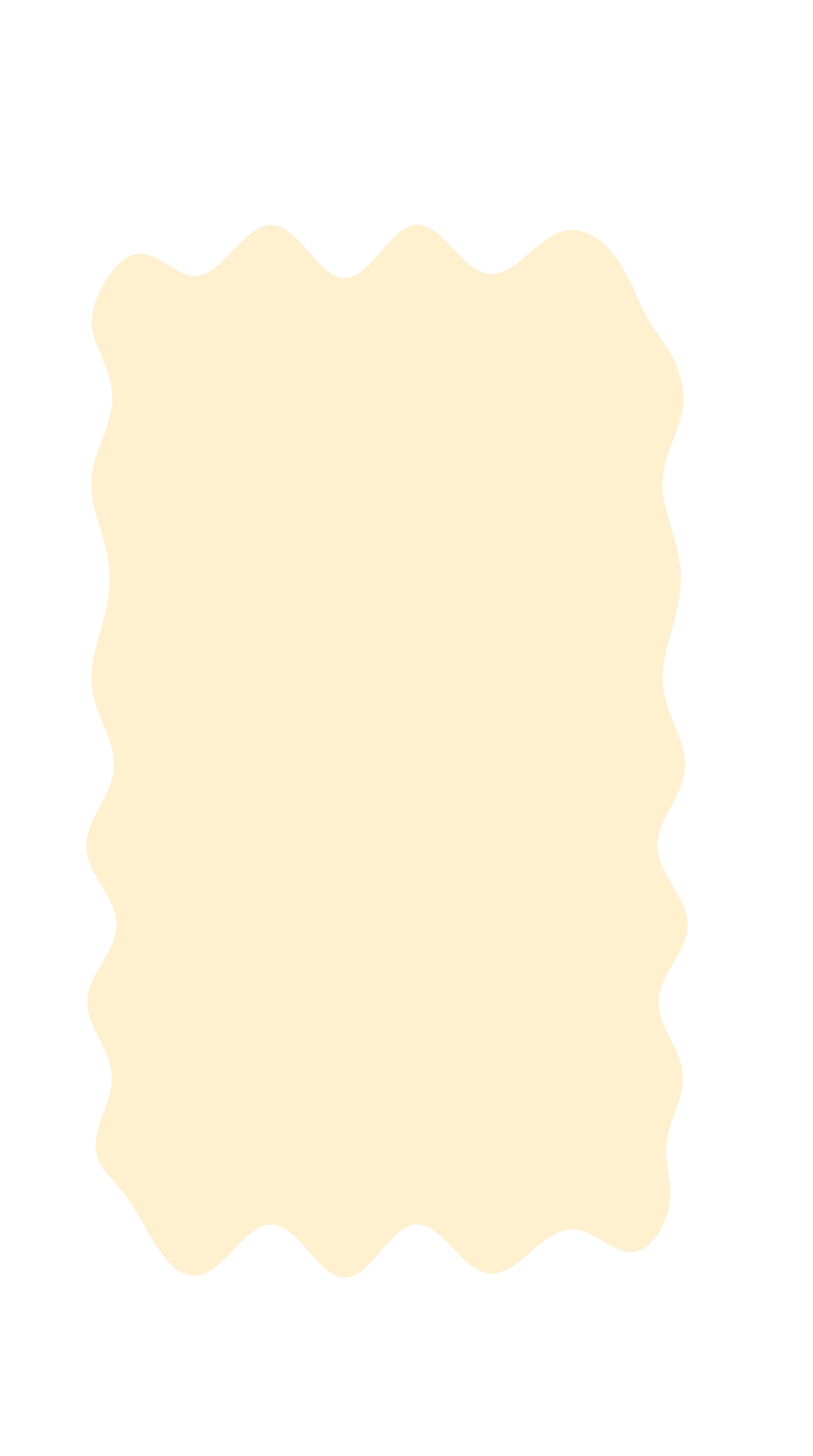 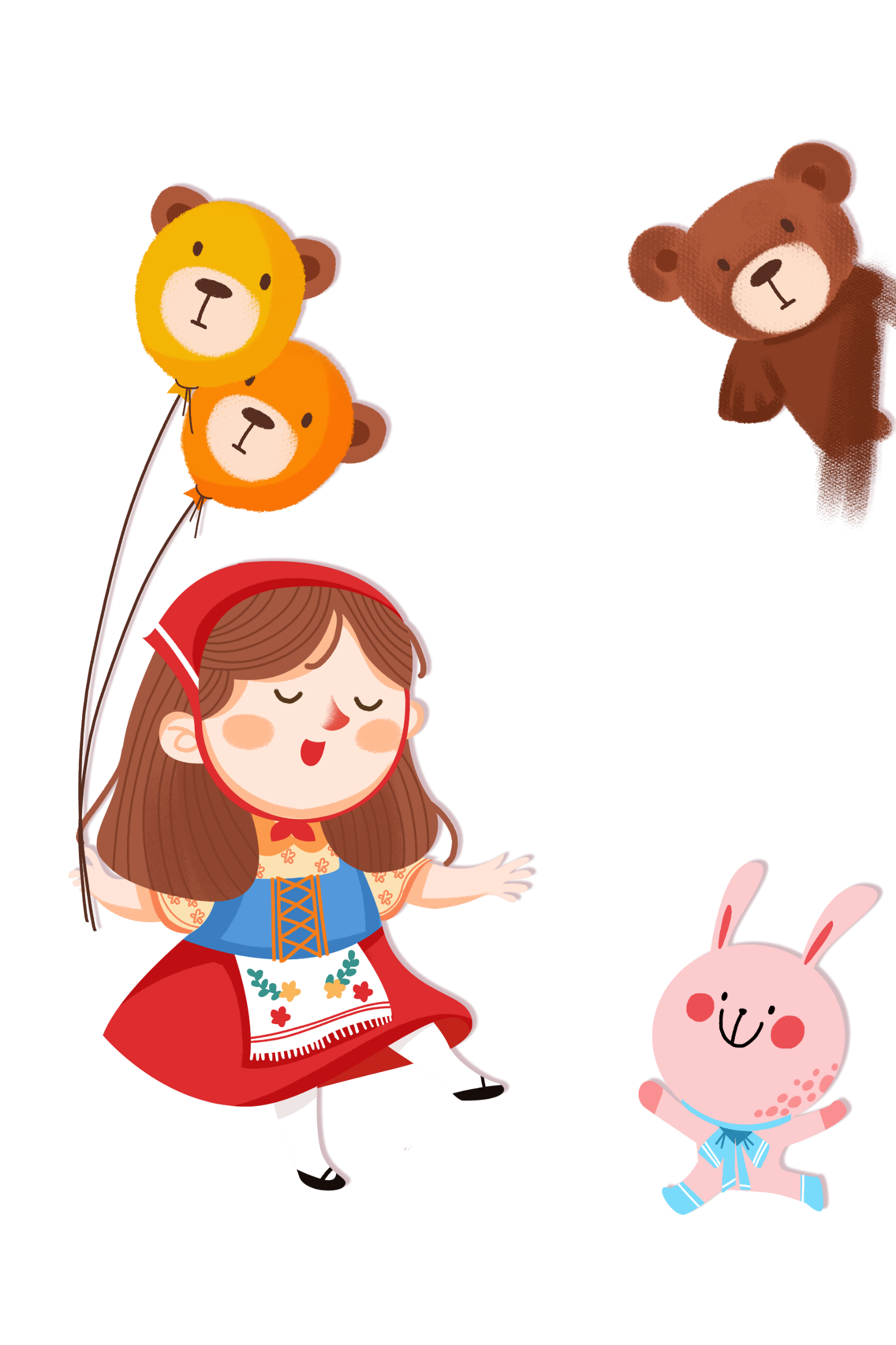 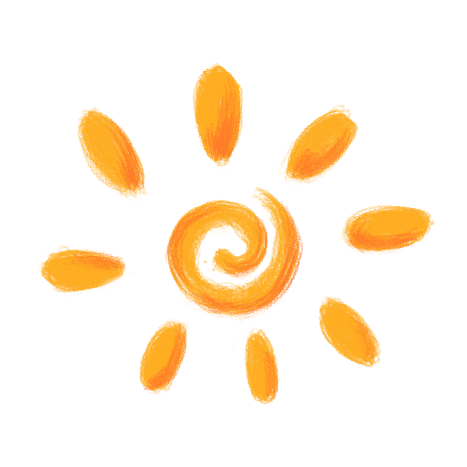 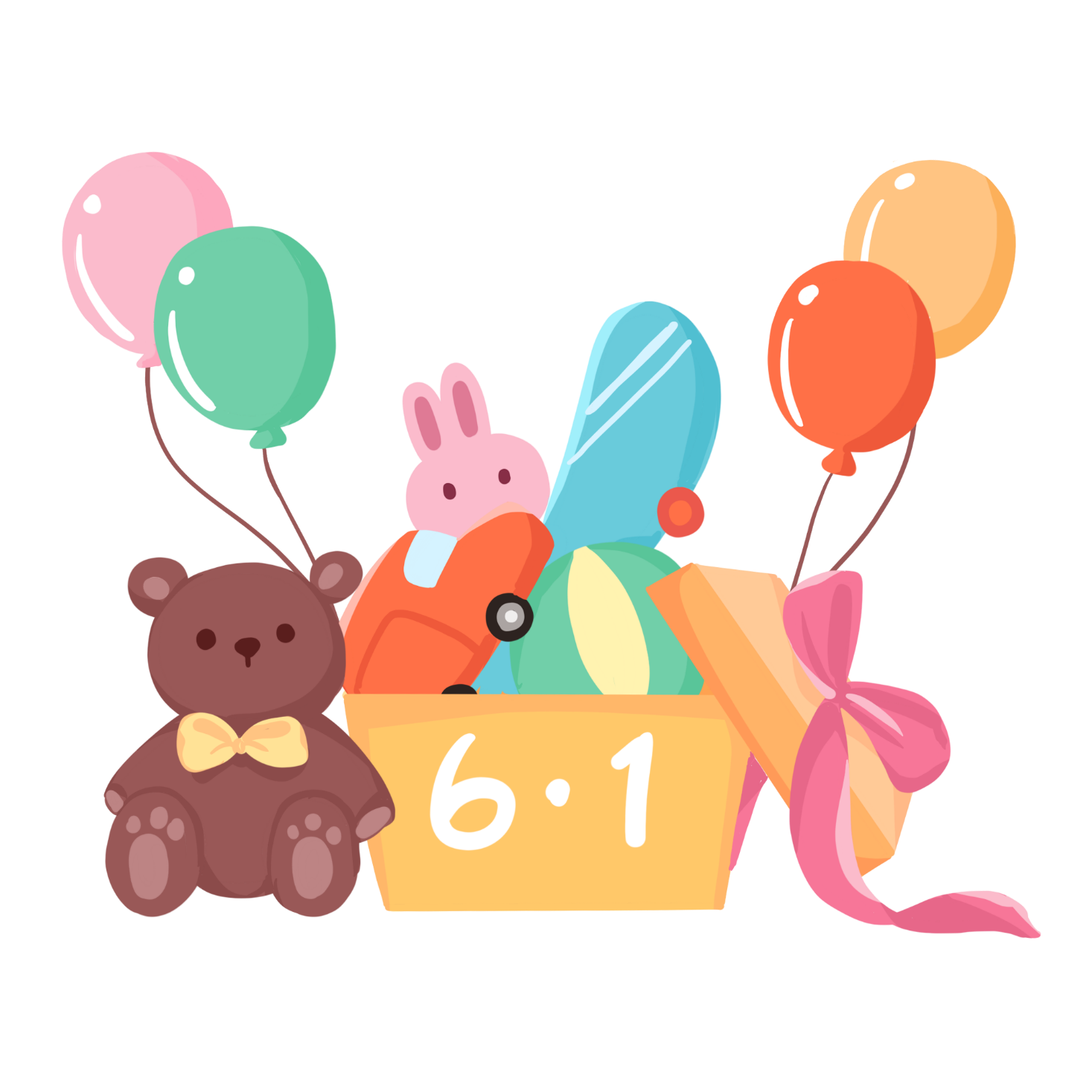 Trò chơi
 Rung chuông 
vàng
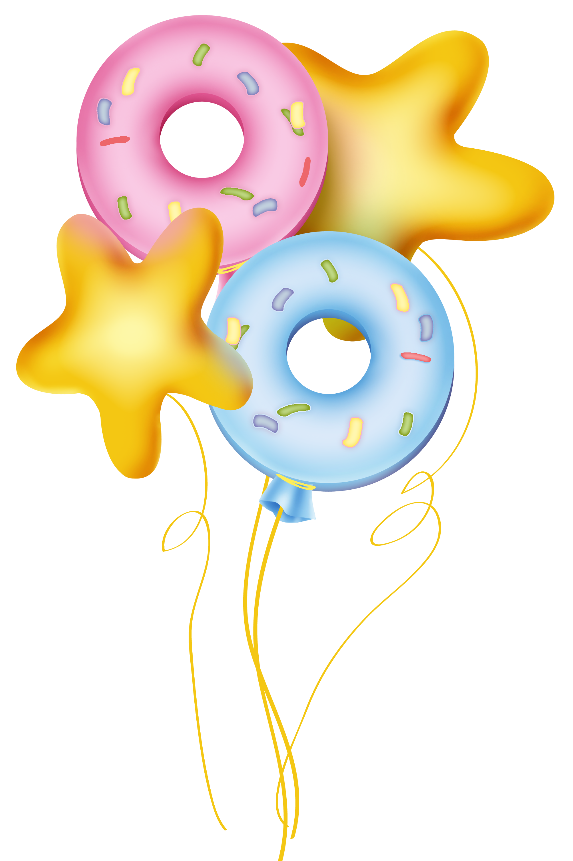 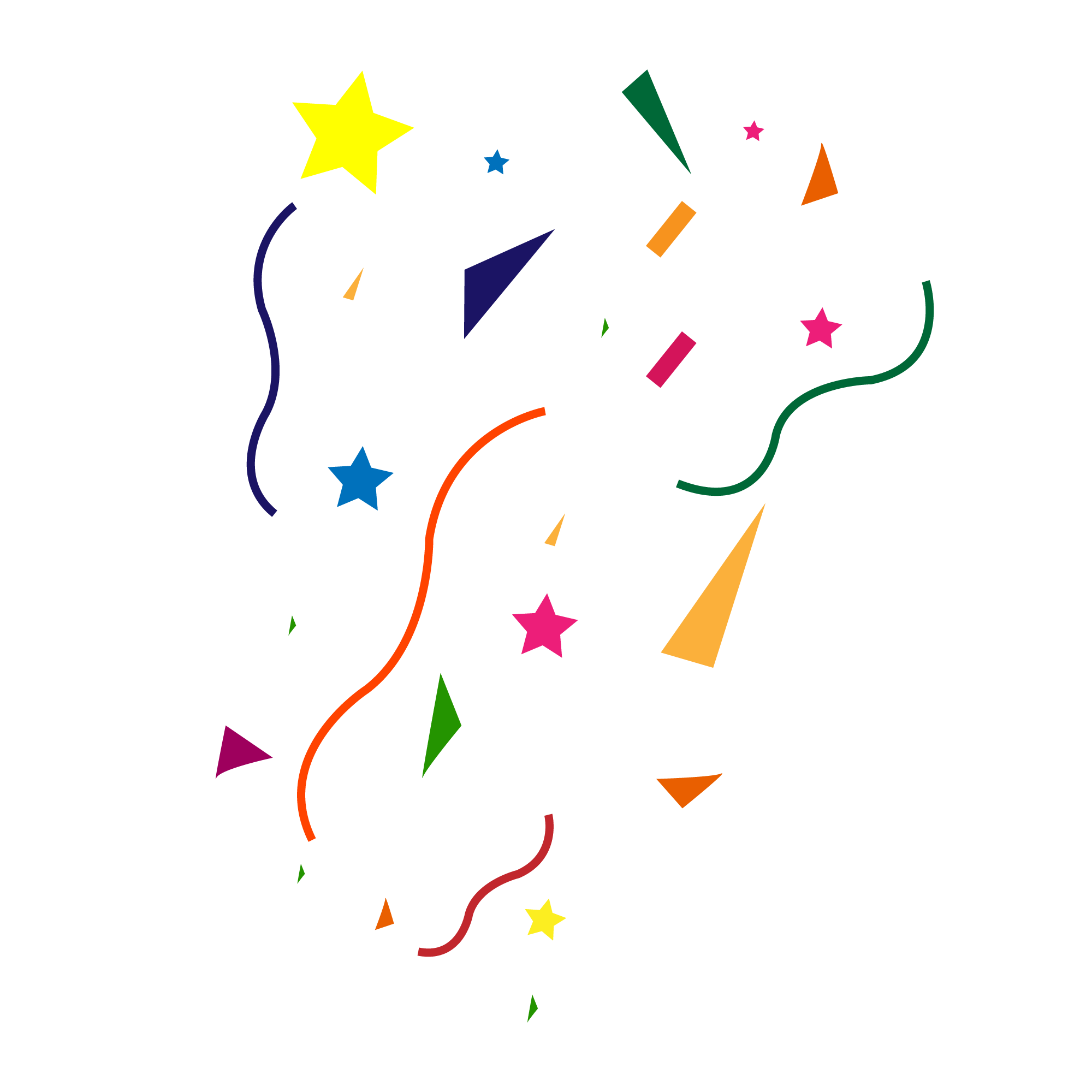 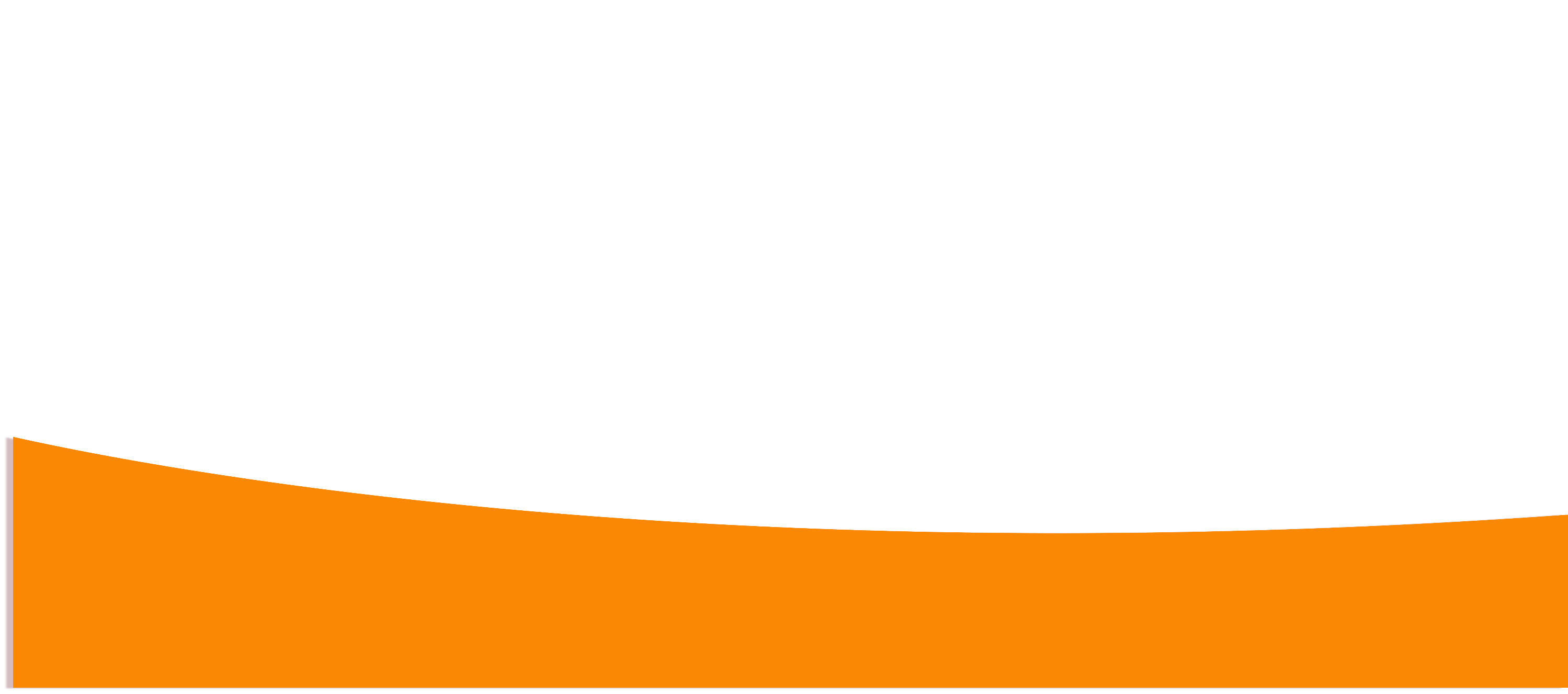 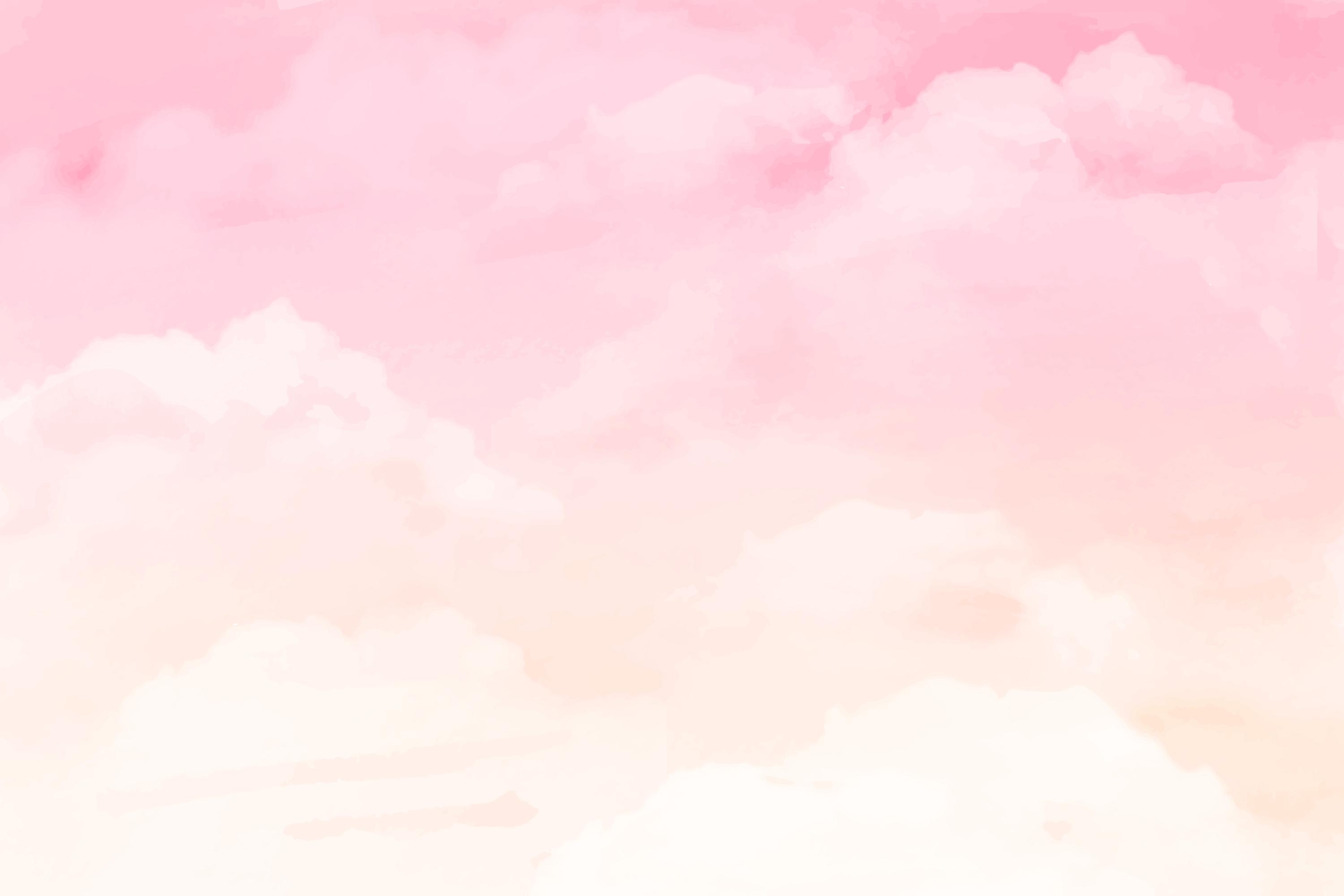 *
1.Đâu là từ chỉ hoạt động?
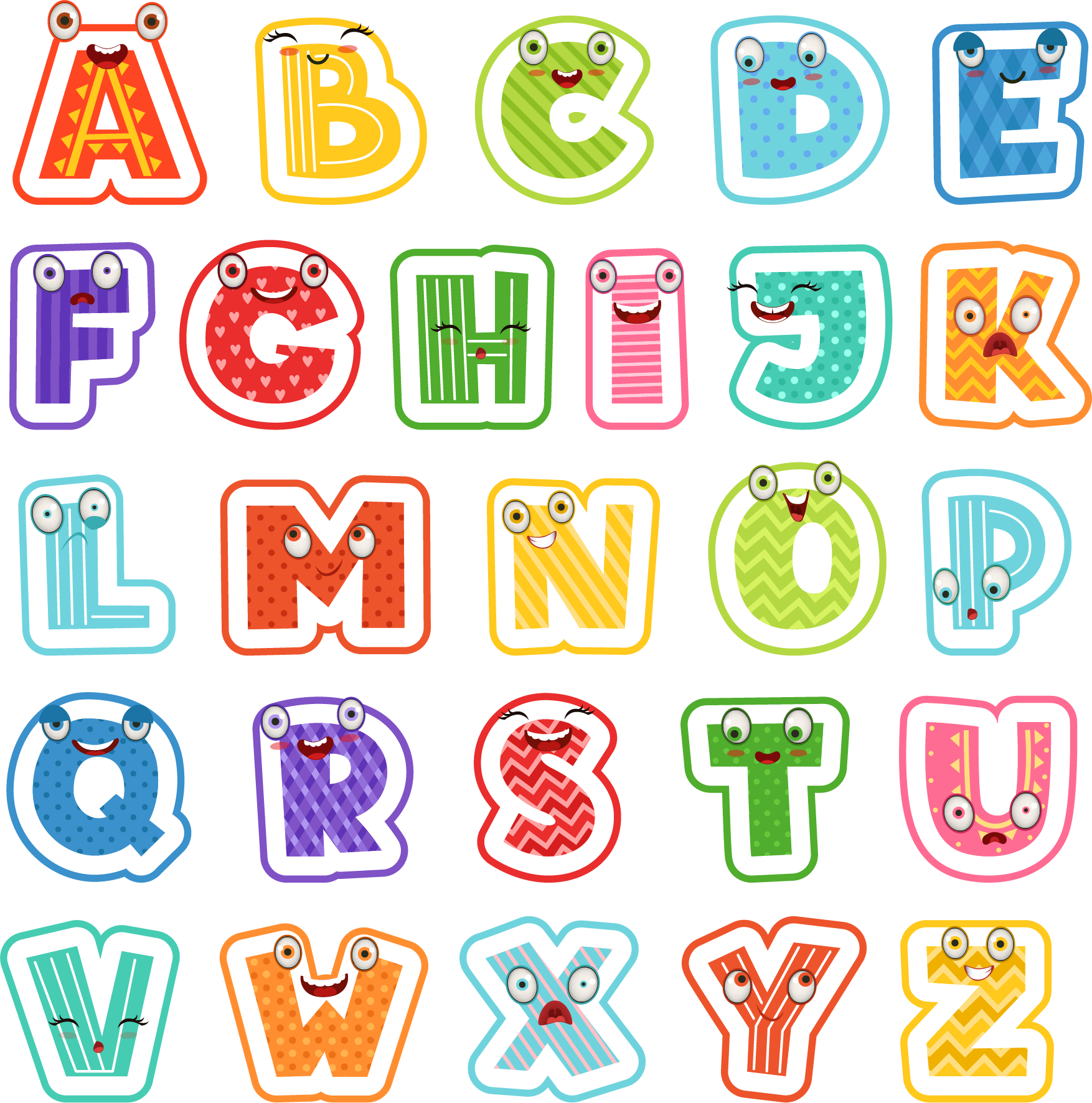 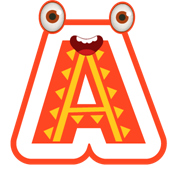 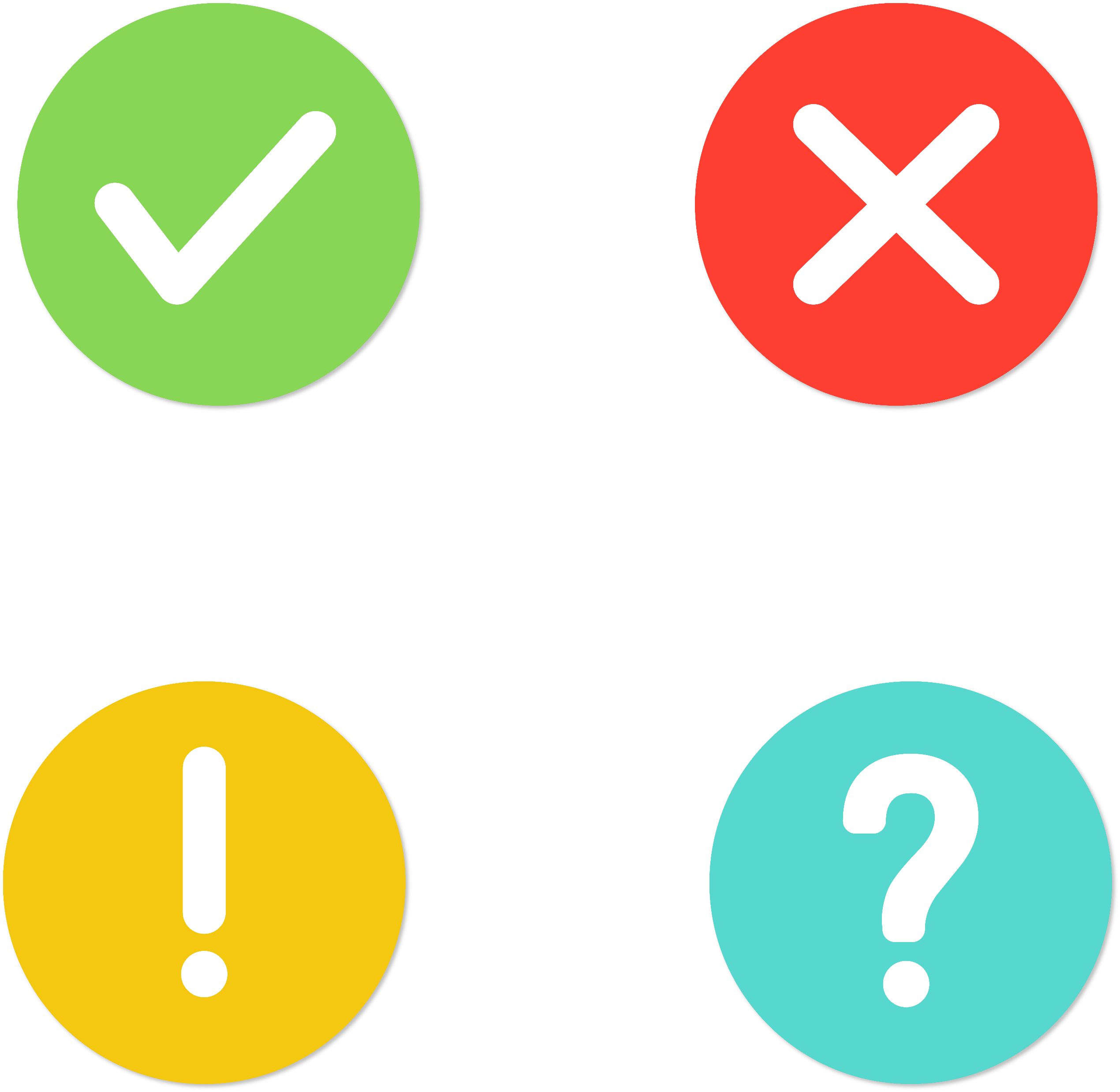 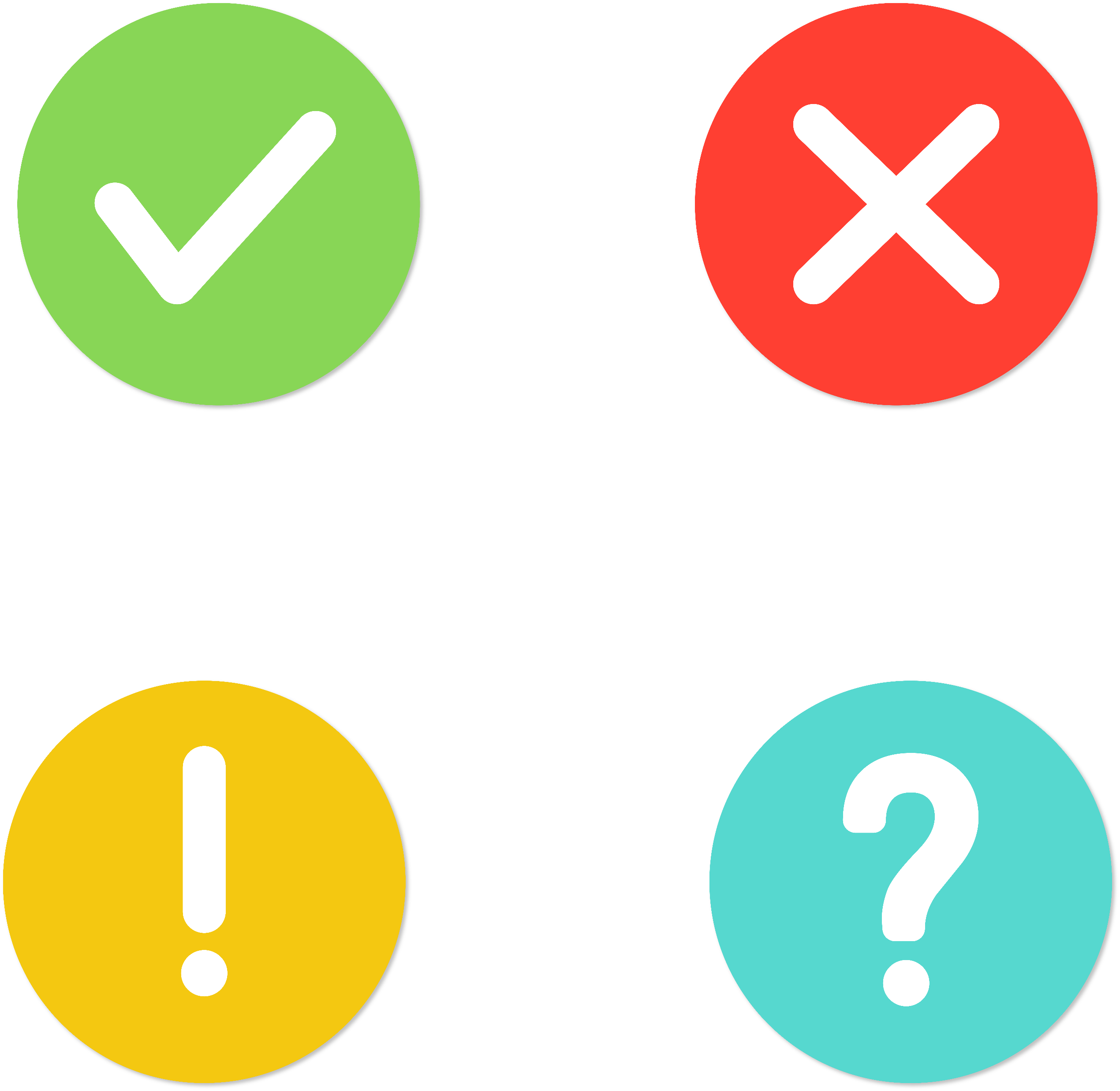 Hiền lành
Chia sẻ
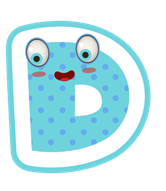 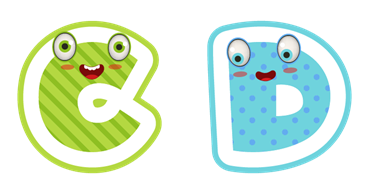 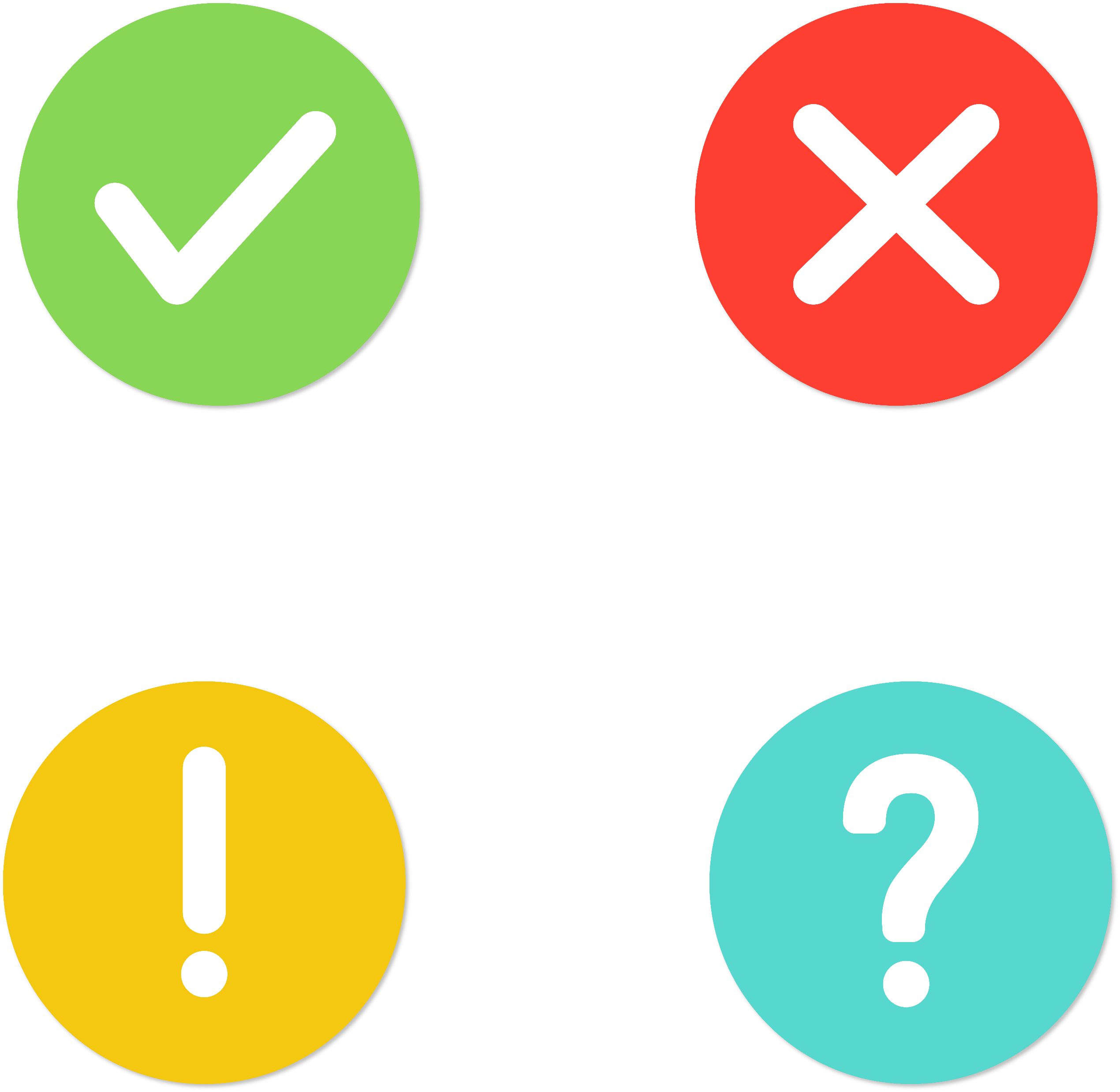 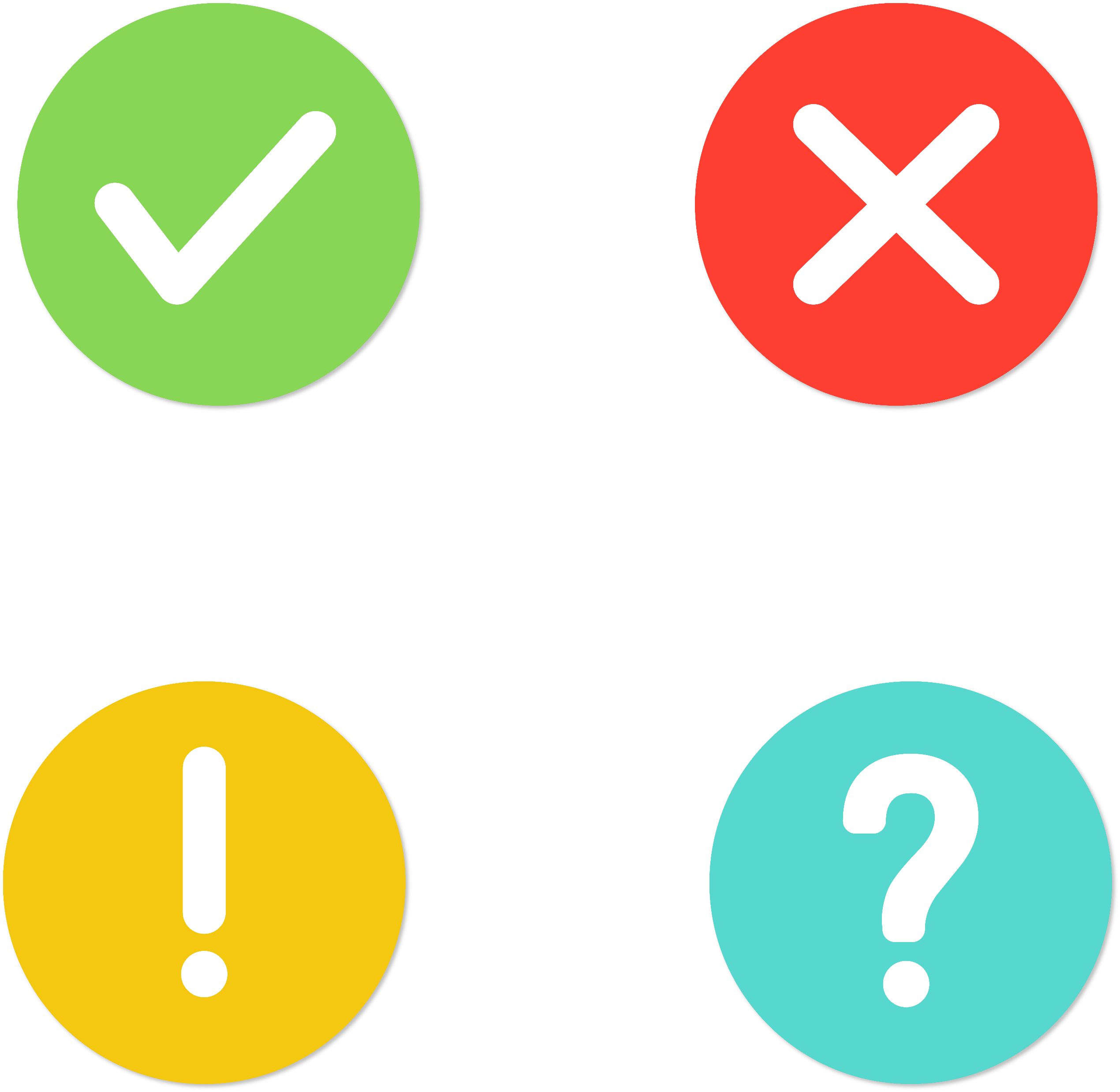 Tốt bụng
ngọt ngào
*
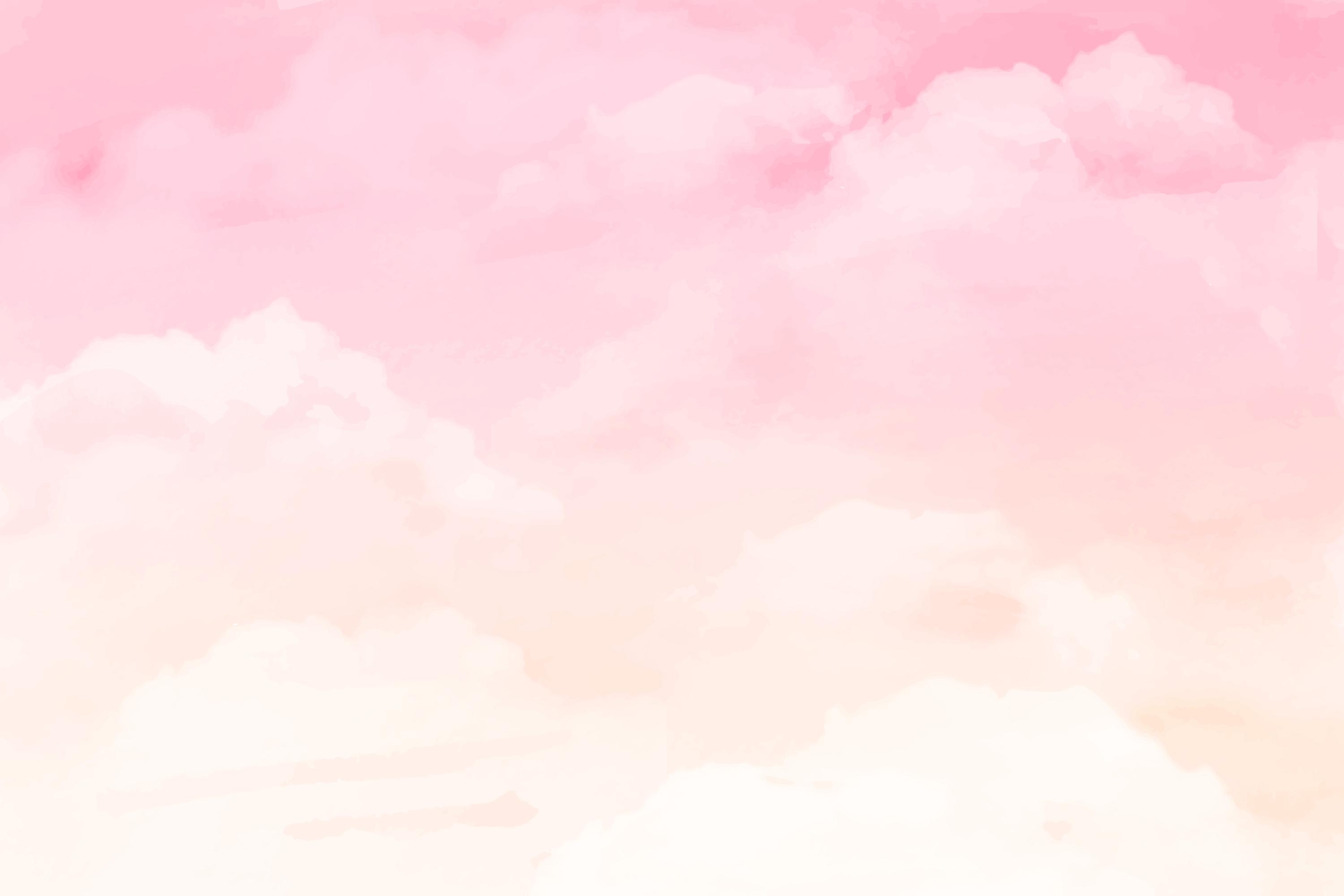 2.Đâu là từ chỉ đặc điểm?
chong chóng
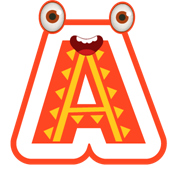 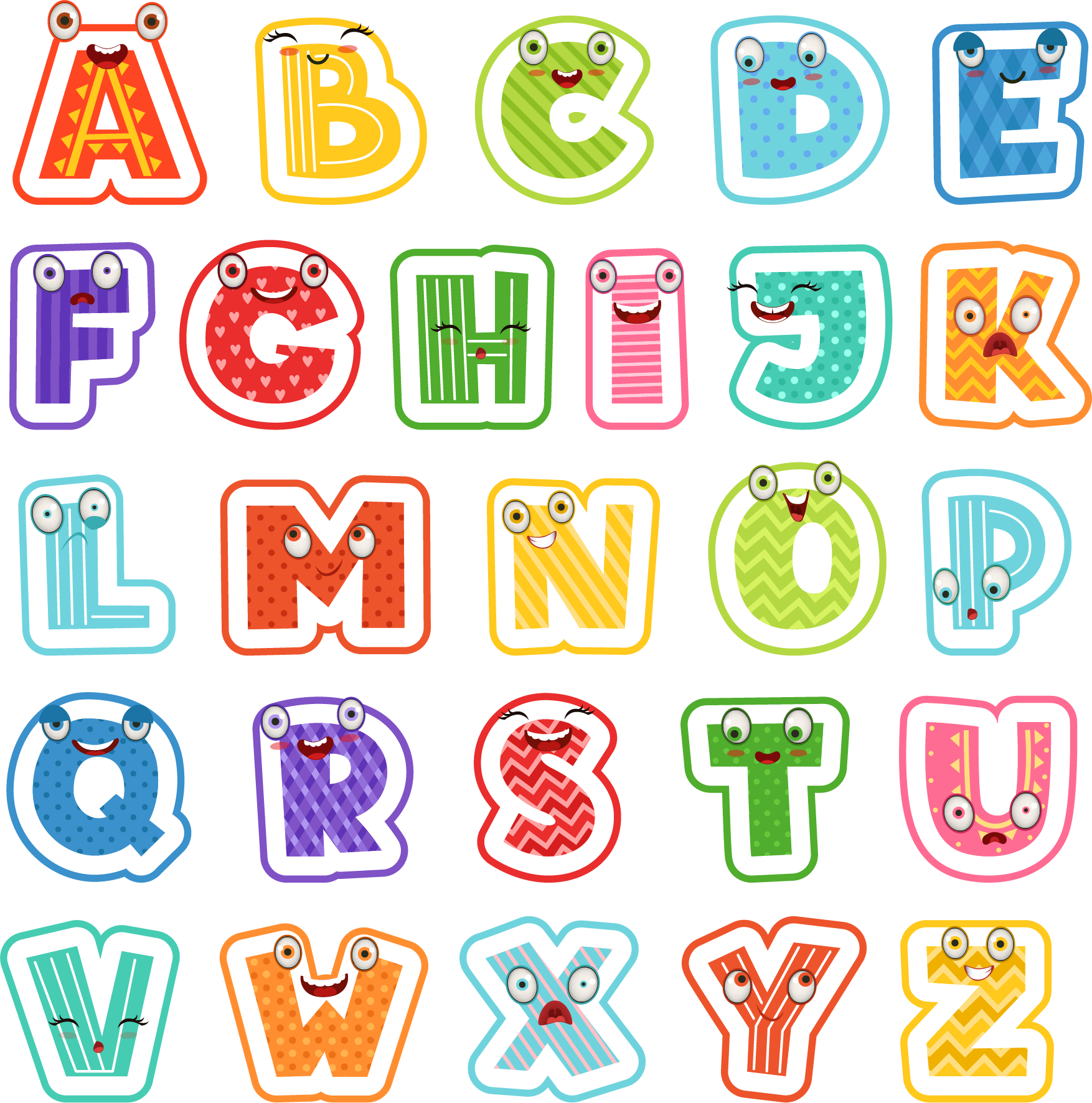 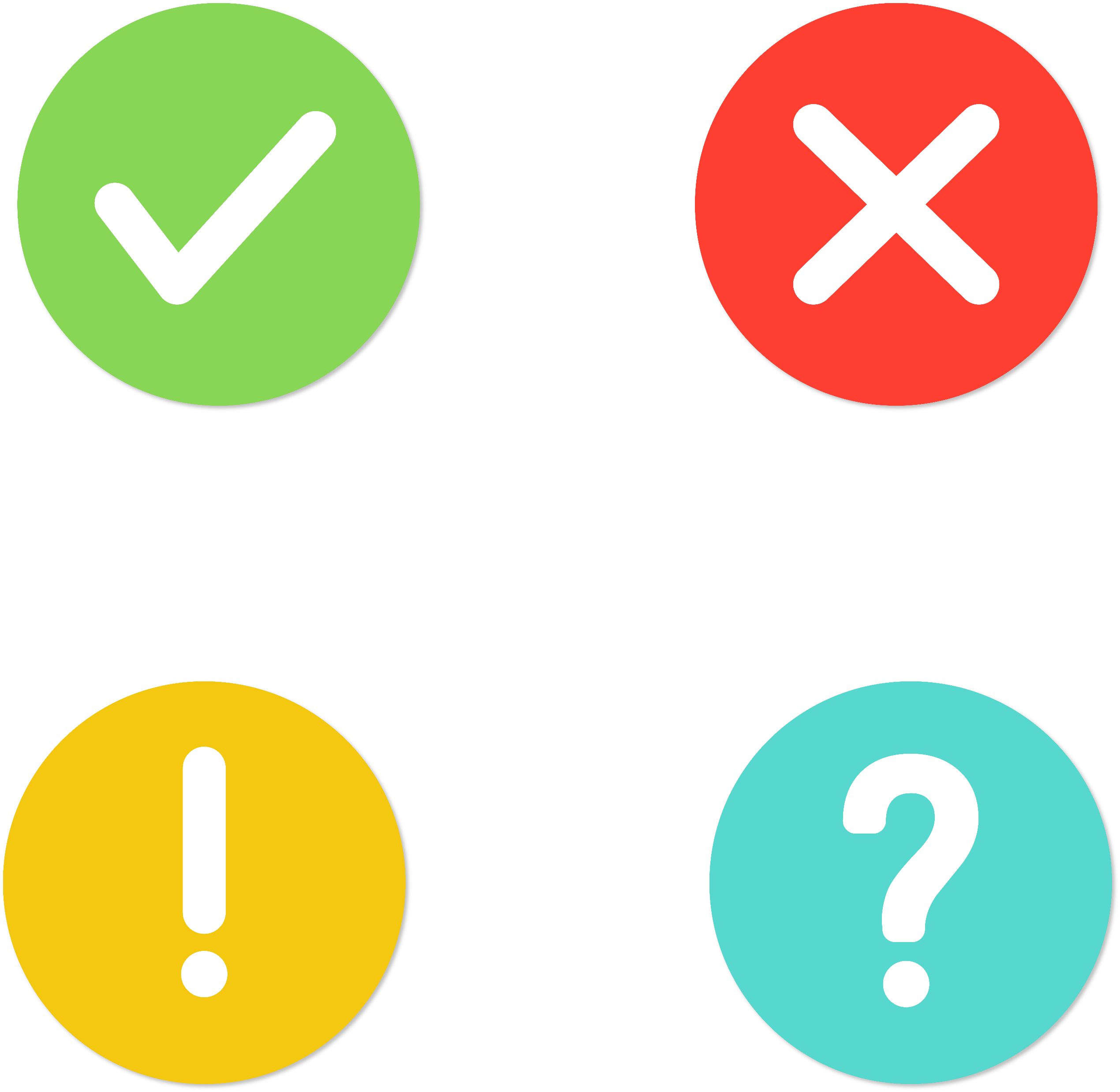 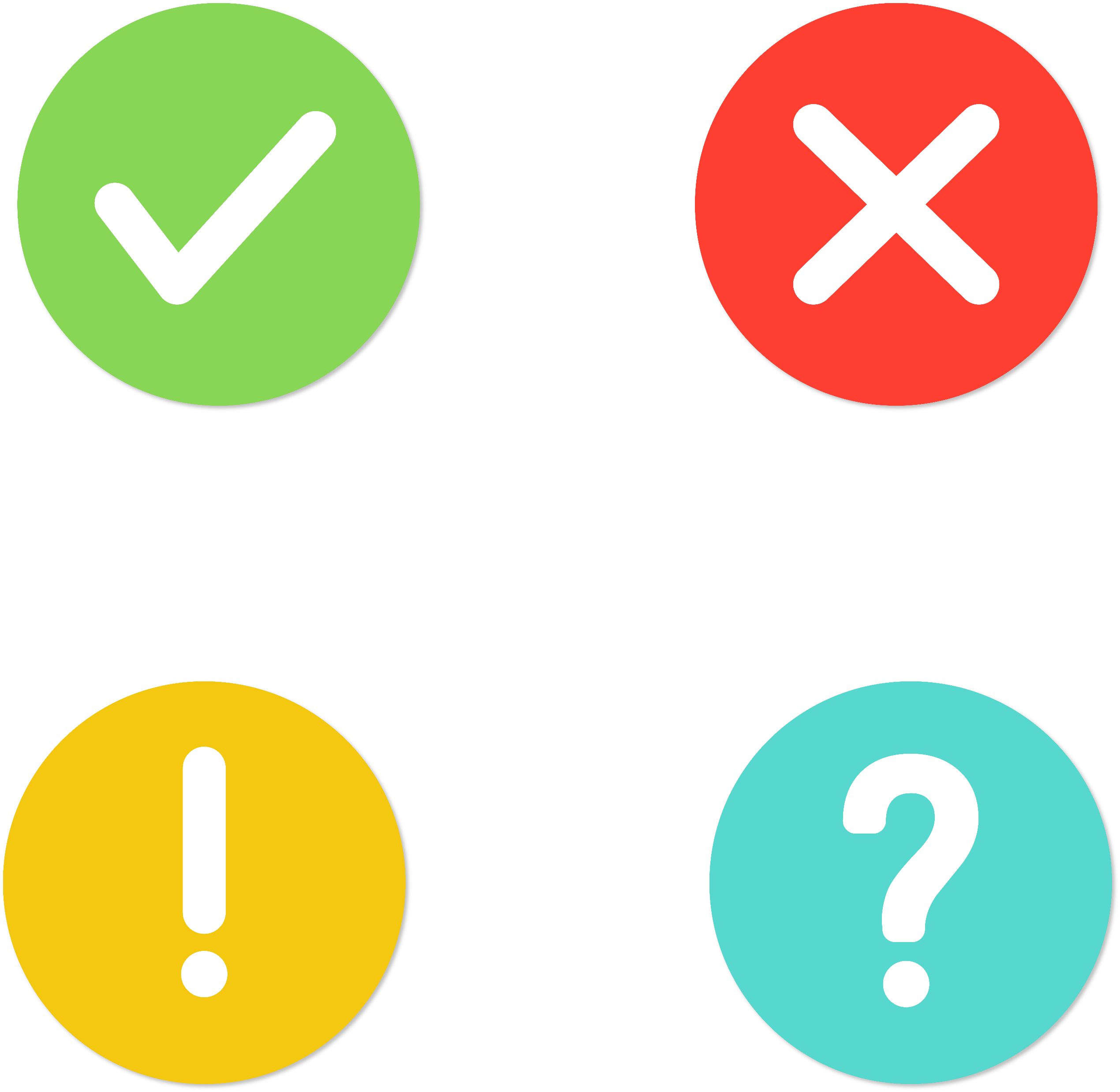 Sặc sỡ
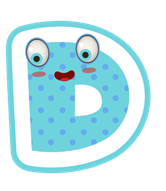 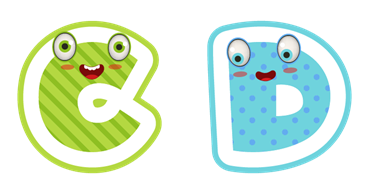 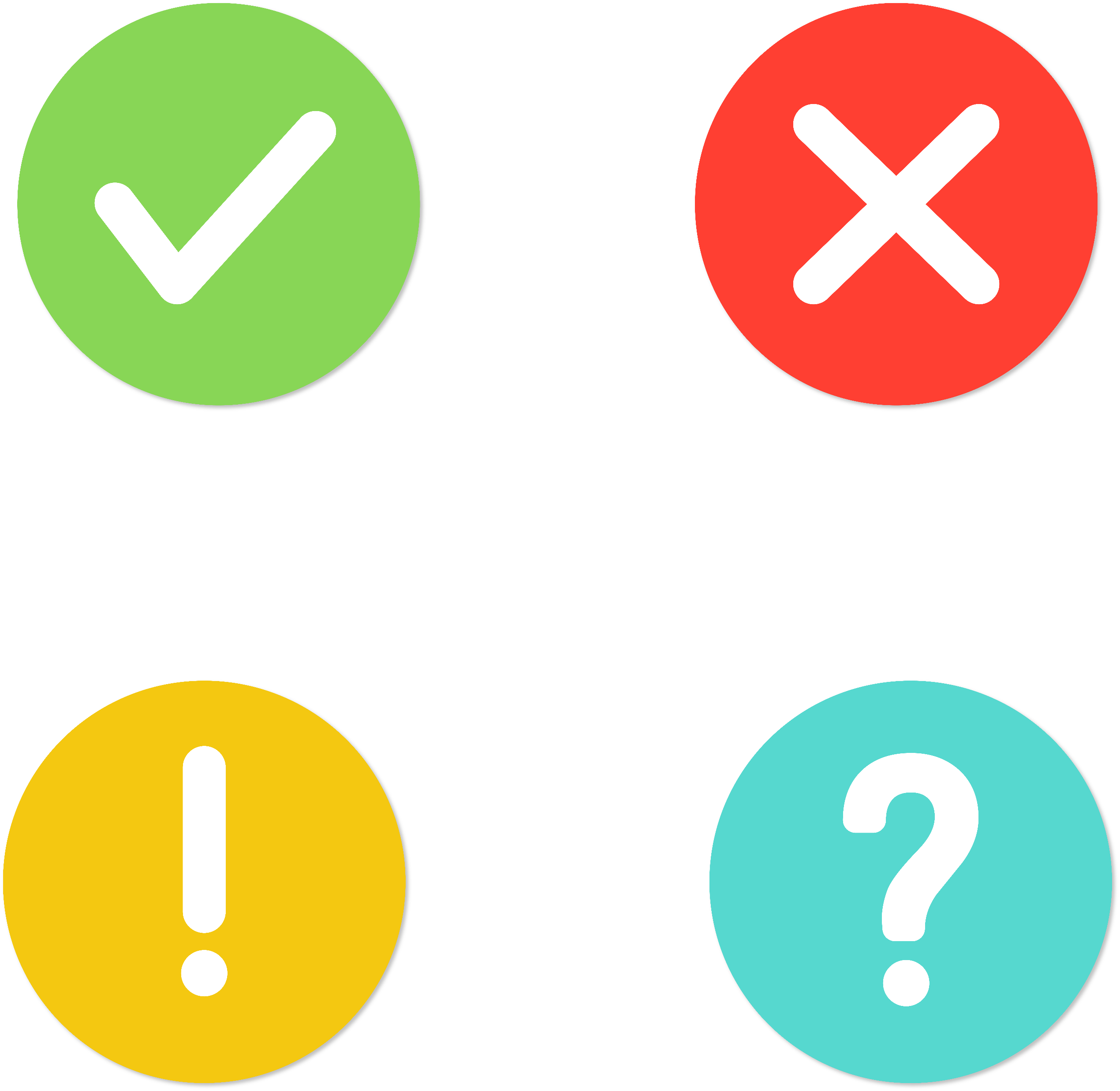 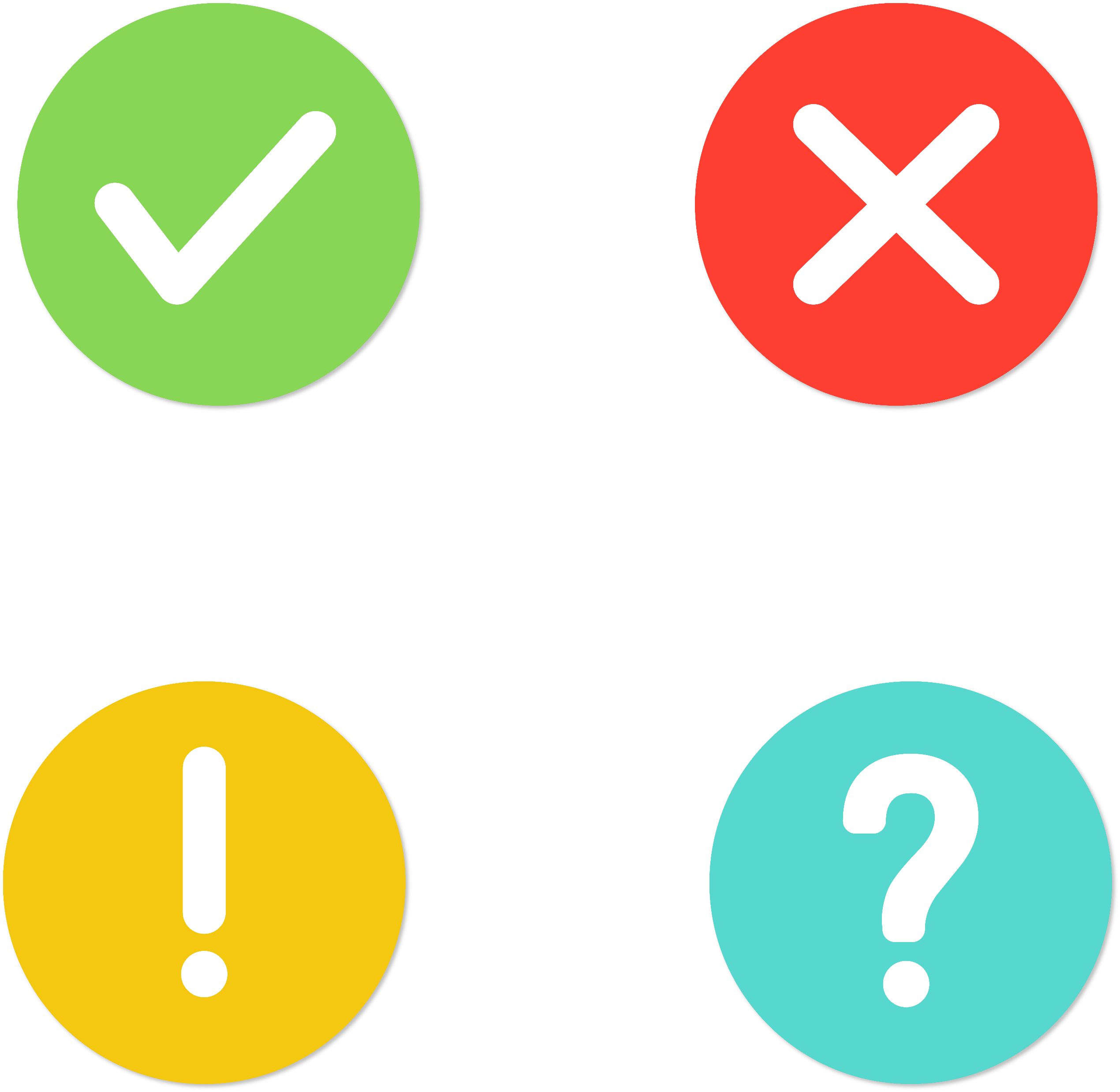 Cô giáo
Gấu bông
Đâu là tên một đồ chơi của trẻ em?
*
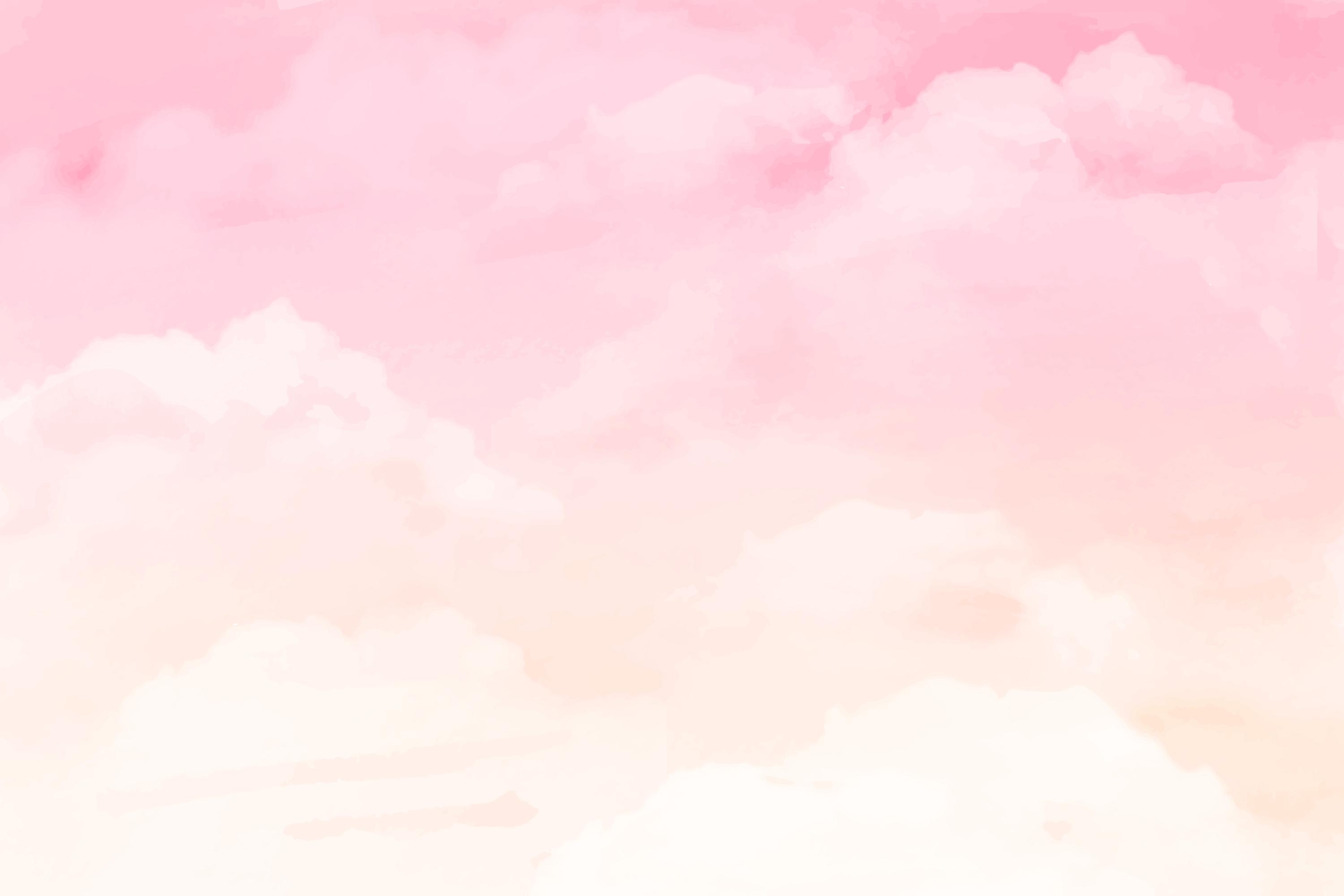 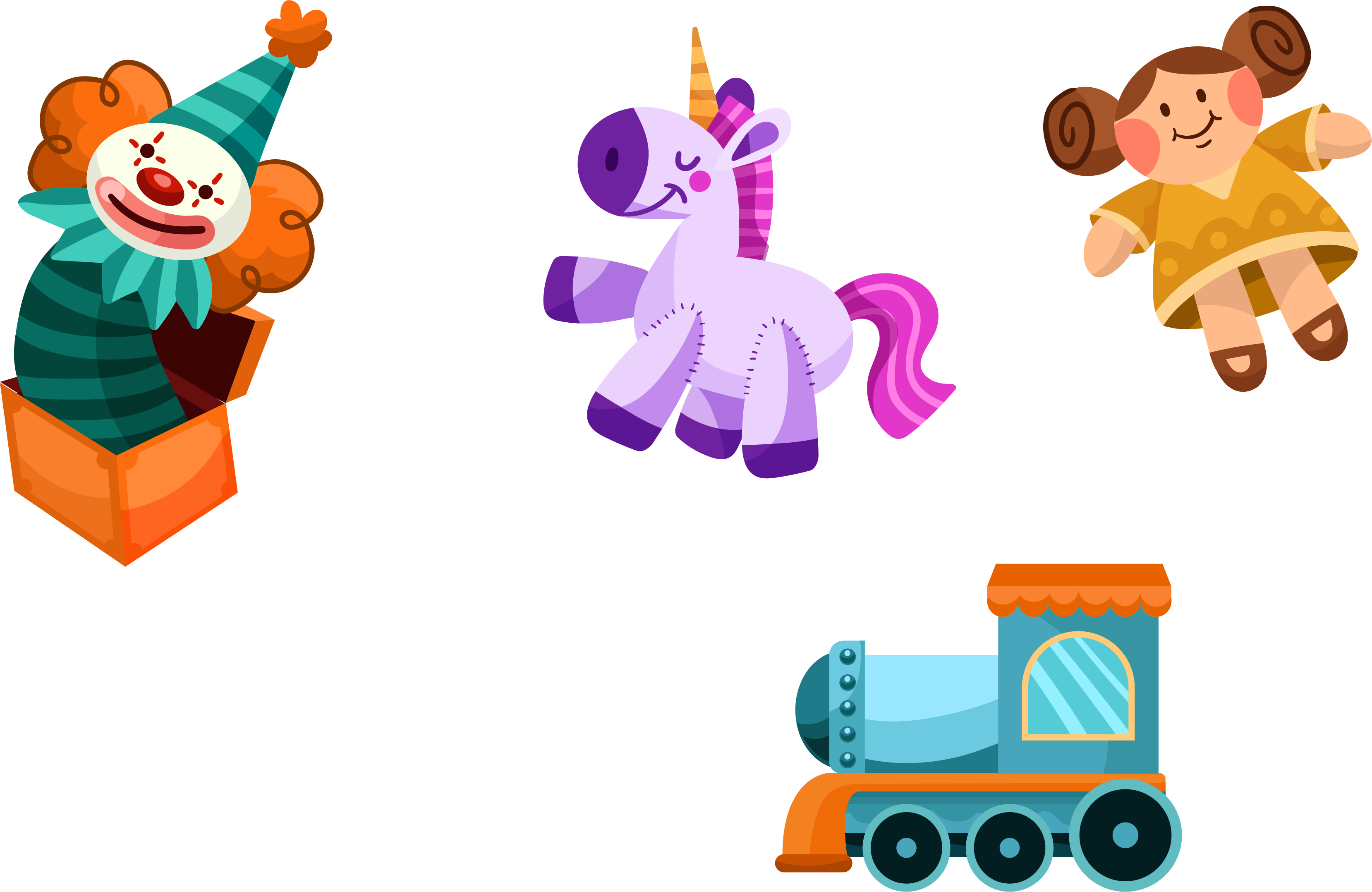 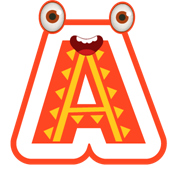 Ti vi
Diều
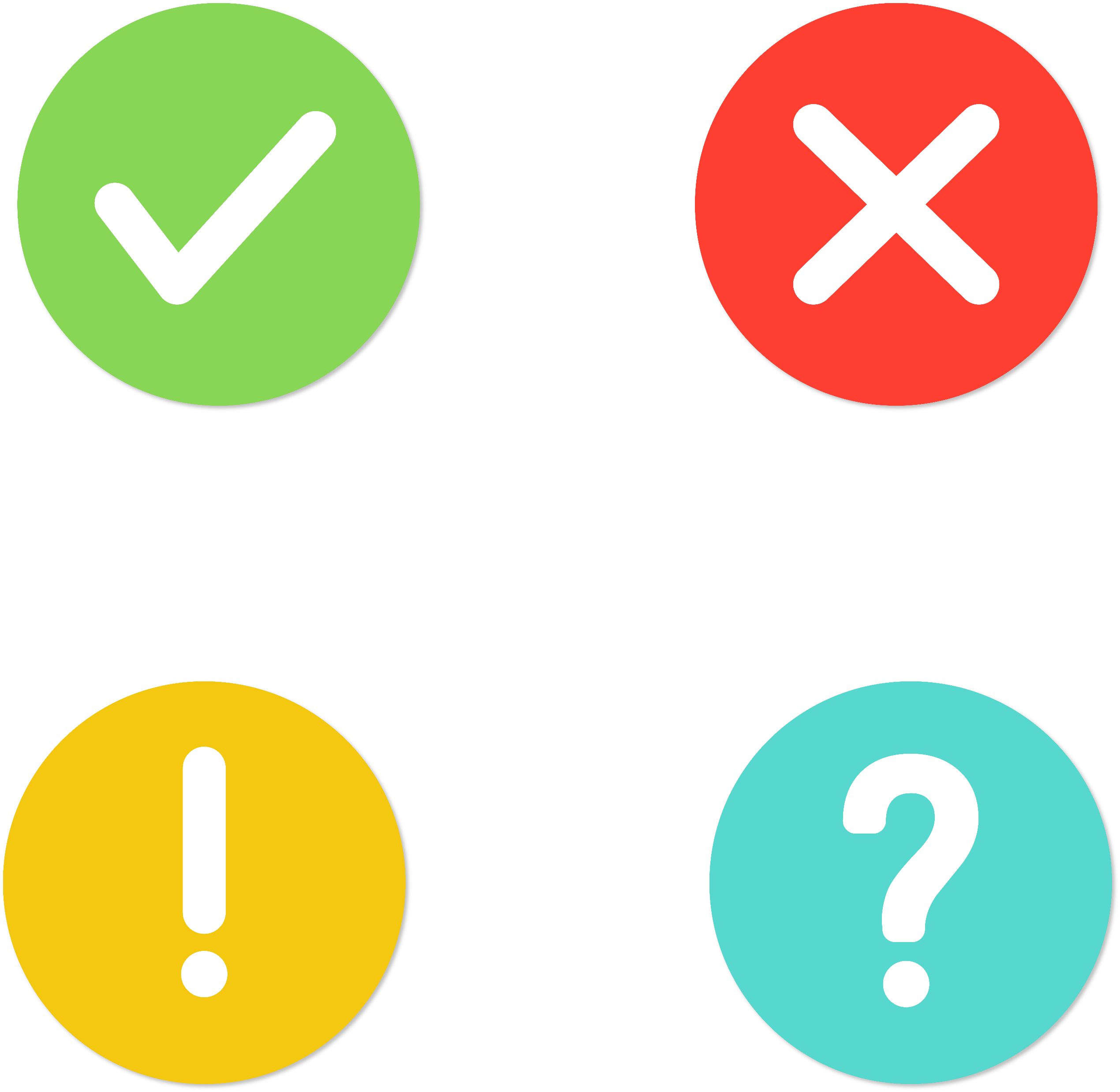 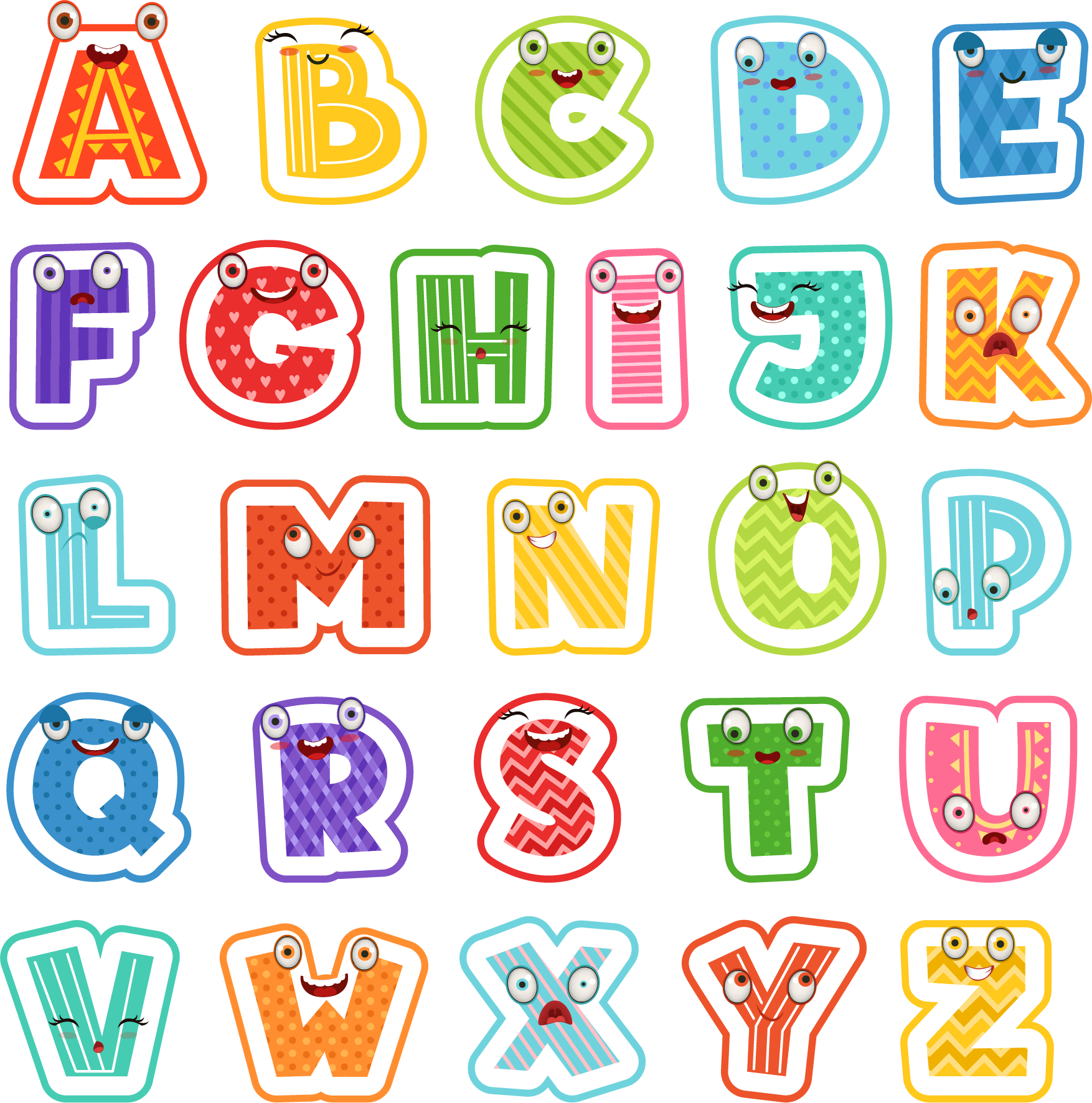 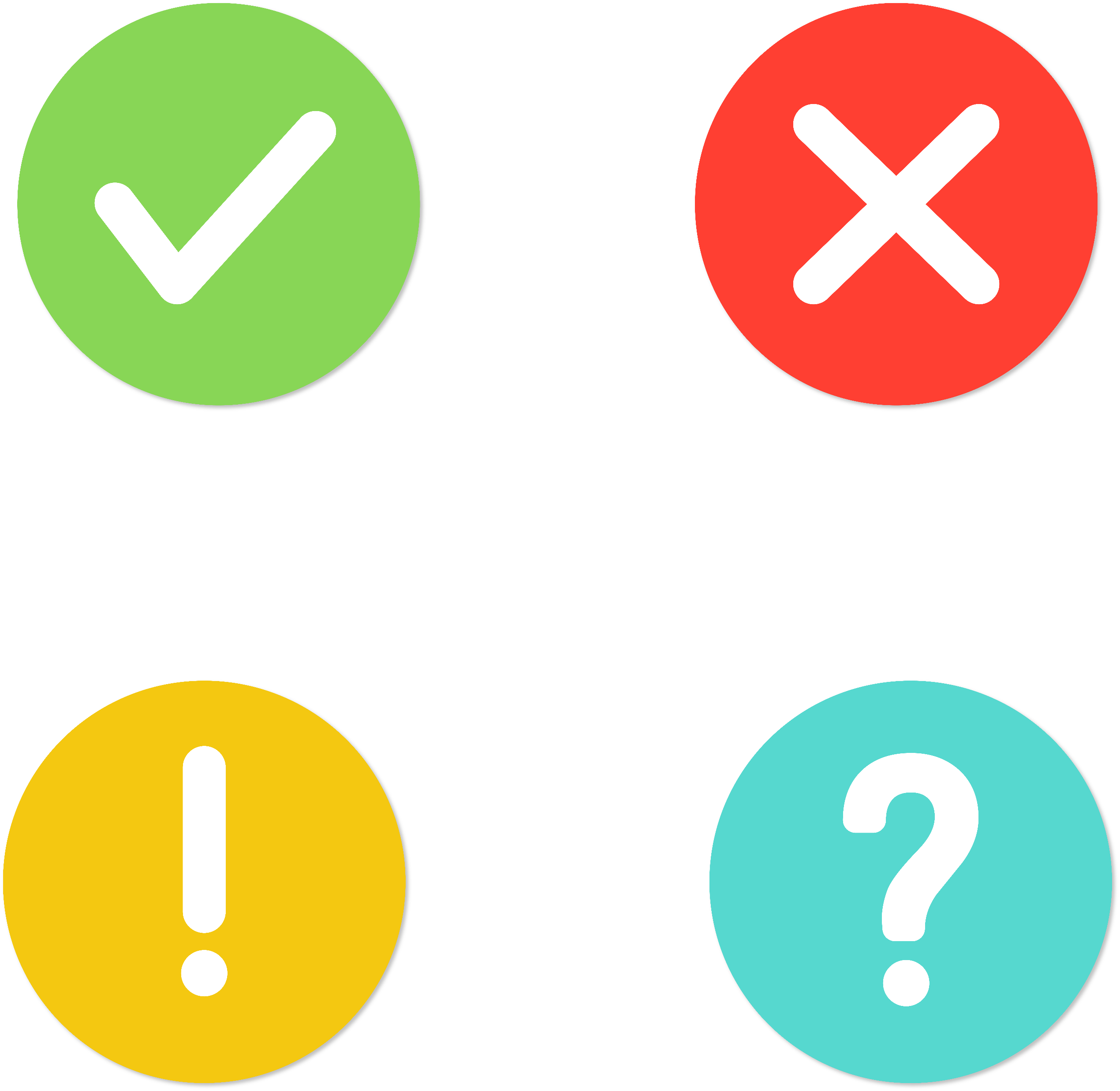 [Speaker Notes: Phần khởi động vừa rồi cô và trò we biết Diều là tên một đồ chơi của trẻ em, tiết học hôm nay cô và trò we cùng tìm hiểu thêm một số đồ chơi khác, nêu đặc điểm của đồ chơi và giúp các con biết cách điền dấu phẩy trong câu]
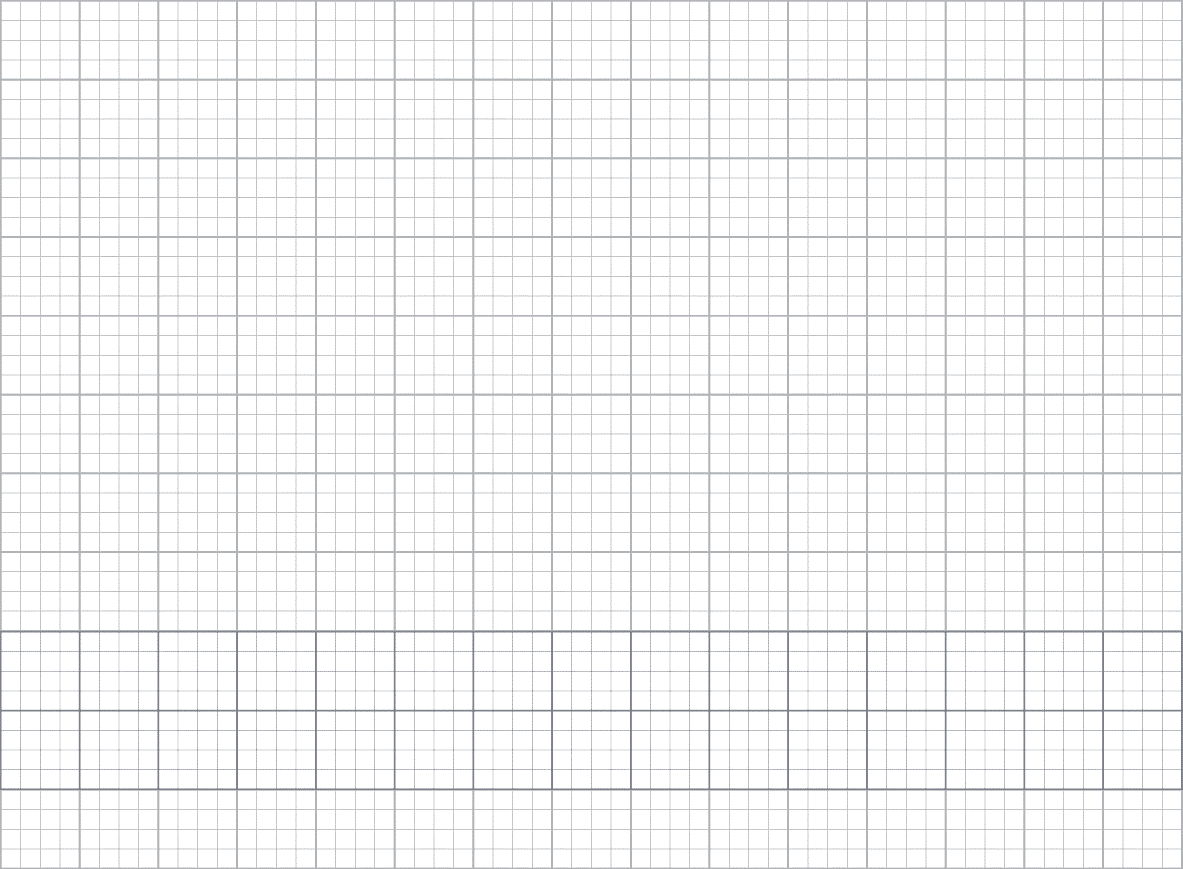 Thứ Tư ngày 30 Ǉháng 11 năm 2022
TΗĞng VΗİΙ
Mở rộng vốn từ về đồ chơi; Dấu phẩy
.
[Speaker Notes: GVHD HS trình bày cân đối, đừng nên quá máy móc việc bắt HS phải lùi mấy ô mấy ô. Điểu này sẽ tạo nên sự cứng nhắc cho HS trong cuộc sống.]
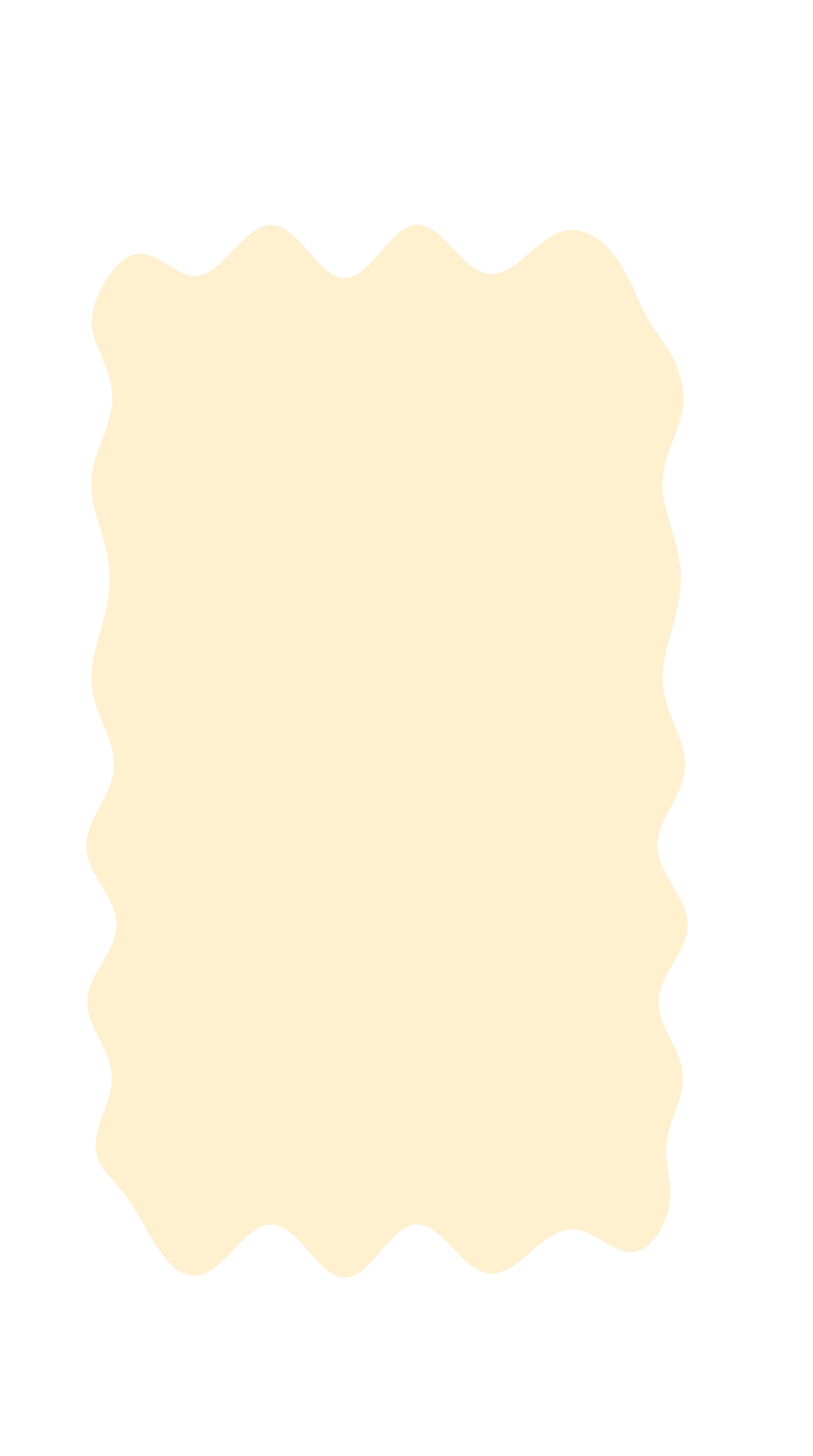 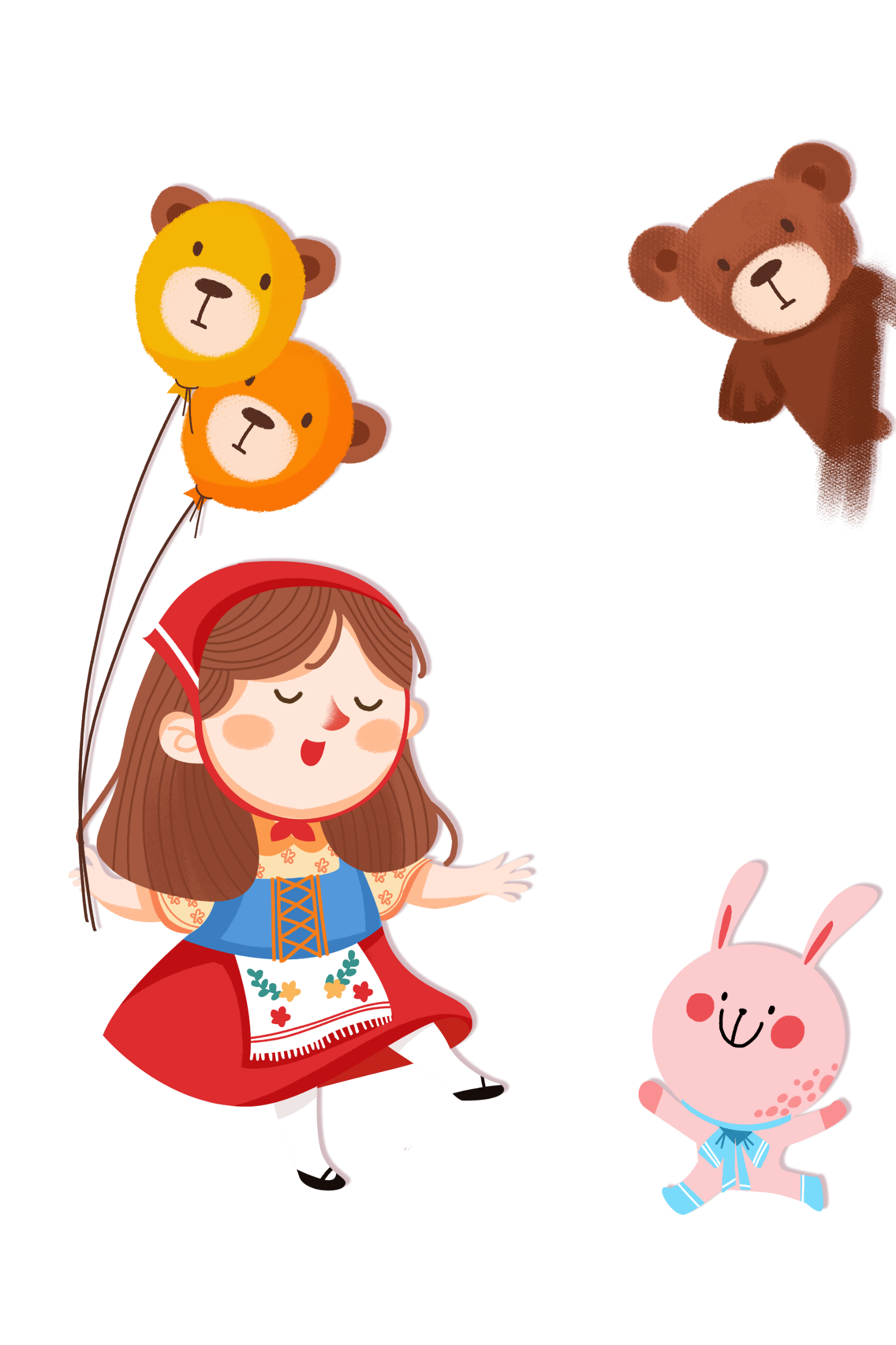 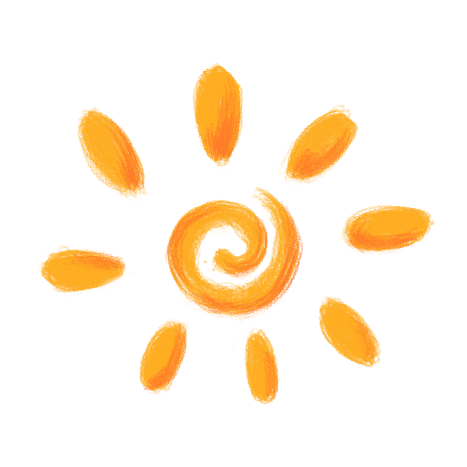 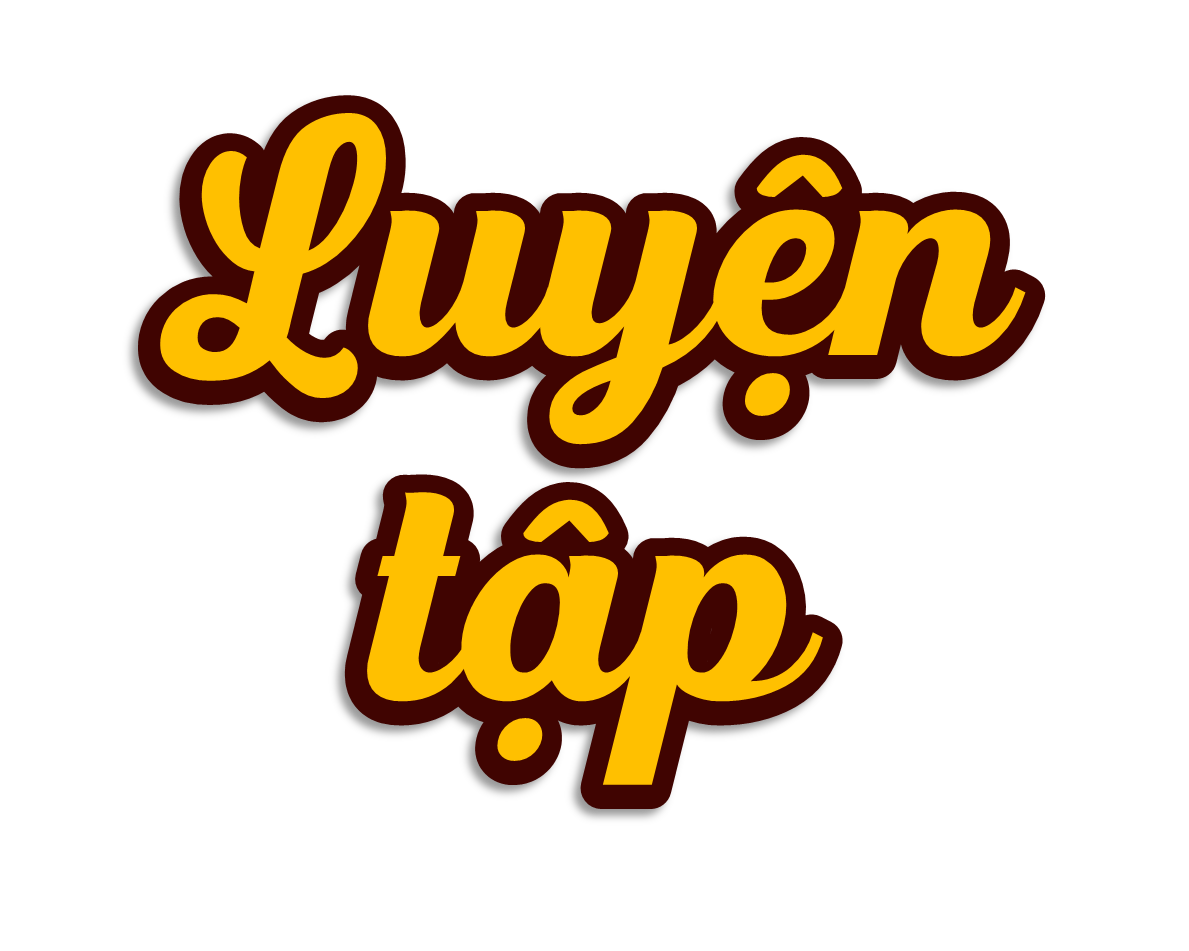 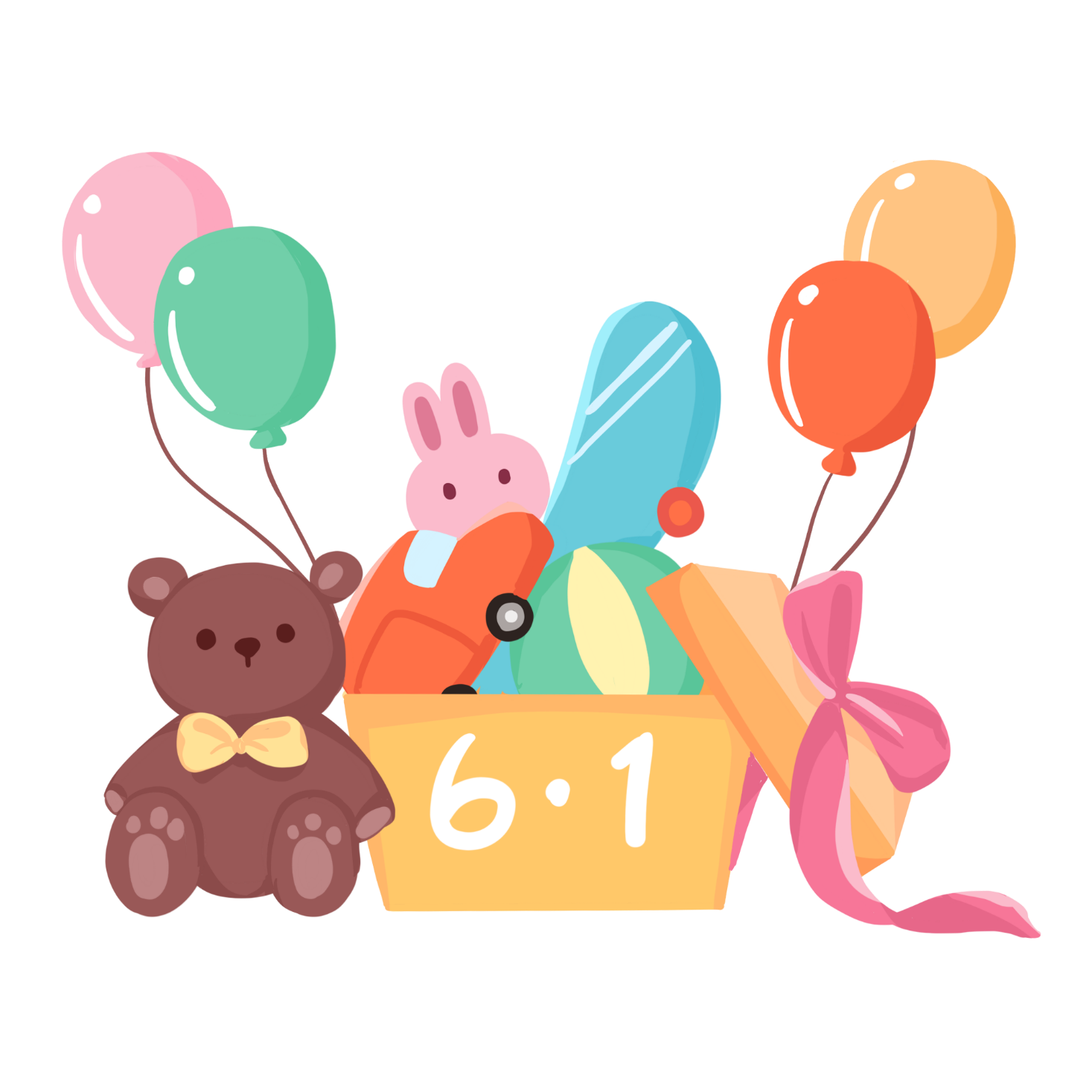 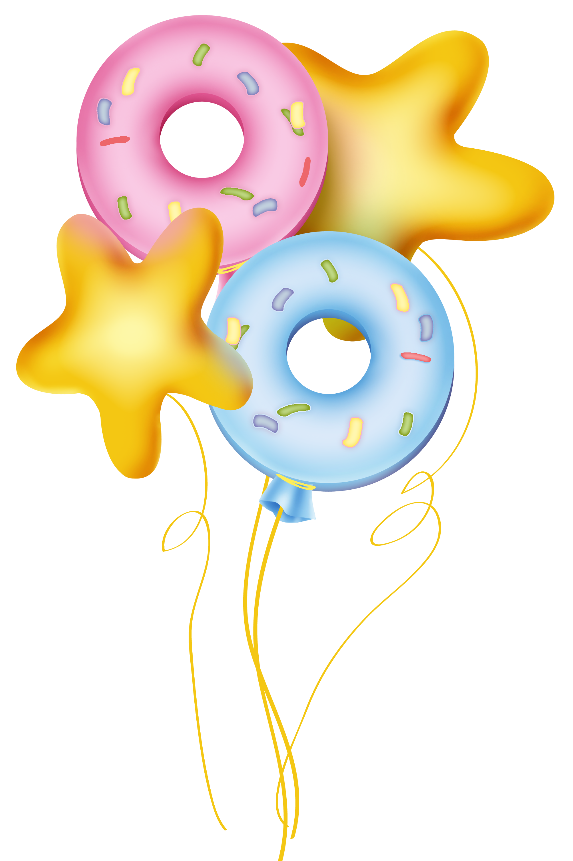 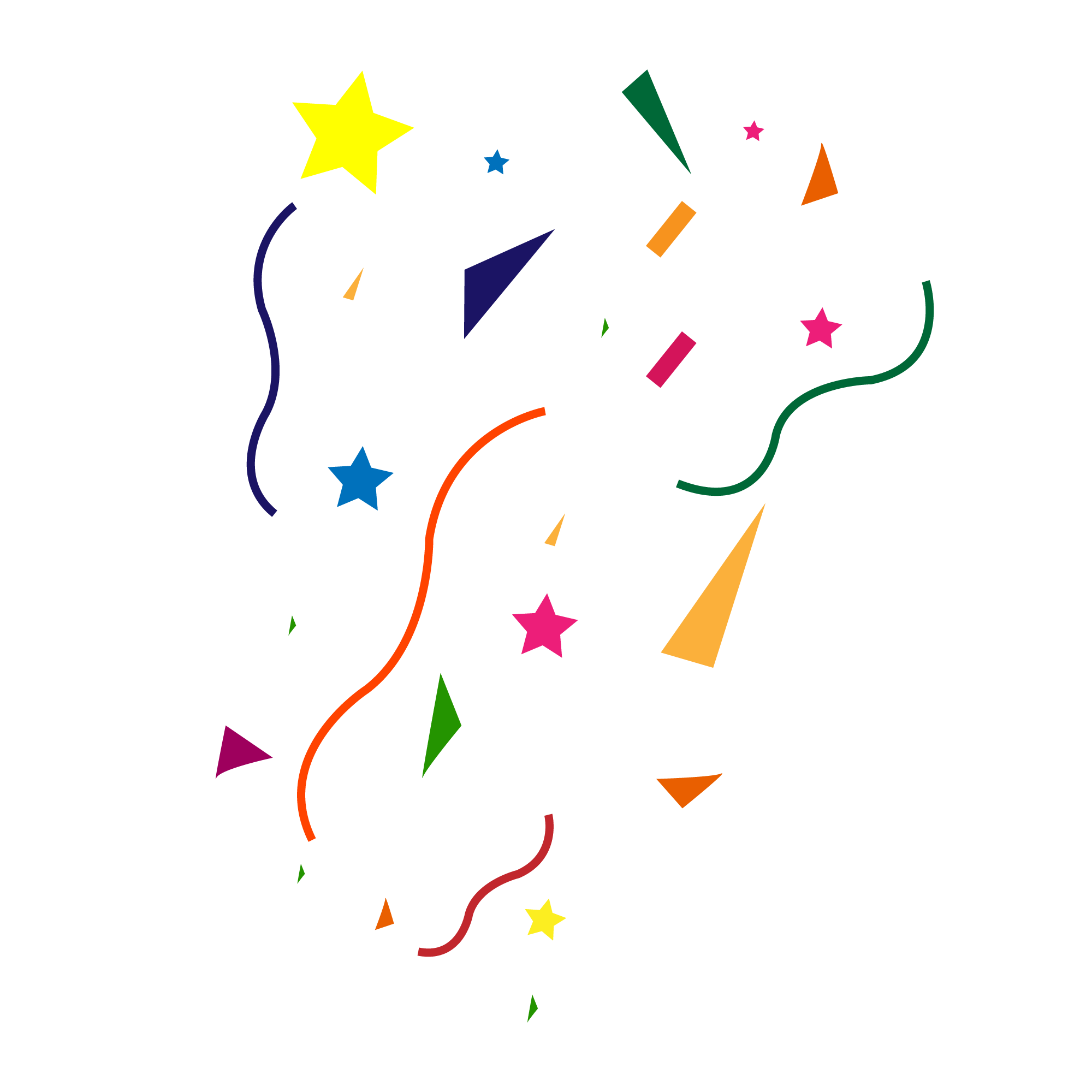 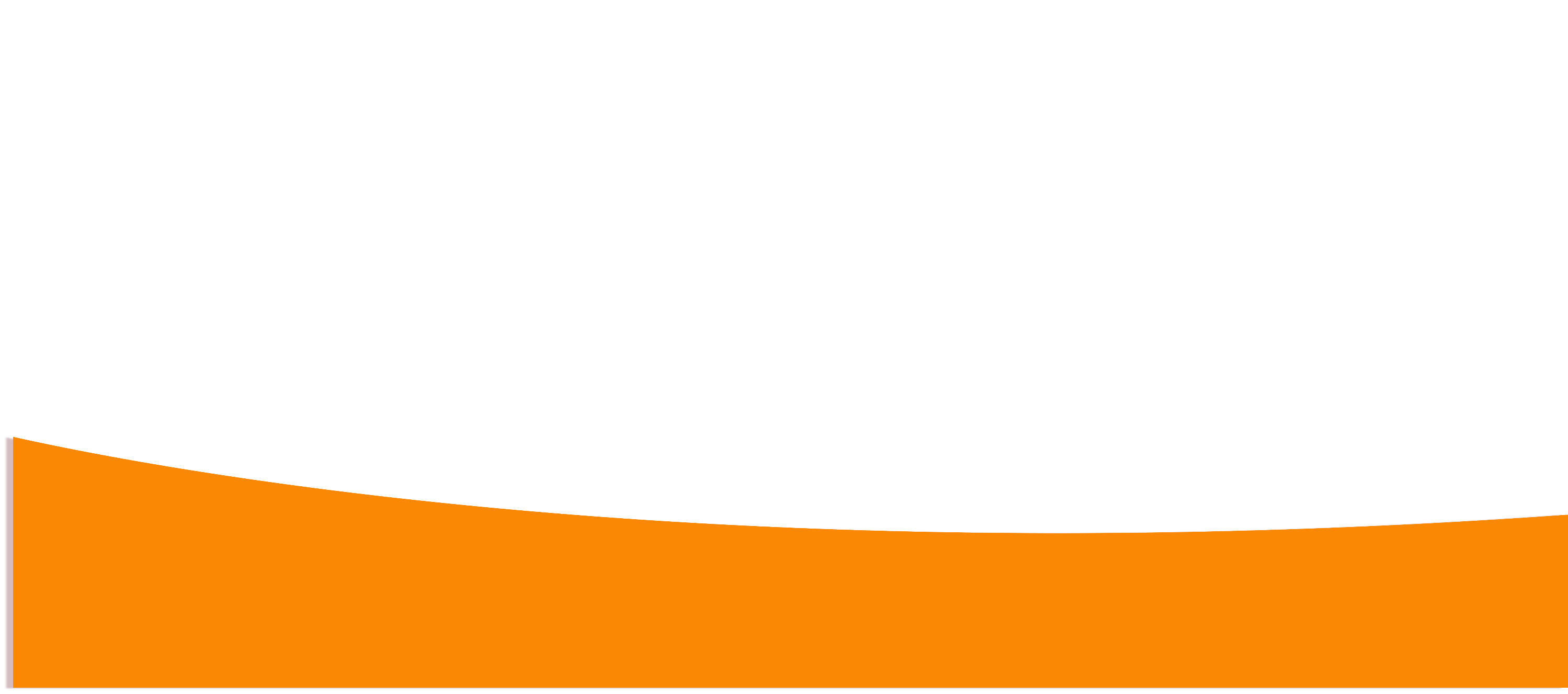 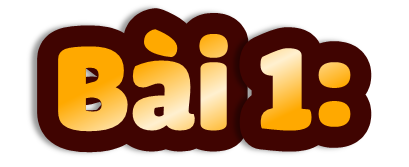 Giới thiệu về một đồ chơi có trong hình theo mẫu:
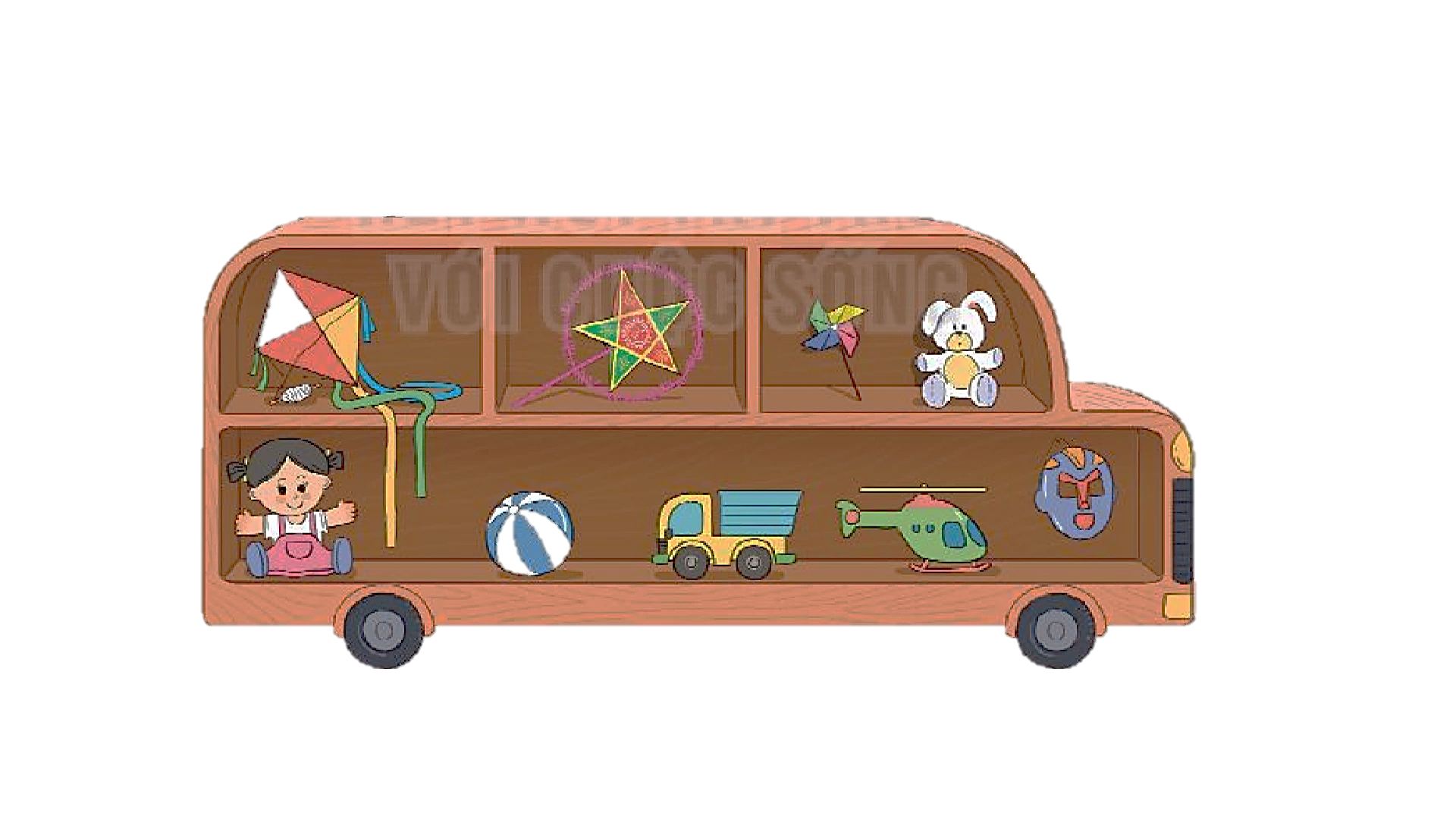 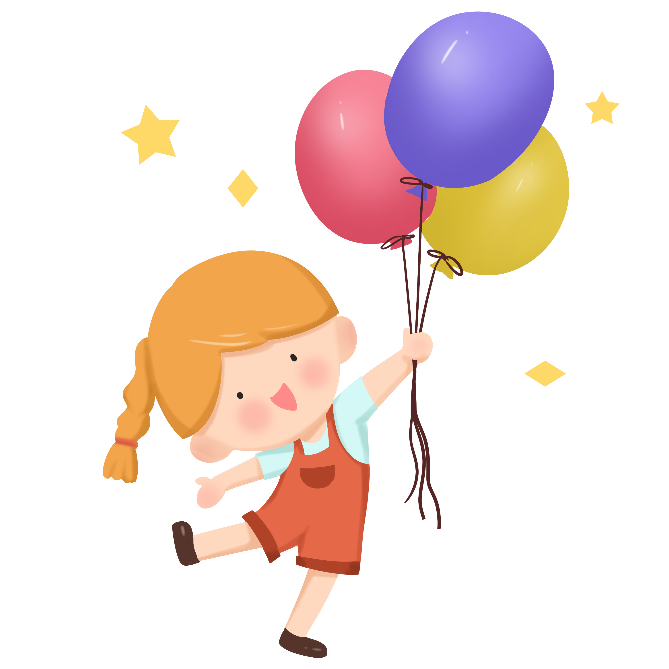 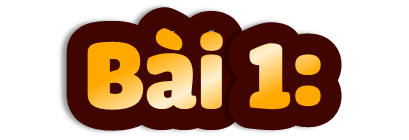 Giới thiệu về một đồ chơi có trong hình theo mẫu:
M.
Quả bóng
màu xanh pha trắng
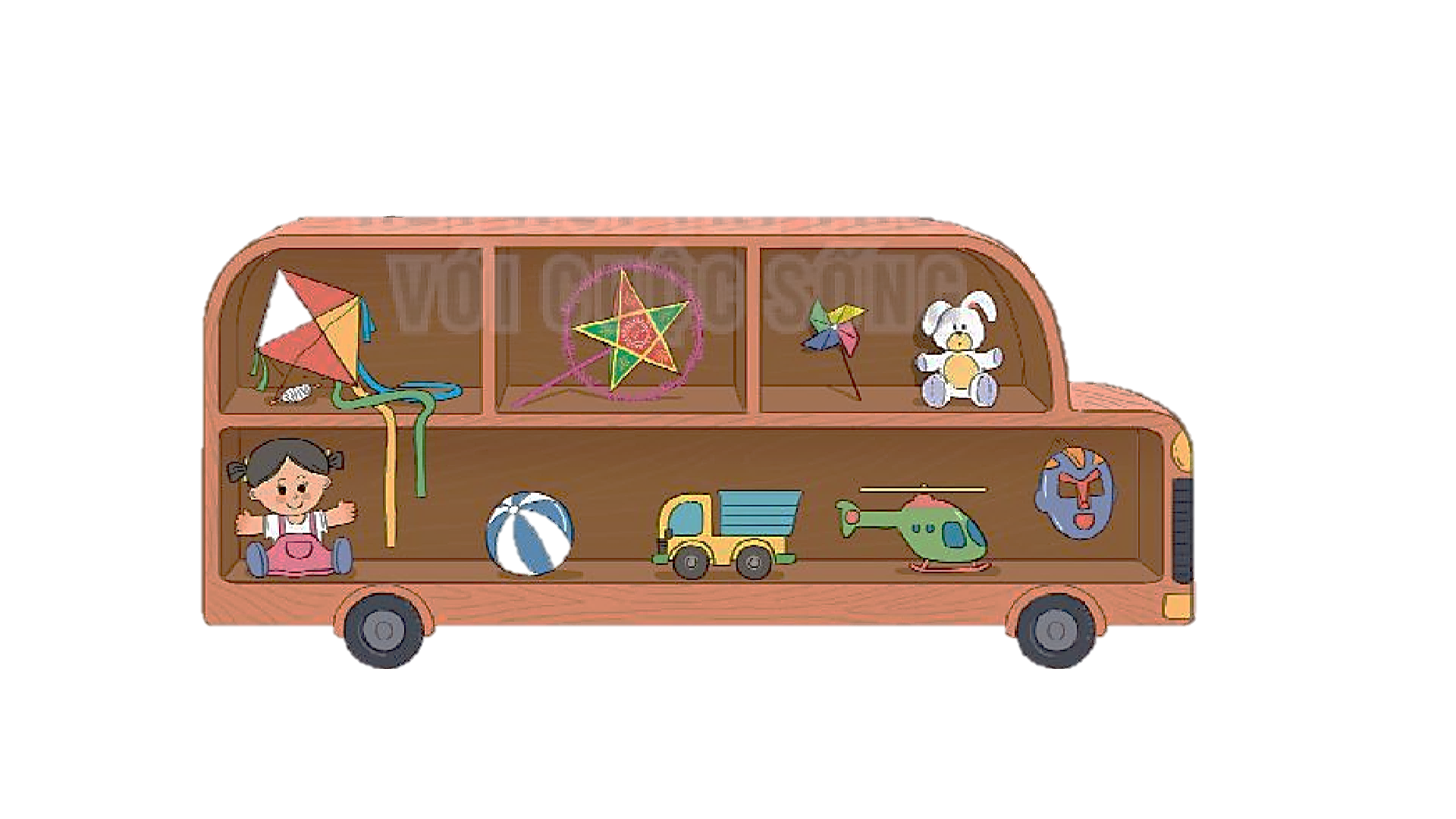 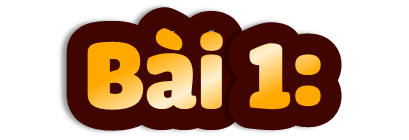 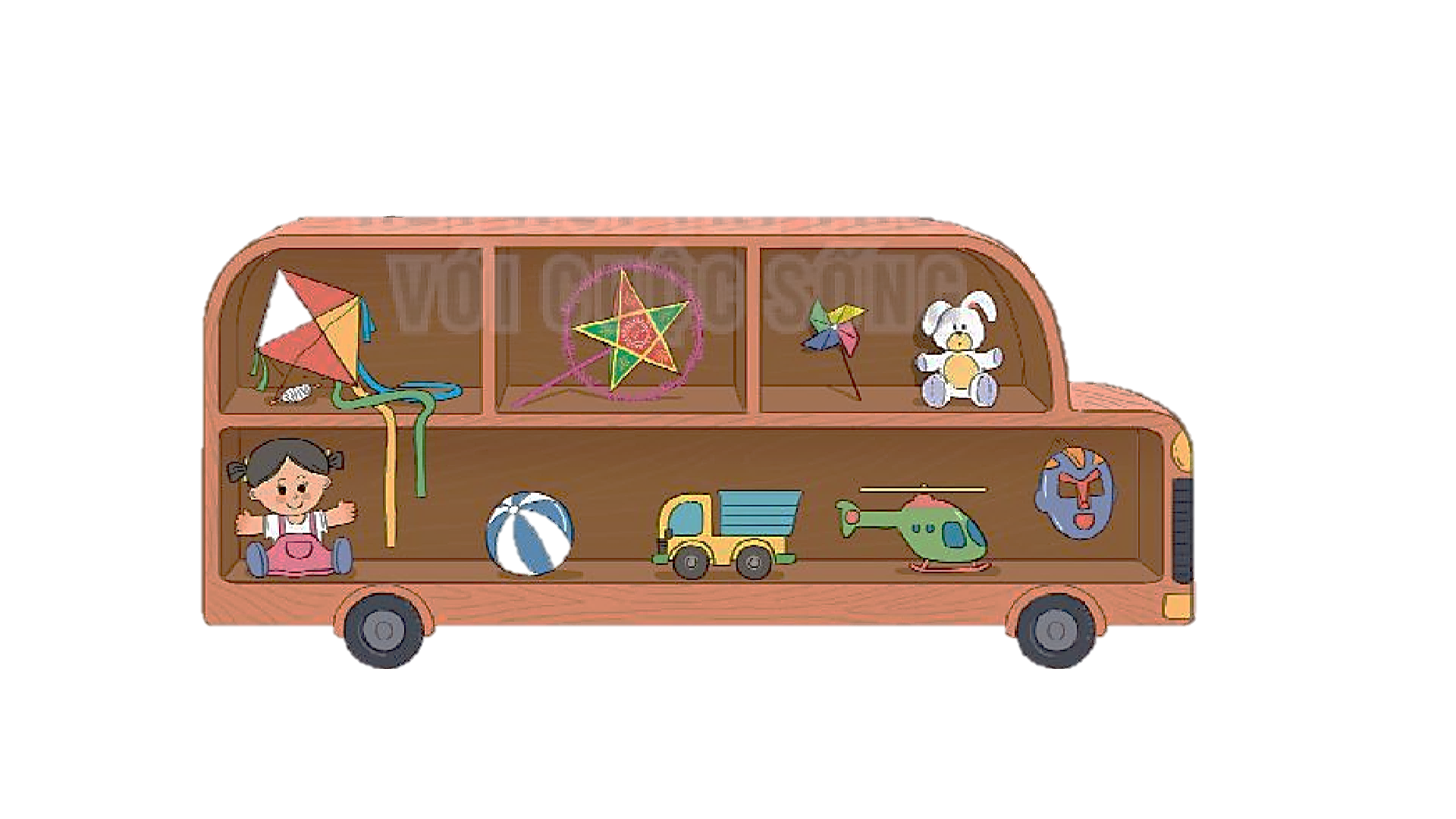 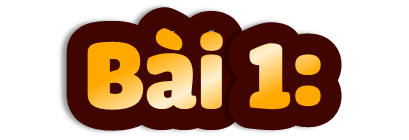 [Speaker Notes: Từ ngữ chỉ sự vật kết hợp với từ chỉ đặc điểm gọi là câu nêu đăc điểm]
Cần đặt dấu phẩy vào vị trí nào trong mỗi câu sau?
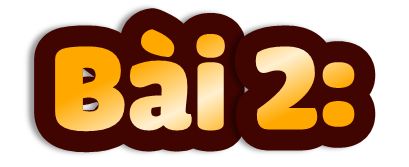 M.
Chú thỏ bông rất mềm mại , dễ thương
Đặc điểm của đồ chơi
Đặc điểm của đồ chơi
Dấu phẩy (,) ngăn cách giữa các từ 
có cùng chức năng
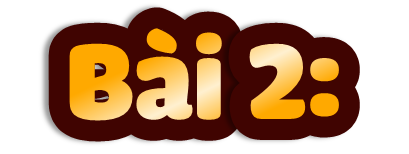 Cần đặt dấu phẩy vào vị trí nào trong mỗi câu sau?
,
a. Em thích đồ chơi ô tô máy bay. 
b. Bố dạy em làm đèn ông sao diều giấy. 
c. Các bạn đá bóng đá cầu nhảy dây trên sân trường.
,
,
,
Vậy, chúng ta sử dụng dấu phẩy khi nào?
Chúng ta sử dụng dấu phẩy khi có nhiều từ ngữ chỉ sự vật, chỉ hoạt động được đặt cạnh nhau trong một câu. Khi đó, dấu phẩy được viết để ngăn cách các từ ngữ chỉ sự vật, hoạt động đó.
[Speaker Notes: Ở Bt 2 cô và trò we đã biết cách điền dấu phẩy vào trong câu, bây giờ để xem đối với đoạn văn da]
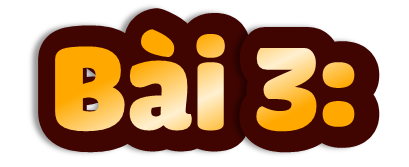 Cần đặt dấu phẩy vào vị trí nào trong câu in nghiêng?
,
,
Hôm nay là sinh nhật của Chi. Chi nhận được bao nhiêu là quà: búp bê hộp đựng bút đồng hồ báo thức và chiếc nơ hồng. Chi rất vui và cảm động.
[Speaker Notes: Hs đọc yêu cầu, nội dung 
Hỏi: đoạn văn trên có mấy câu? Đâu là câu in nghiêng]
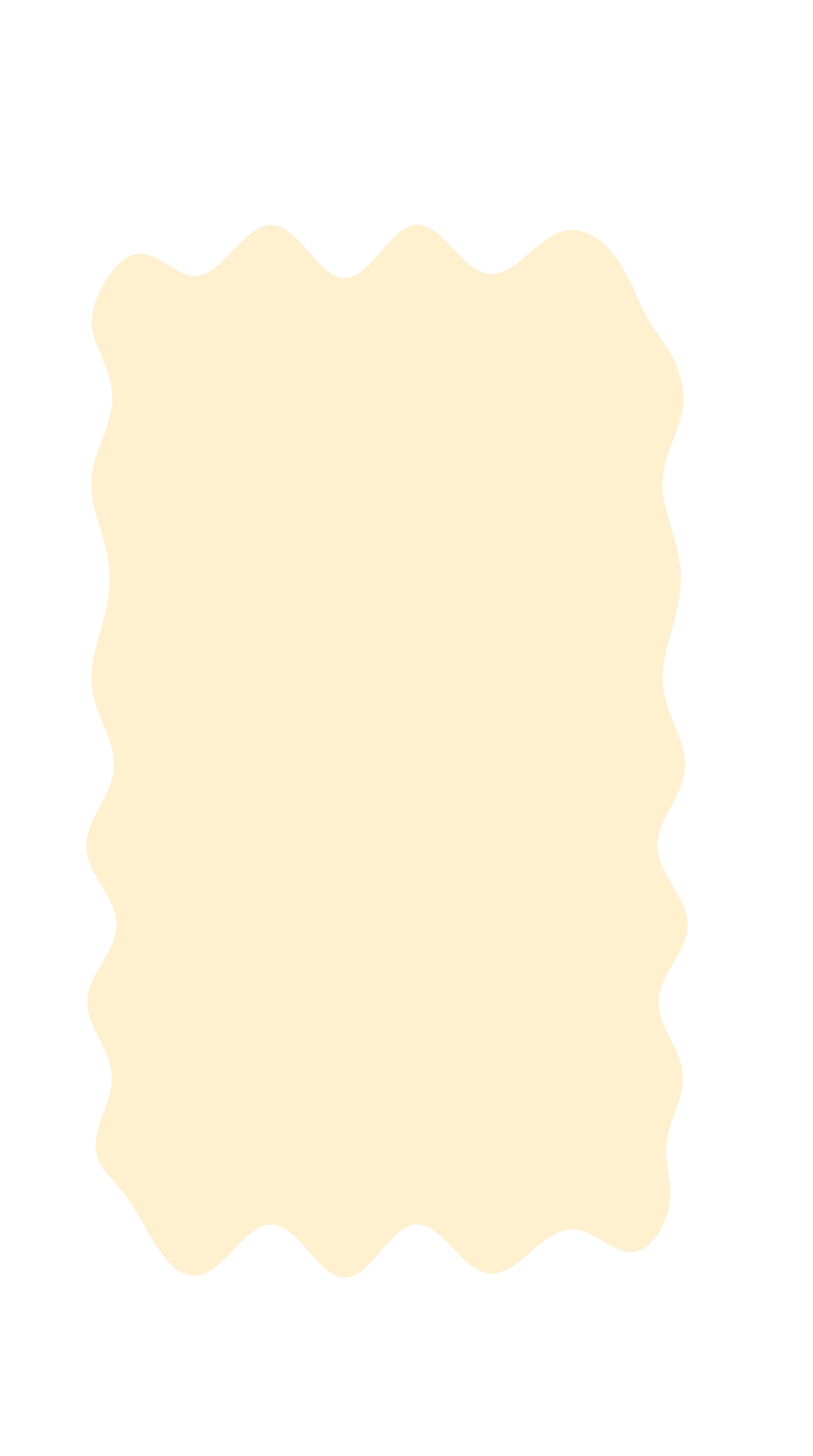 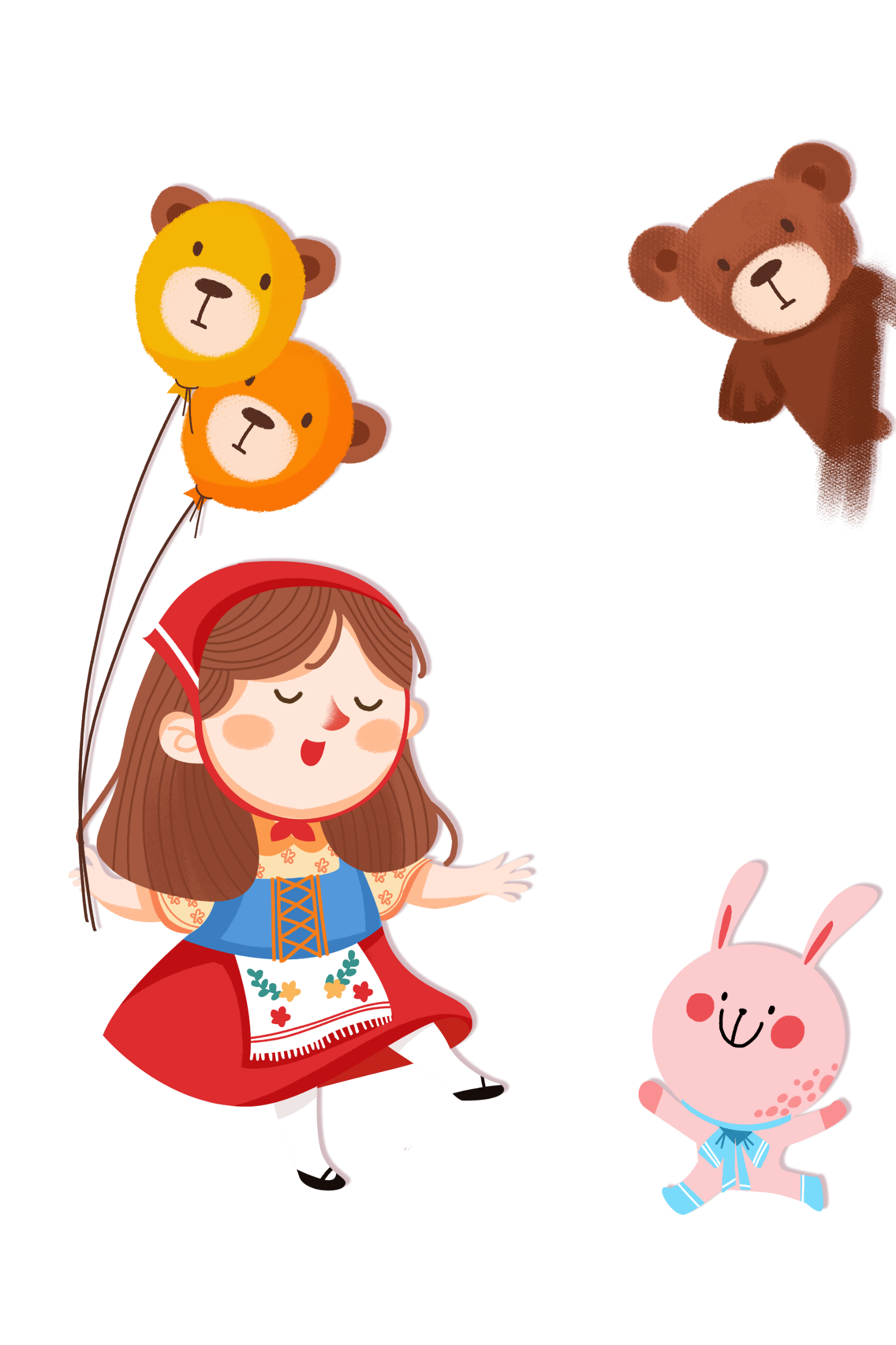 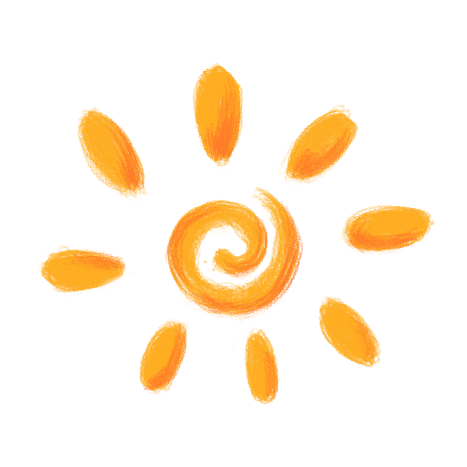 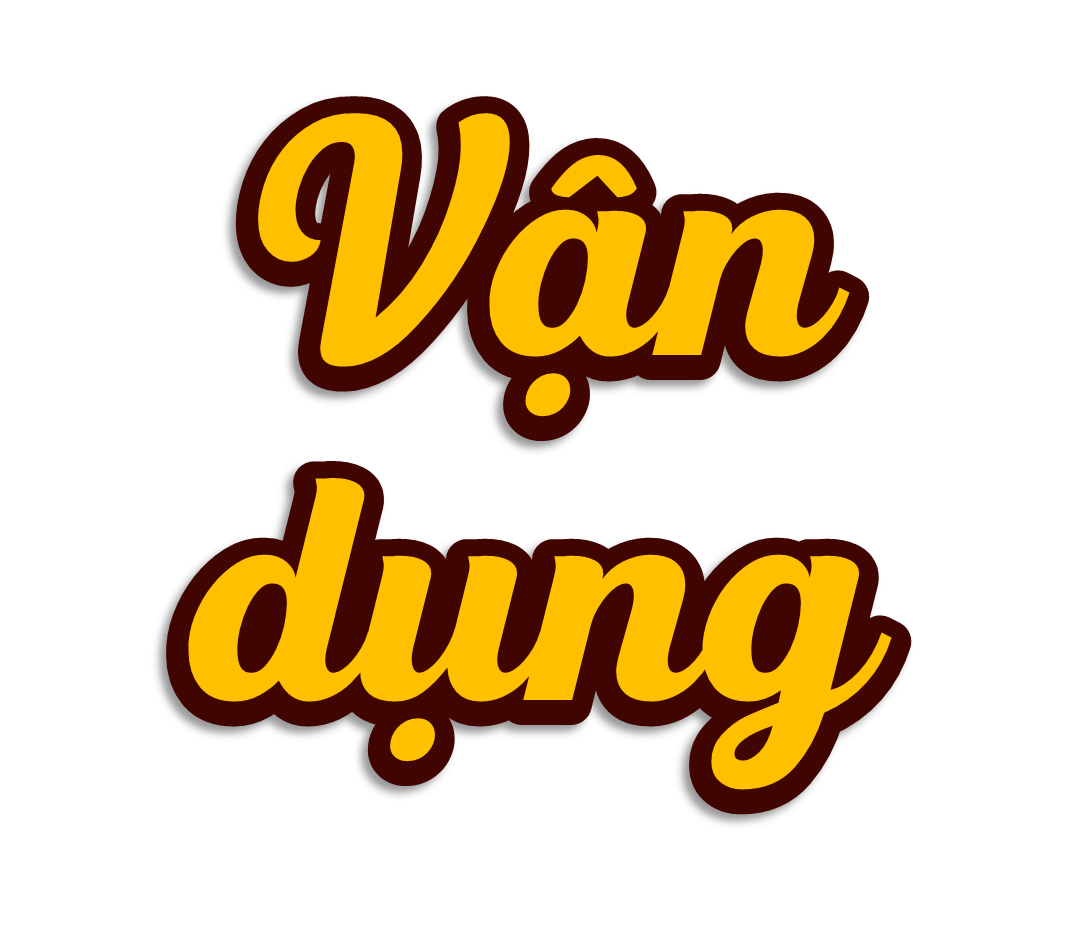 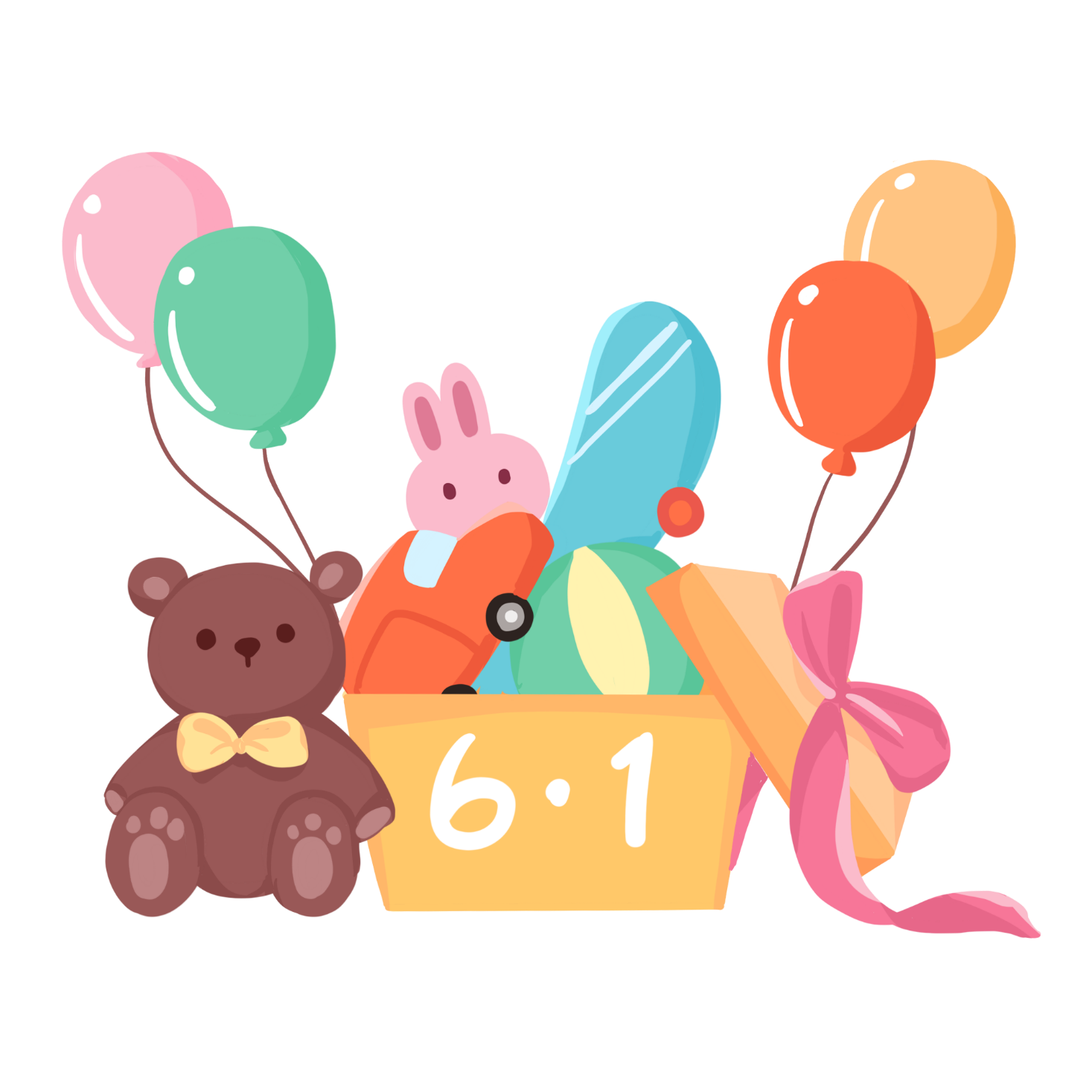 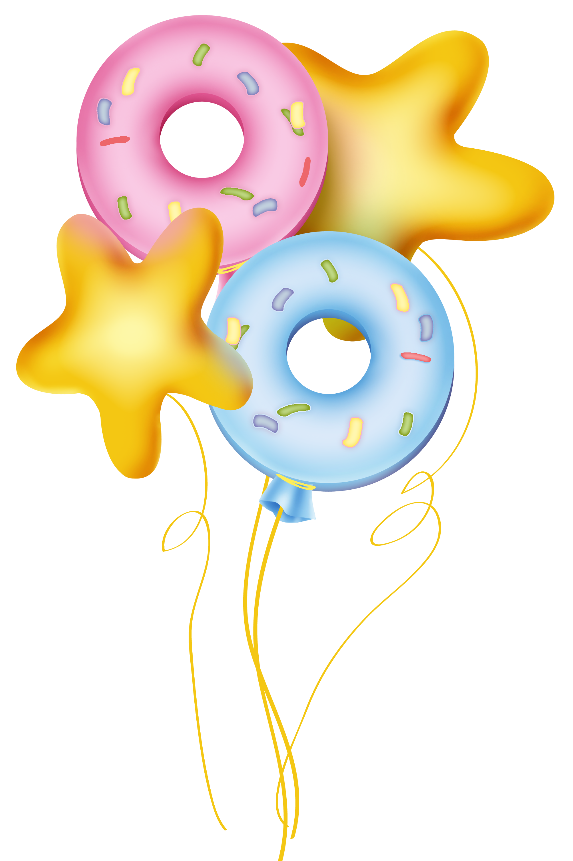 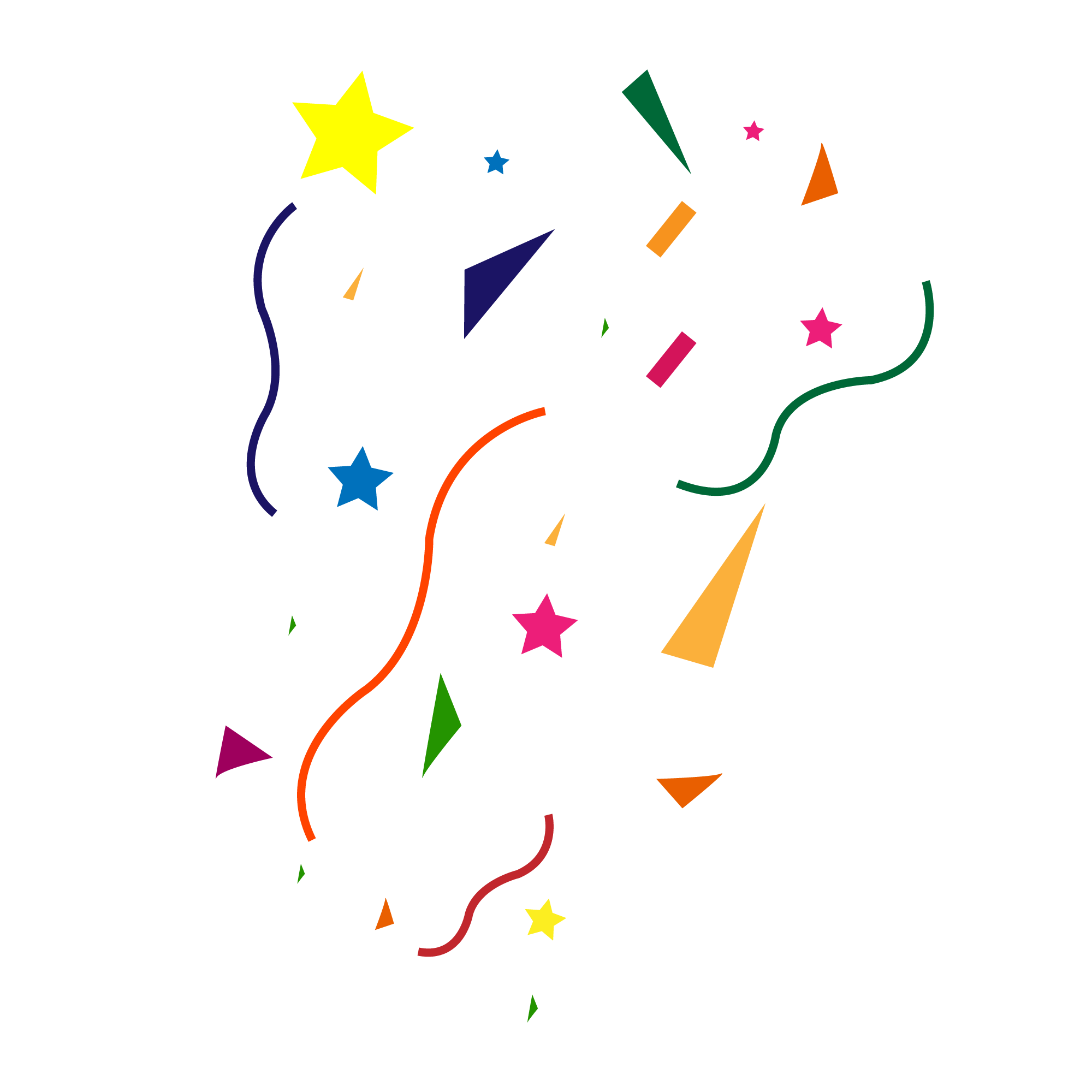 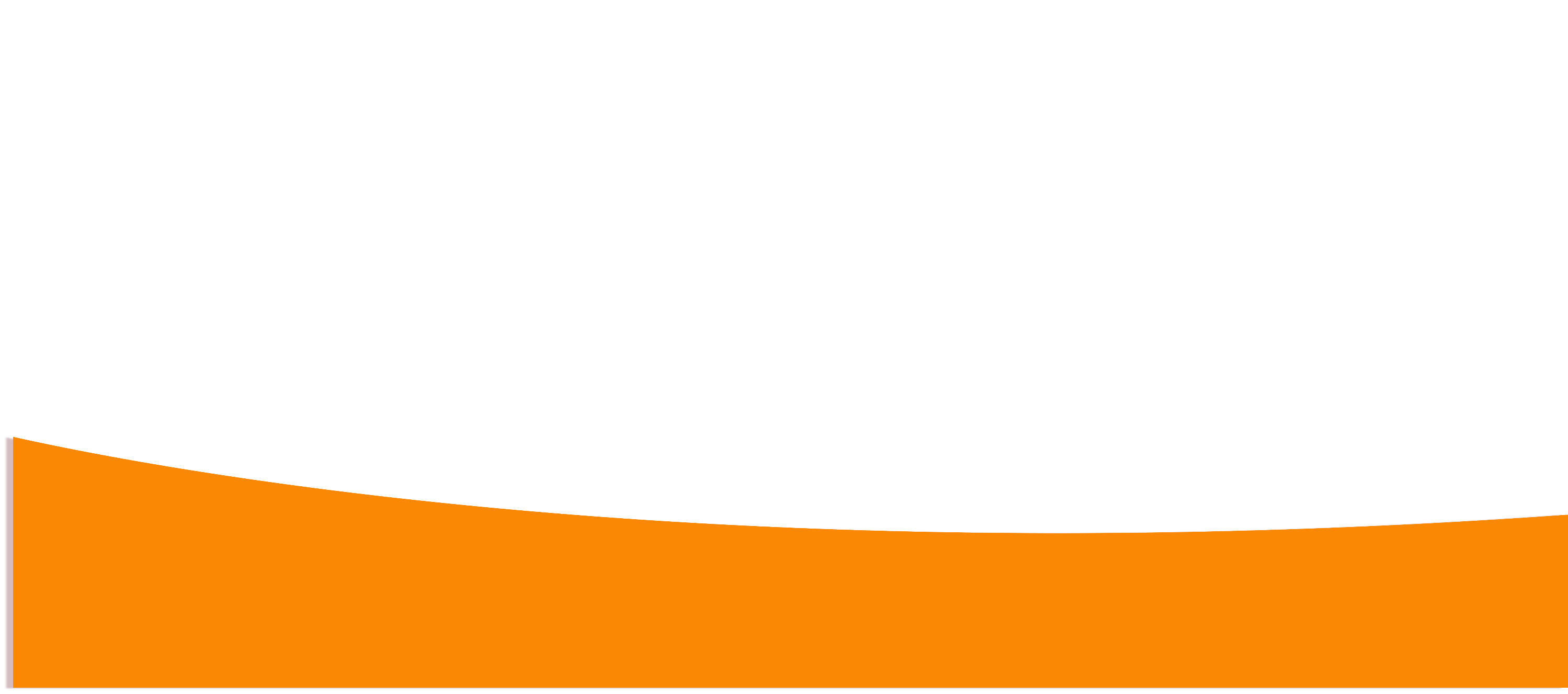 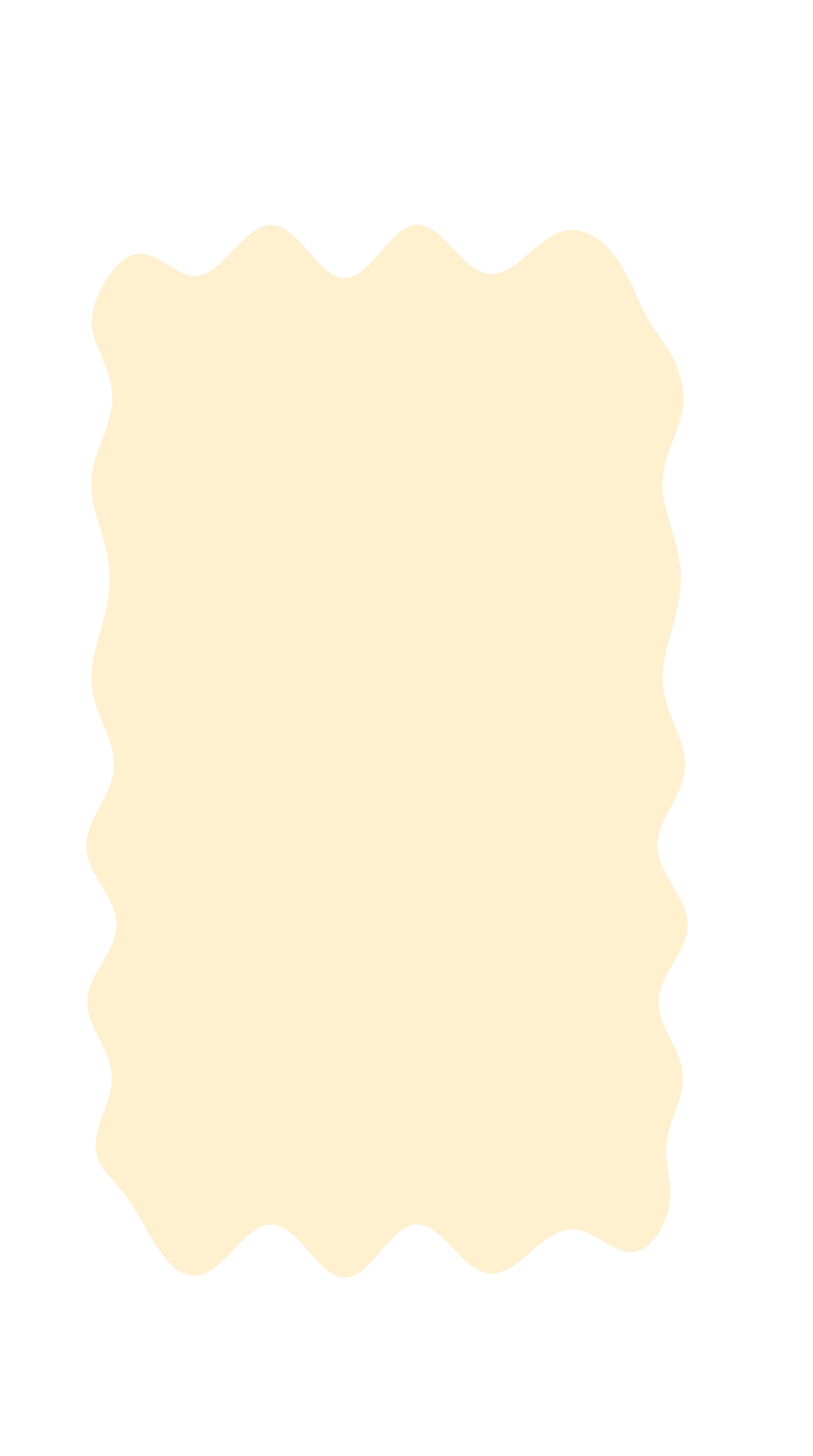 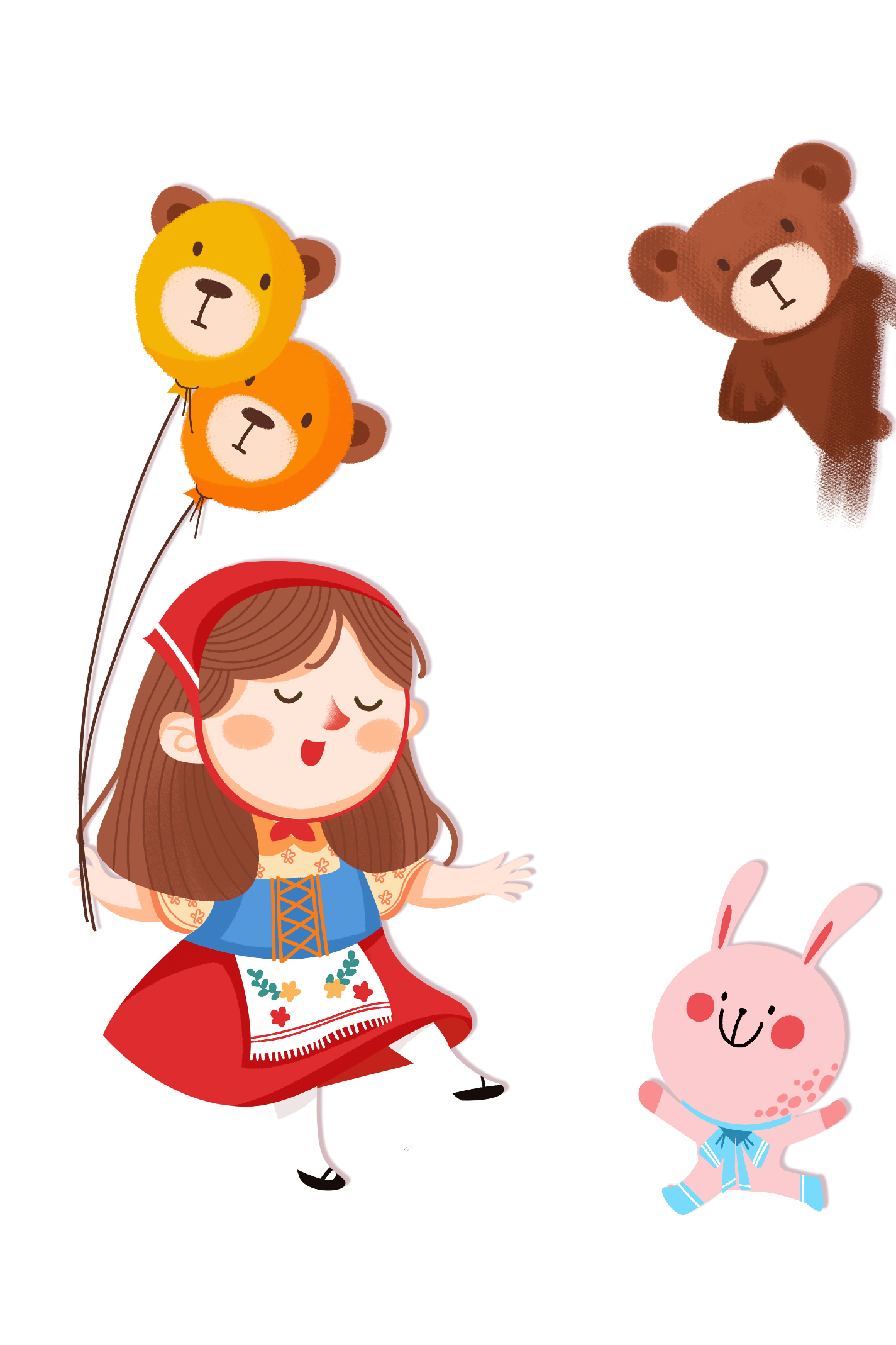 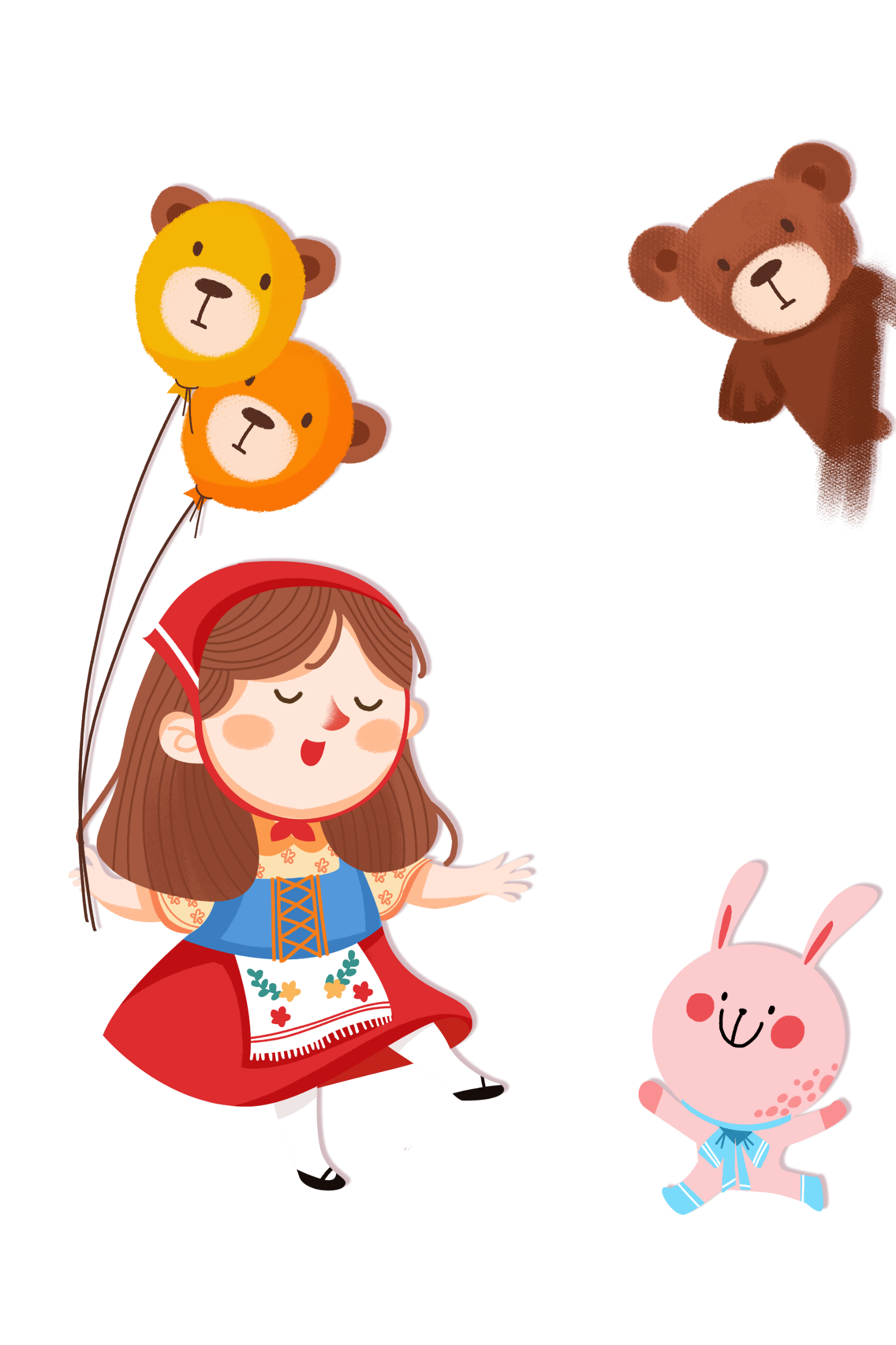 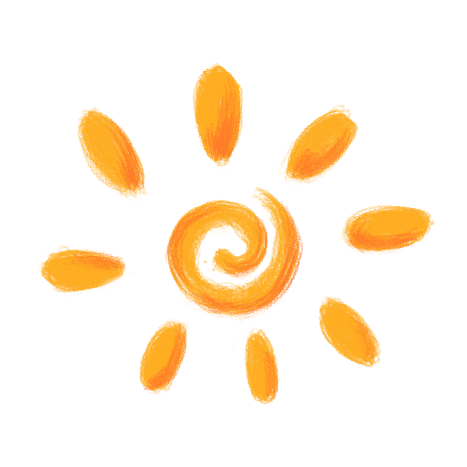 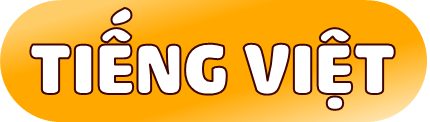 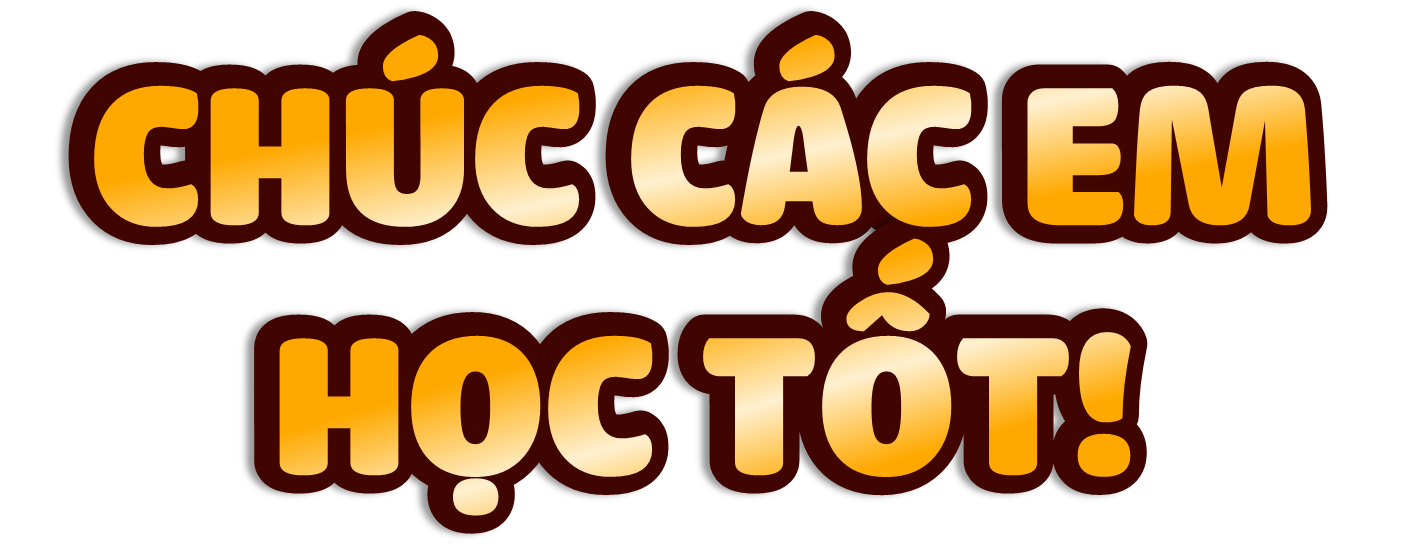 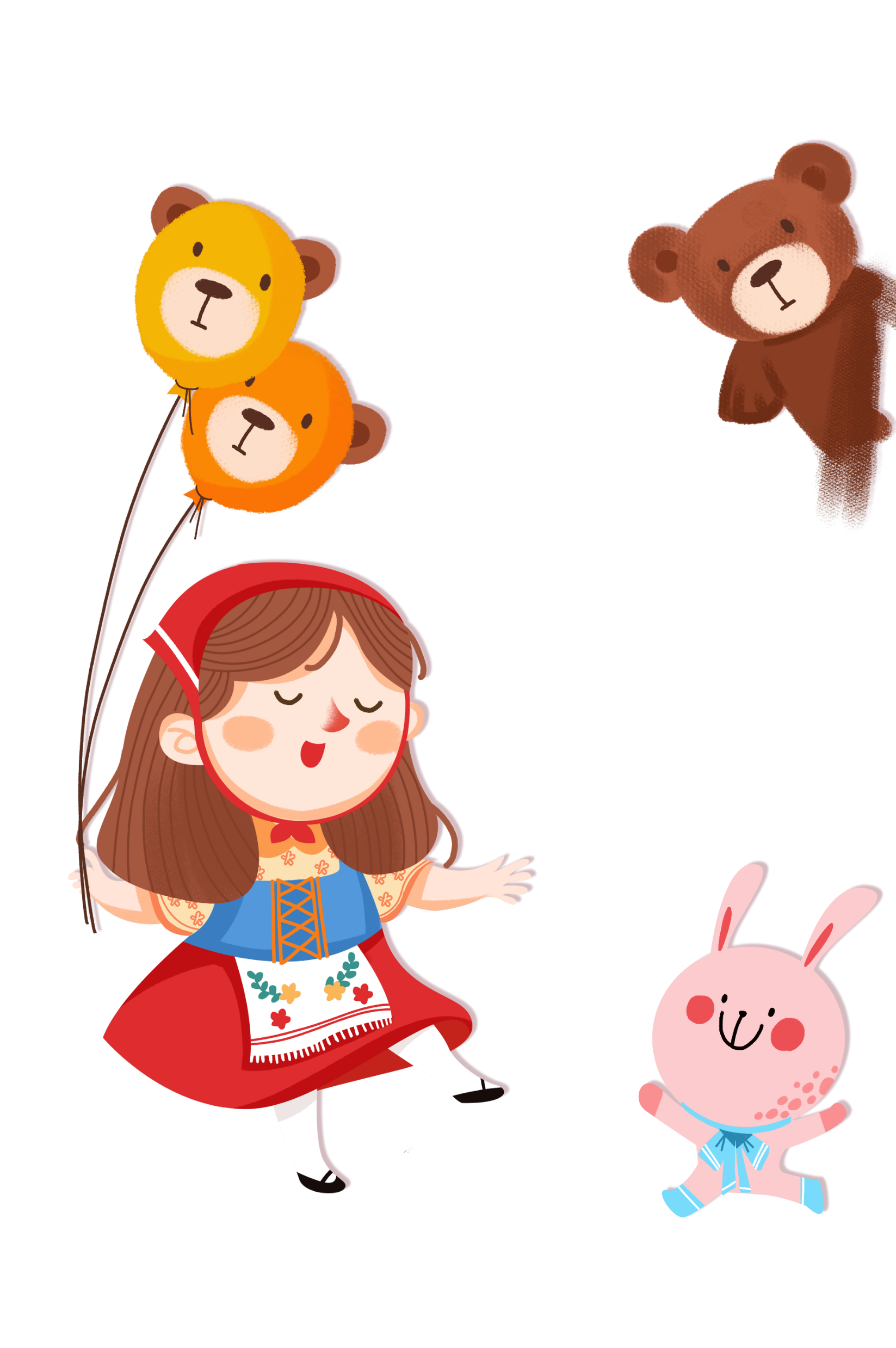 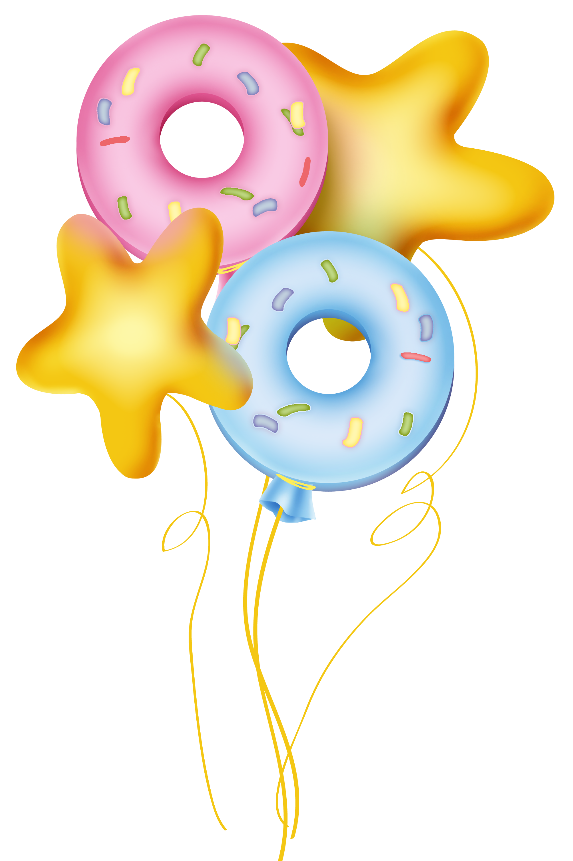 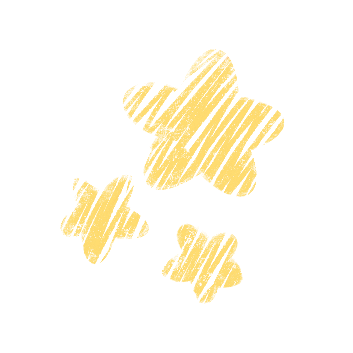 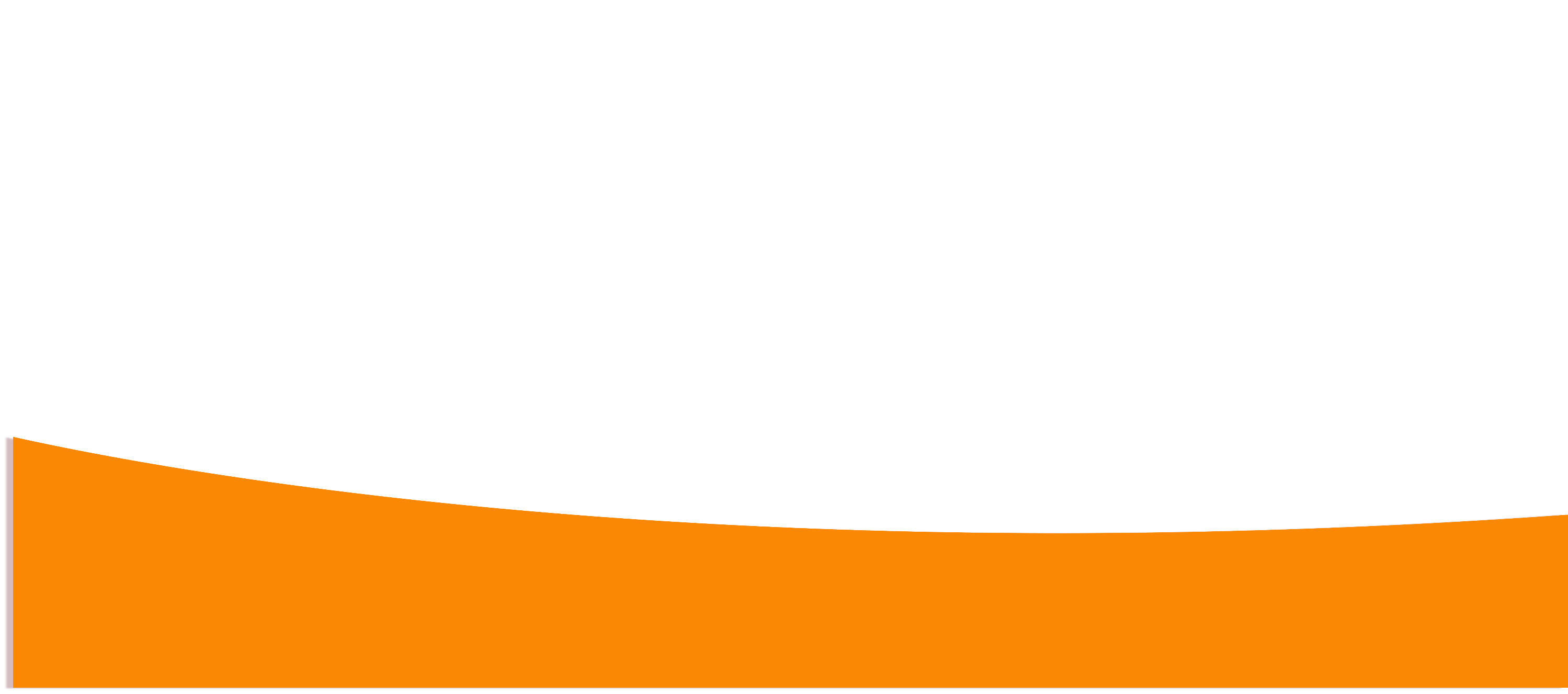 Điều chỉnh bổ sung ………………………………………………………………………………………………………………………………………………………………………………………………………………………………………………………………………………………………………………………………………………………………………………………………………………………………………………………………………………………………………………………………………………………………………………………………………………………………………………………………………………………………………………………………………………………………........................